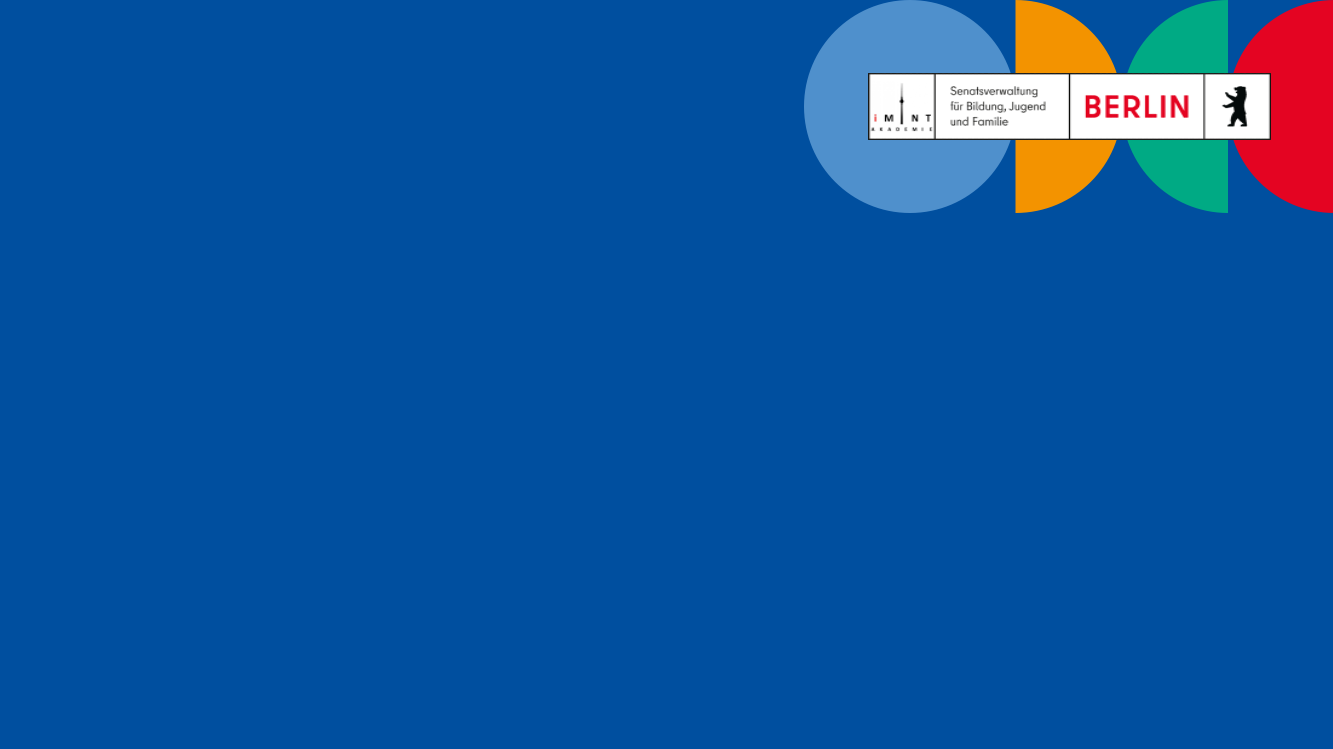 MSA-Vorbereitung
Station: Lineare Funktionen und Gleichungen
Vorwissen
Karte 1
Punkte im Koordinatensystem
Aufgabe 1
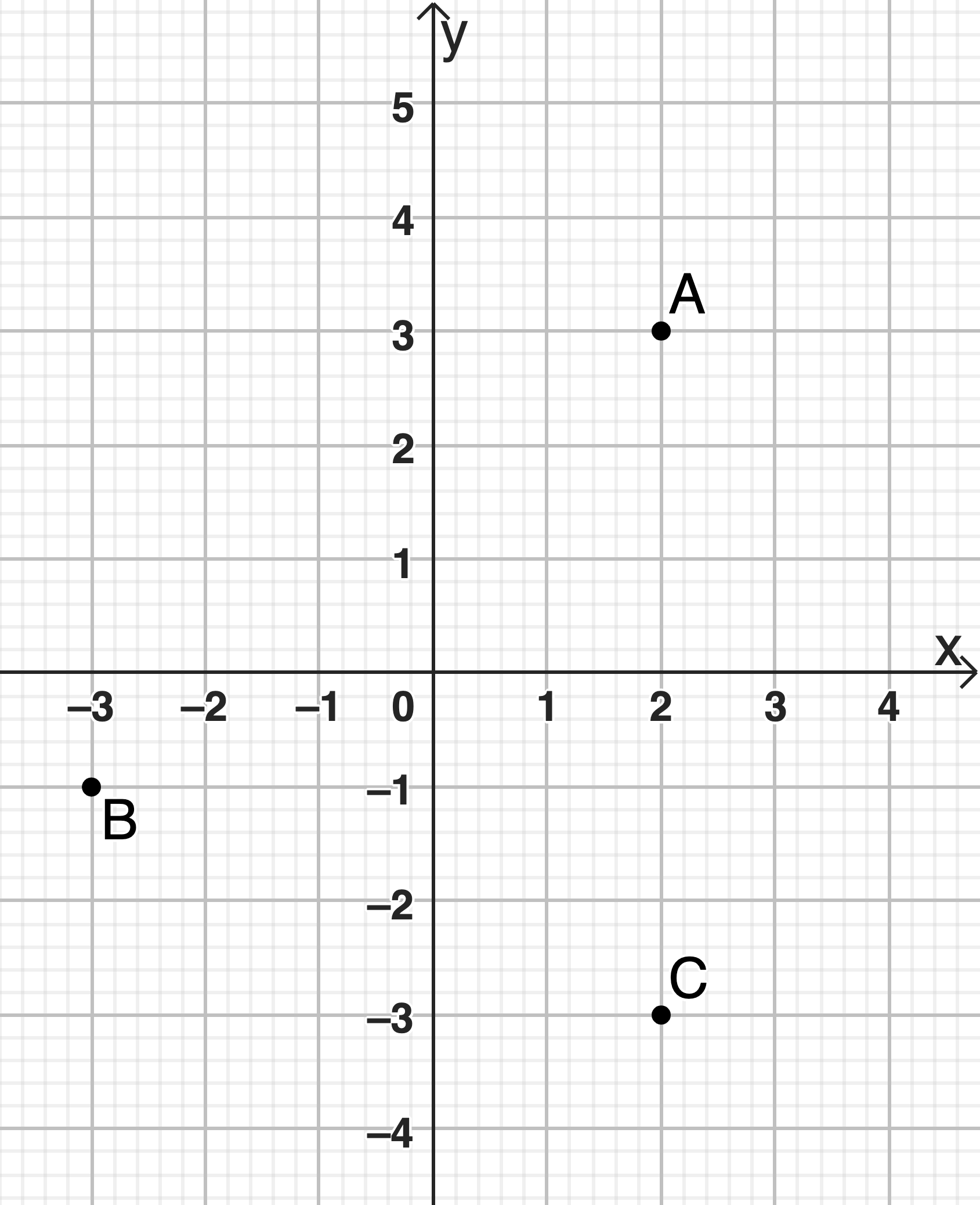 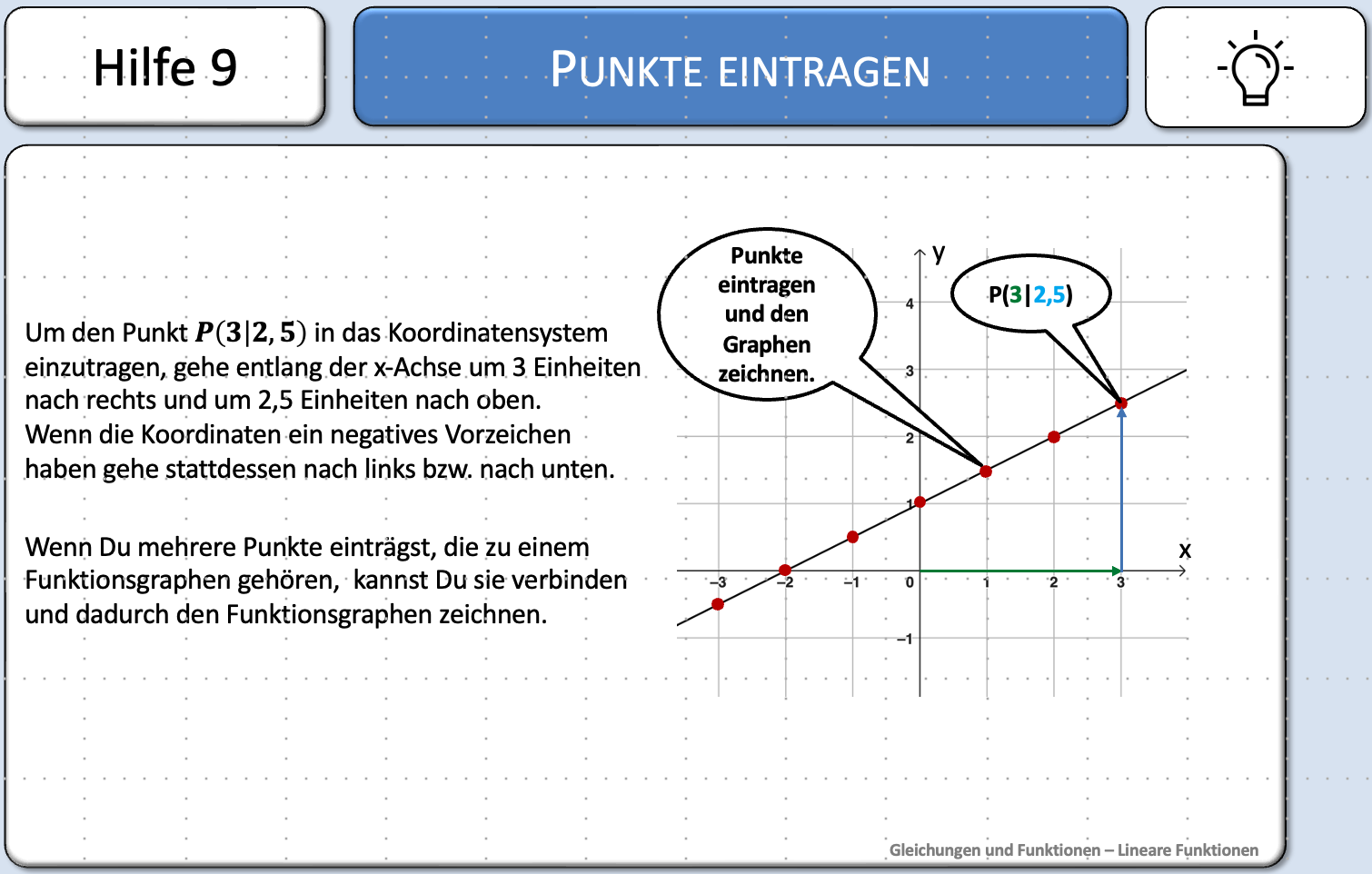 9
Lineare Funktionen und Gleichungen
Vorwissen
Karte 1
Aufgabe 1
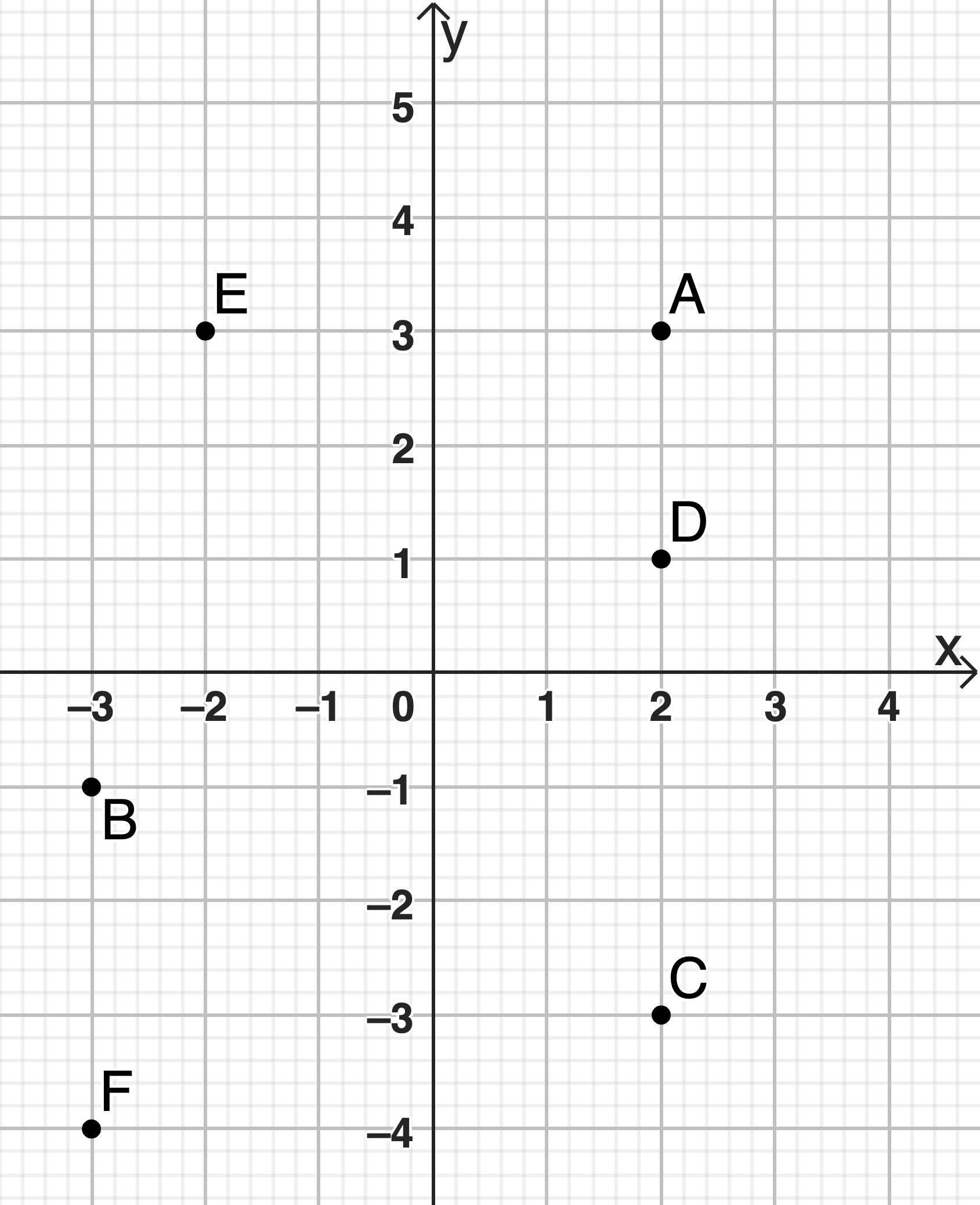 Lineare Funktionen und Gleichungen
Vorwissen
Karte 2
Proportionale Zuordnung
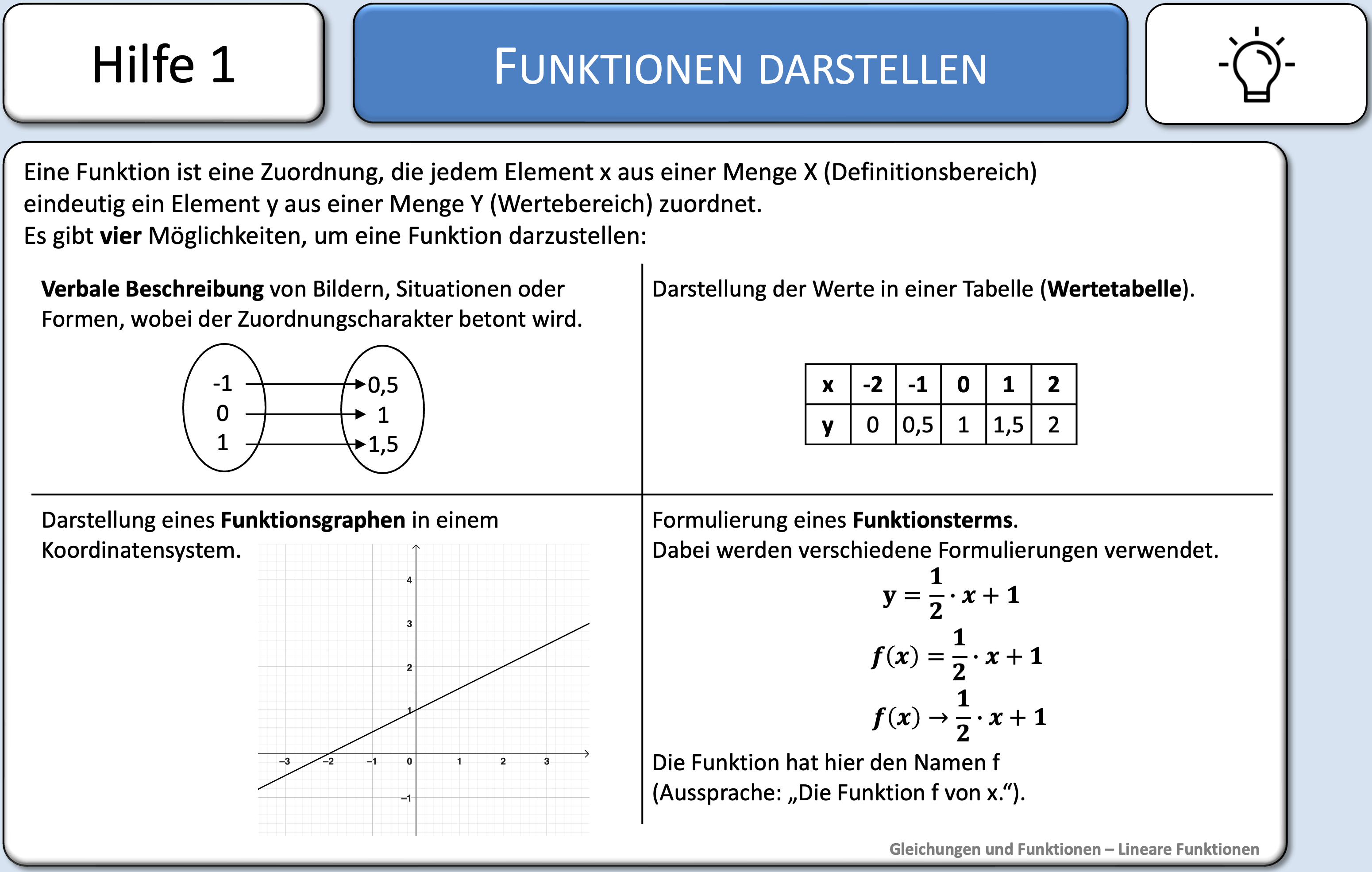 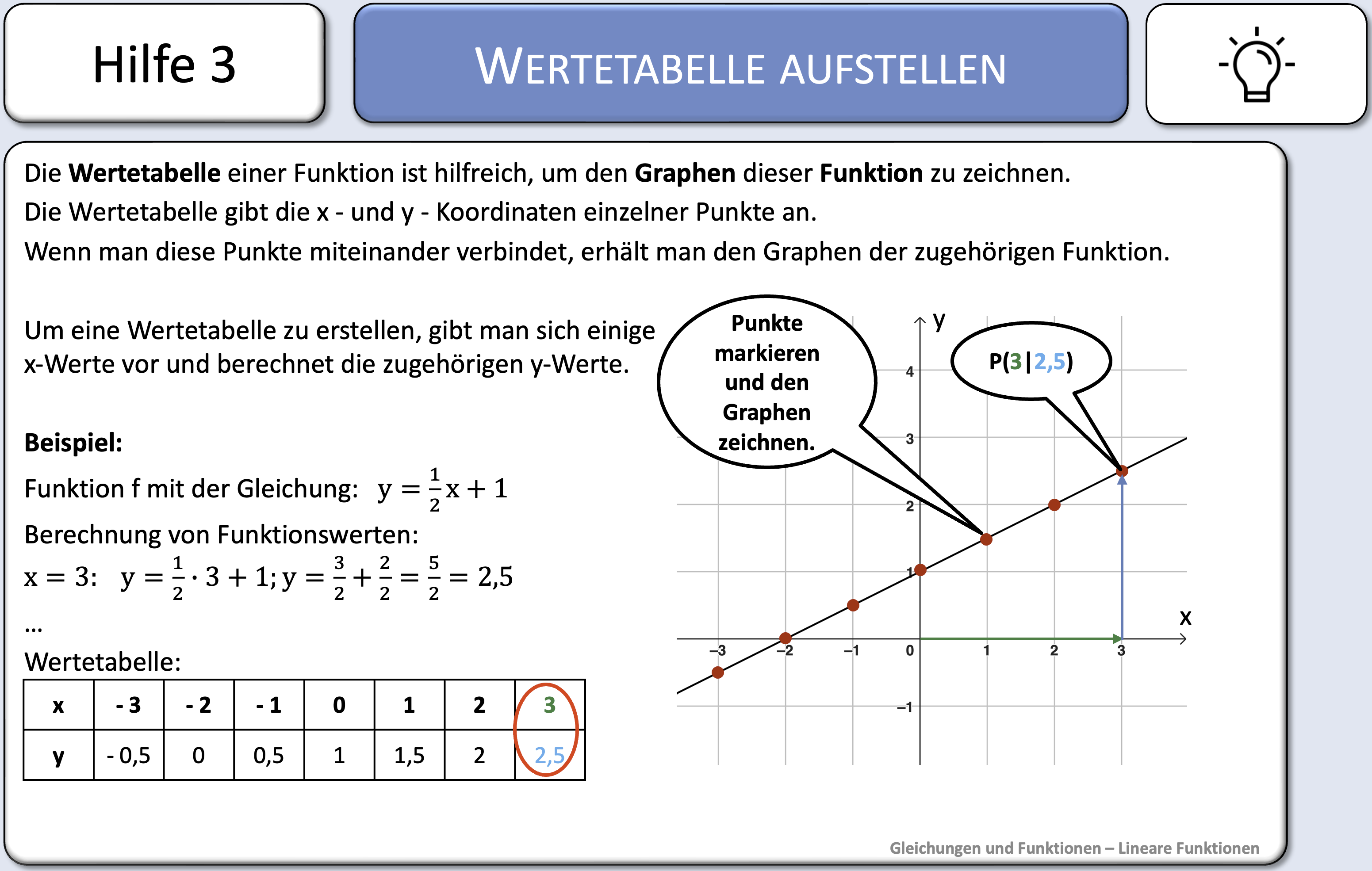 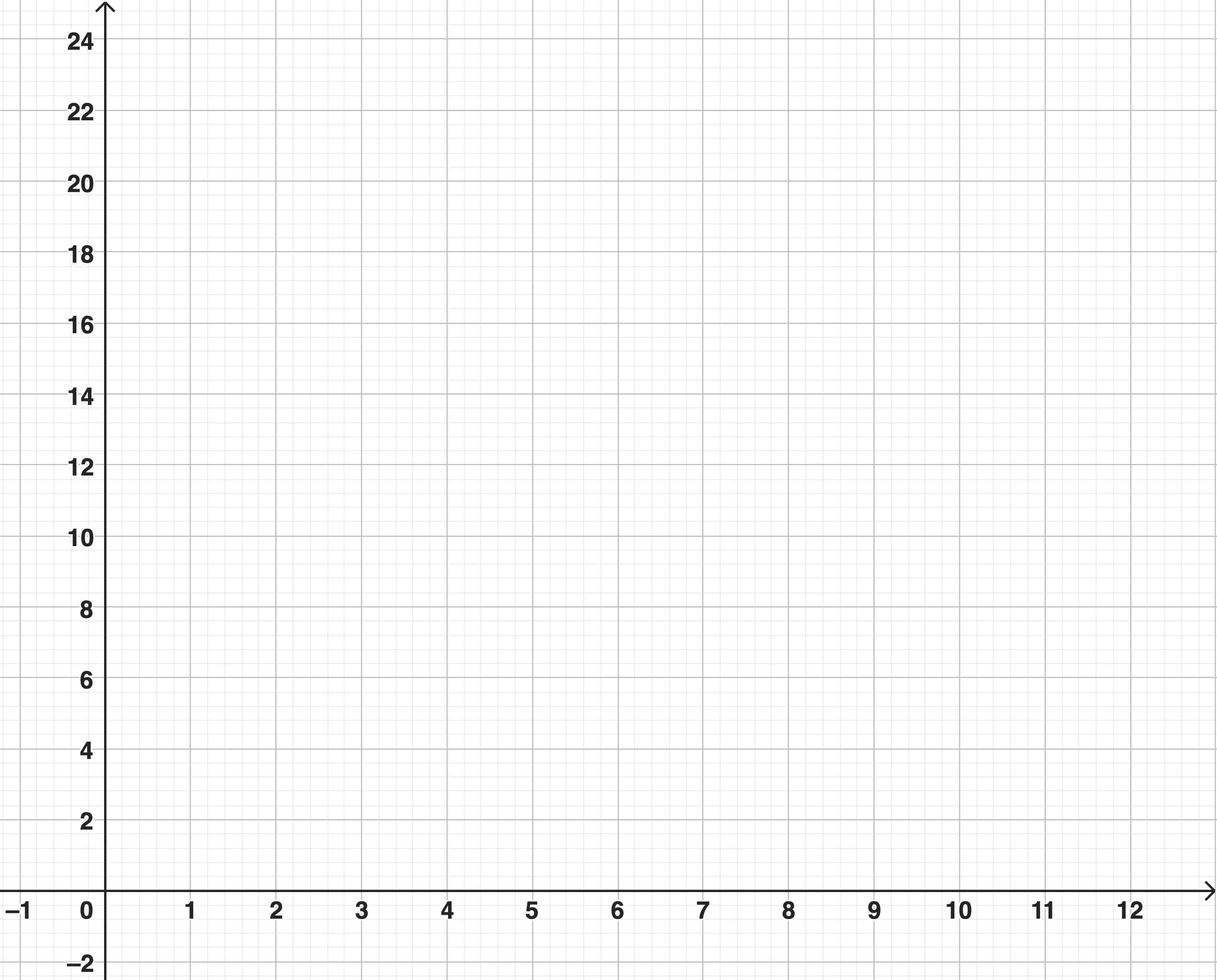 3
1
Lineare Funktionen und Gleichungen
Vorwissen
Karte 2
Aufgabe 1
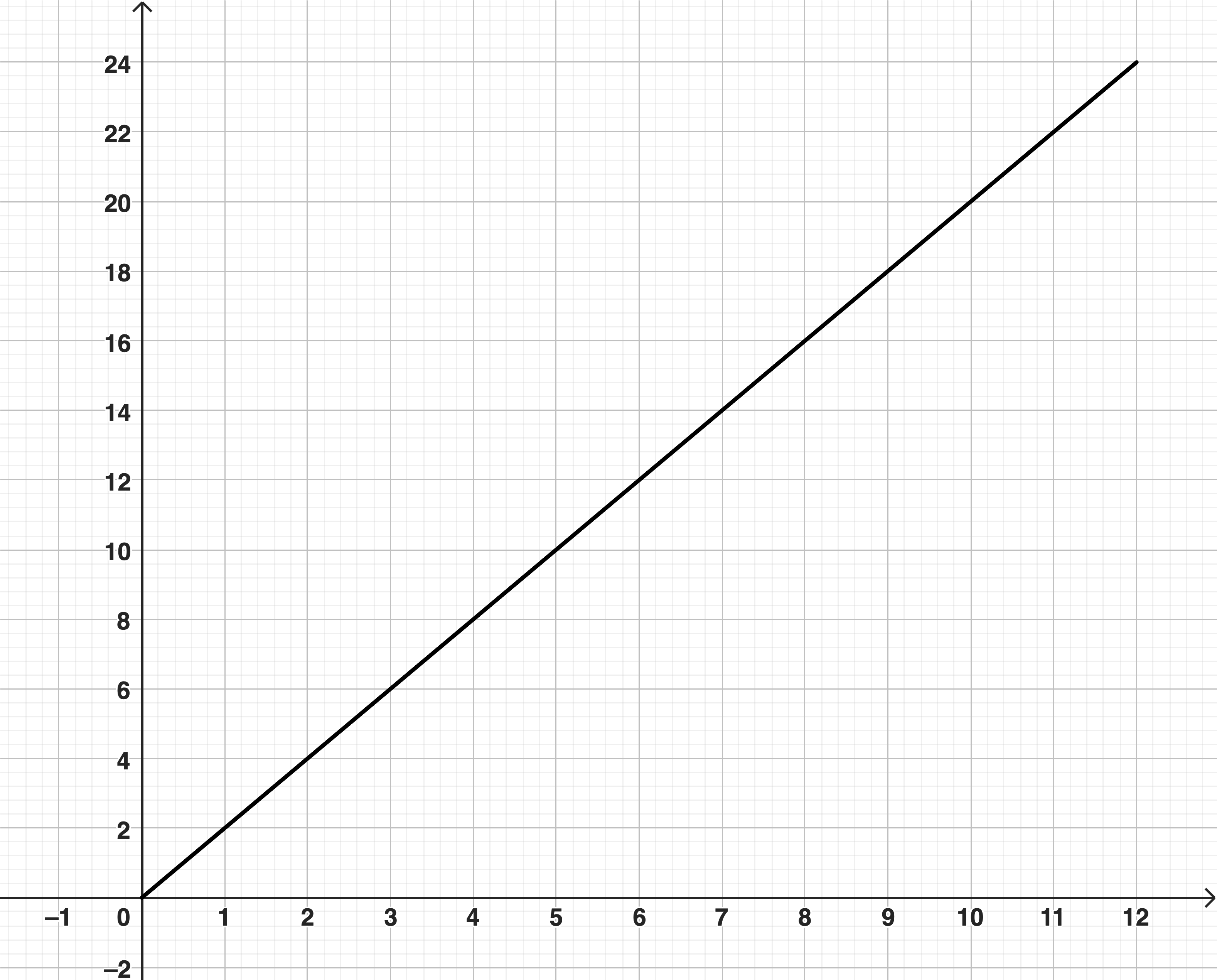 Lineare Funktionen und Gleichungen
Vorwissen
Karte 3
Steigung und y-Achsenabschnitt
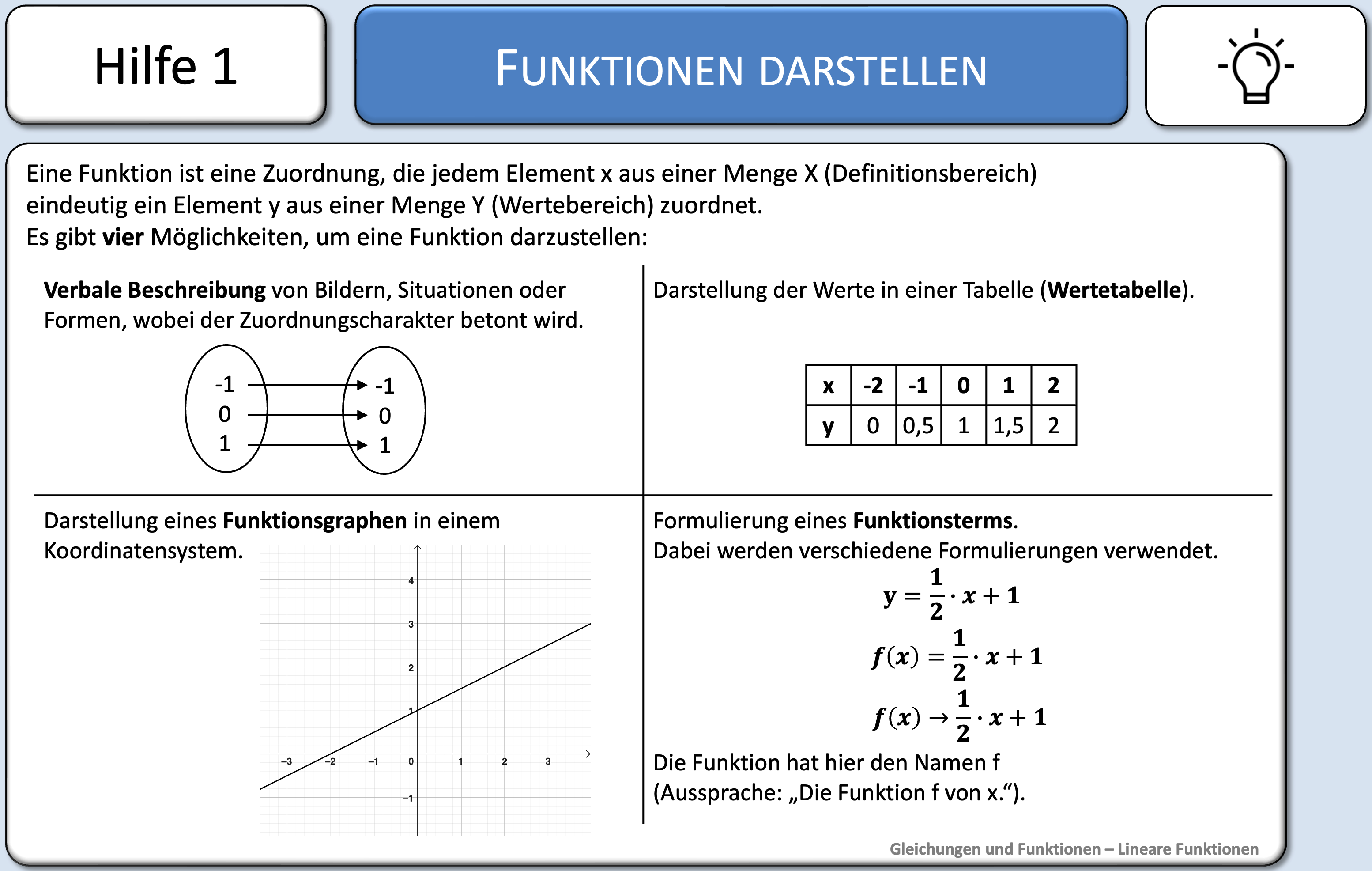 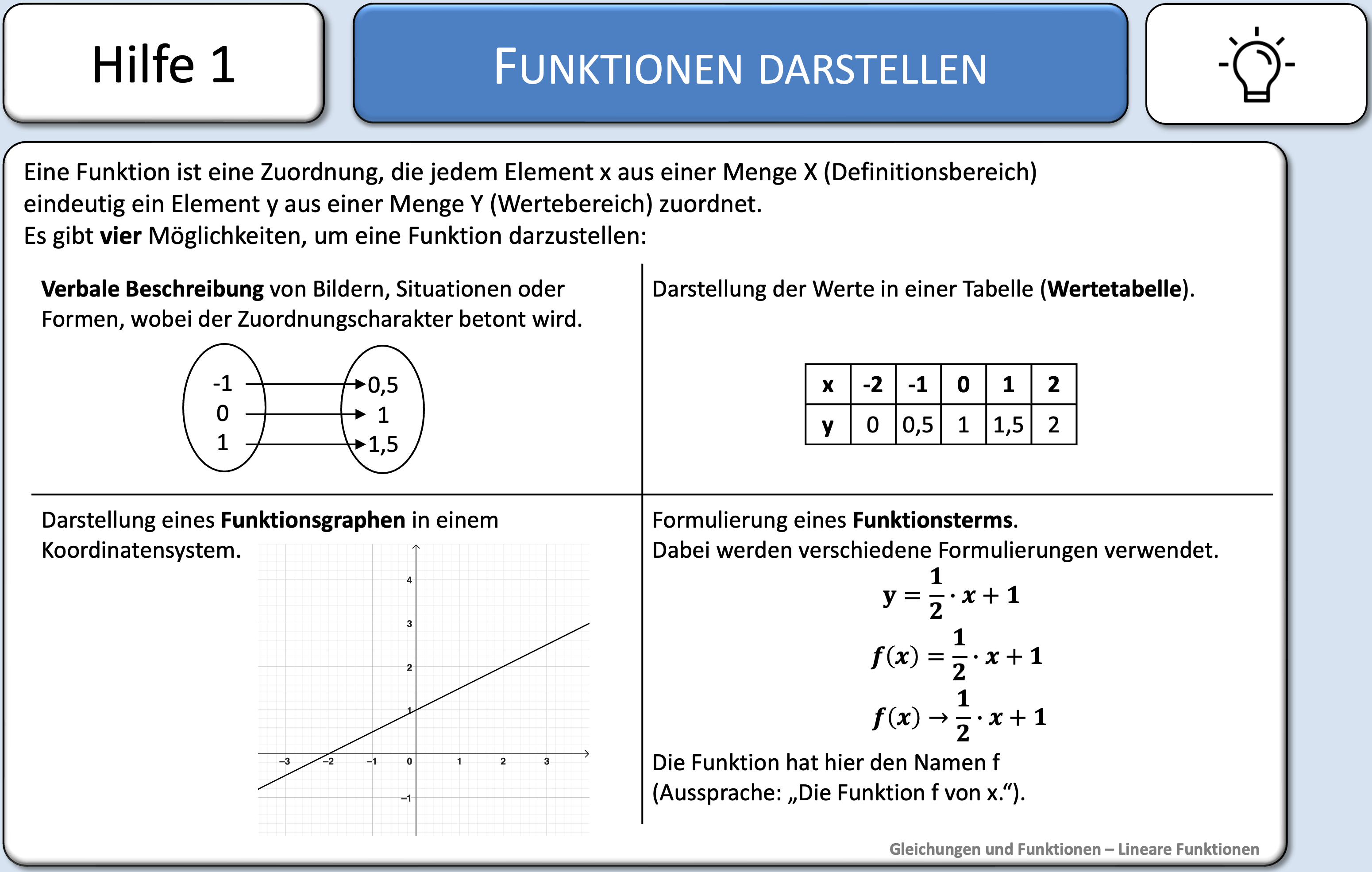 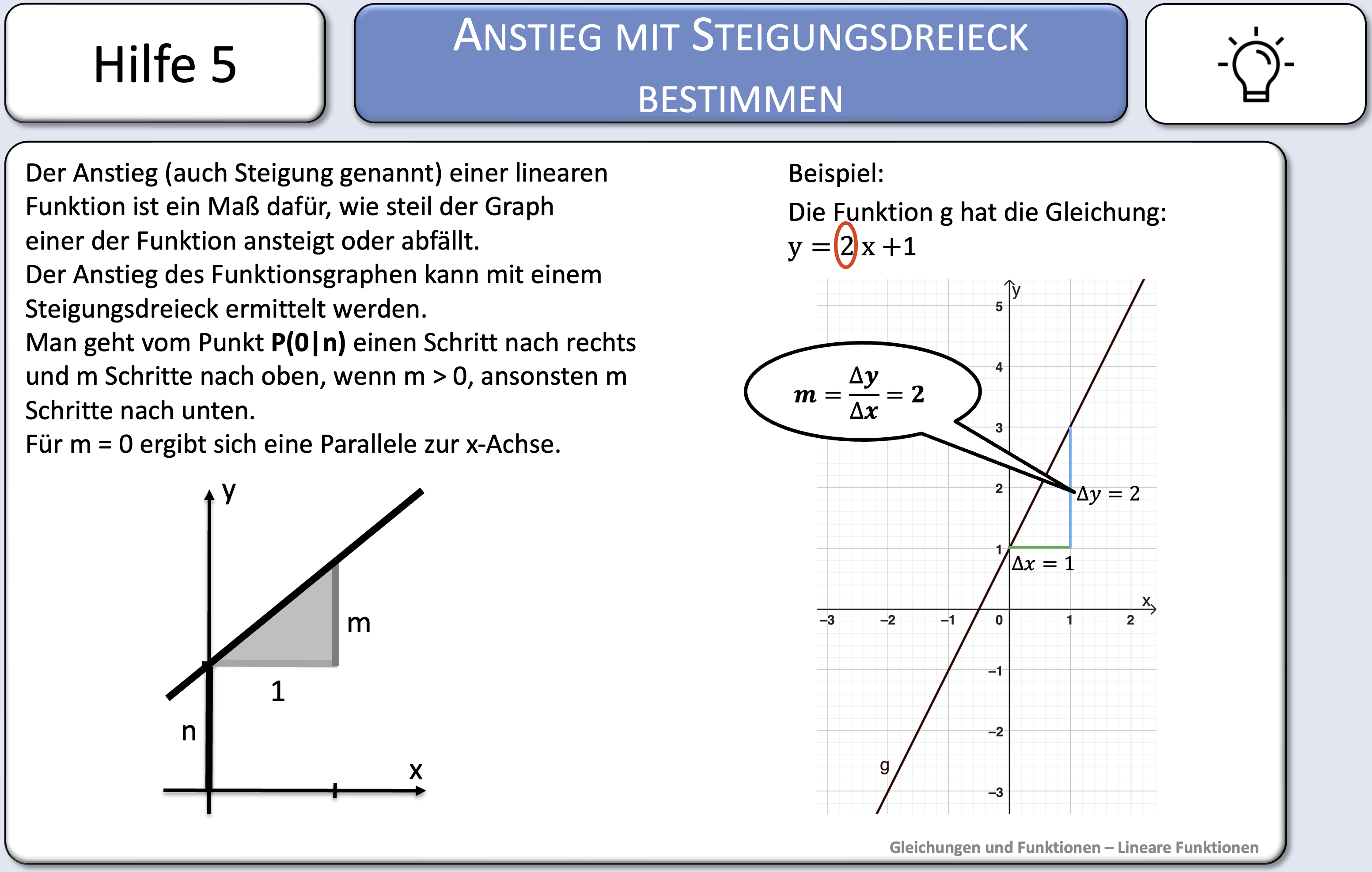 Aufgabe 1 – Steigung			               Aufgabe 2 – y-Achsenabschnitt
Bestimme die Funktionsgleichungen der	               Gib für die Funktionen h, g und p jeweils denfolgenden Funktionsgraphen.		               y-Achsenabschnitt und die Funktionsgleichung an.
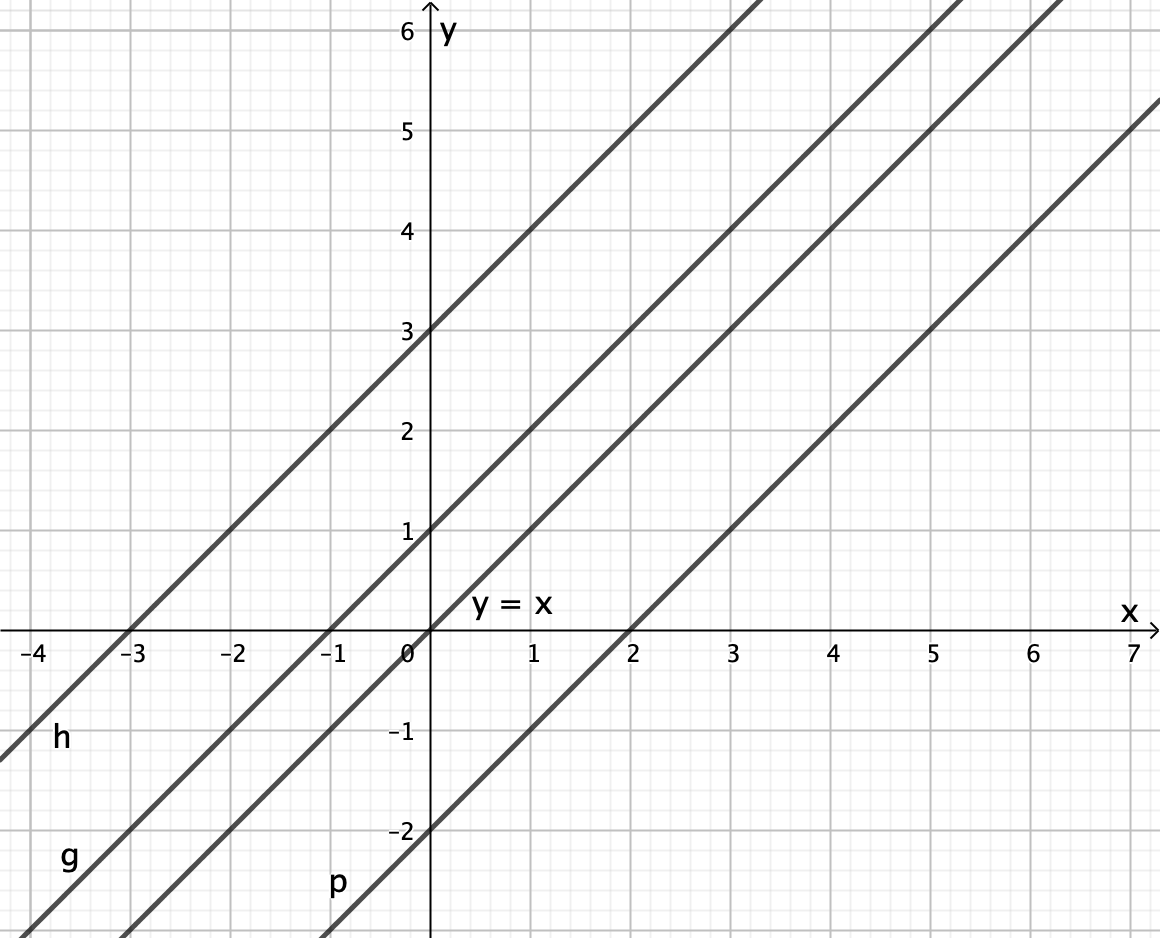 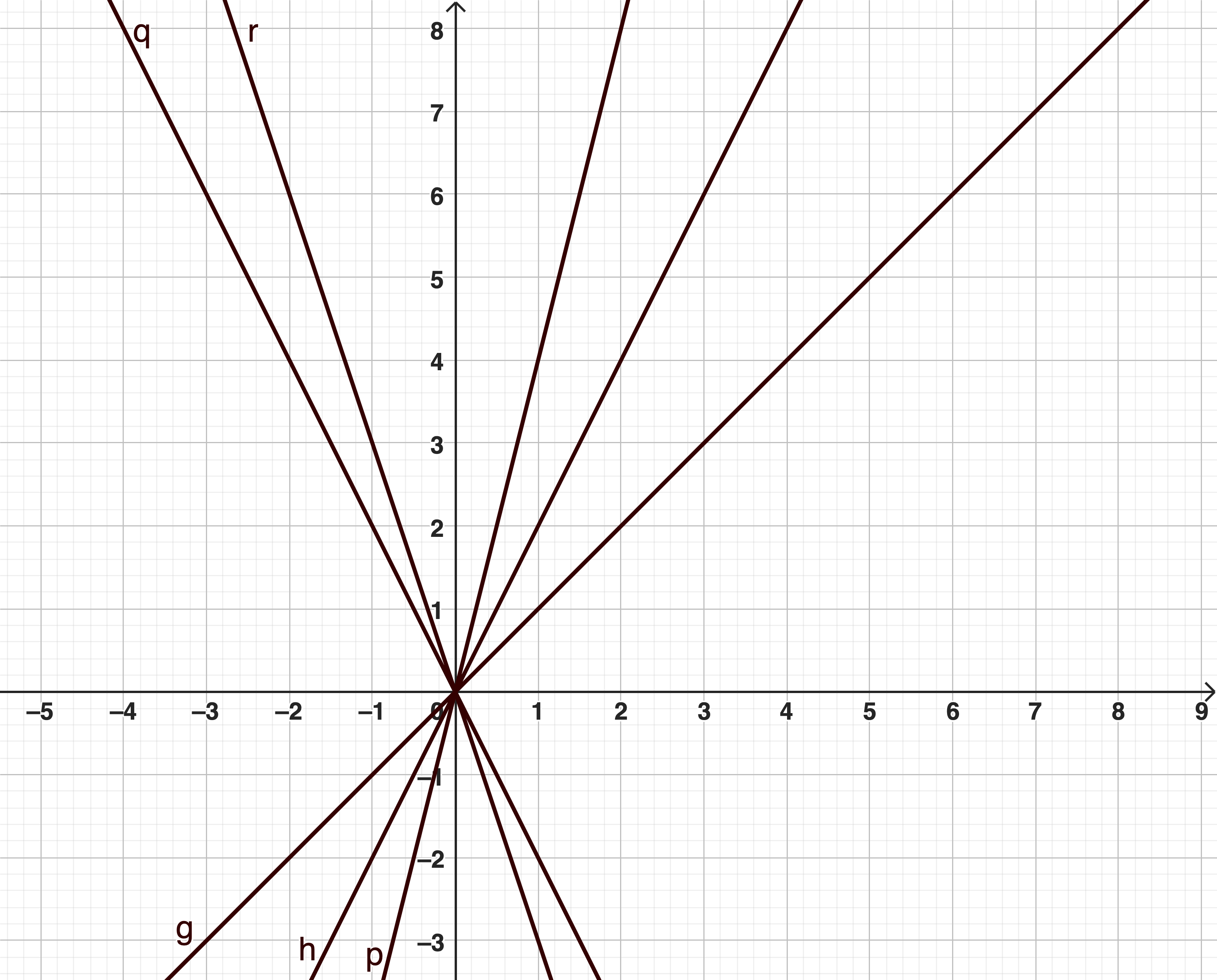 y = x
5
1
Lineare Funktionen und Gleichungen
Vorwissen
Karte 3
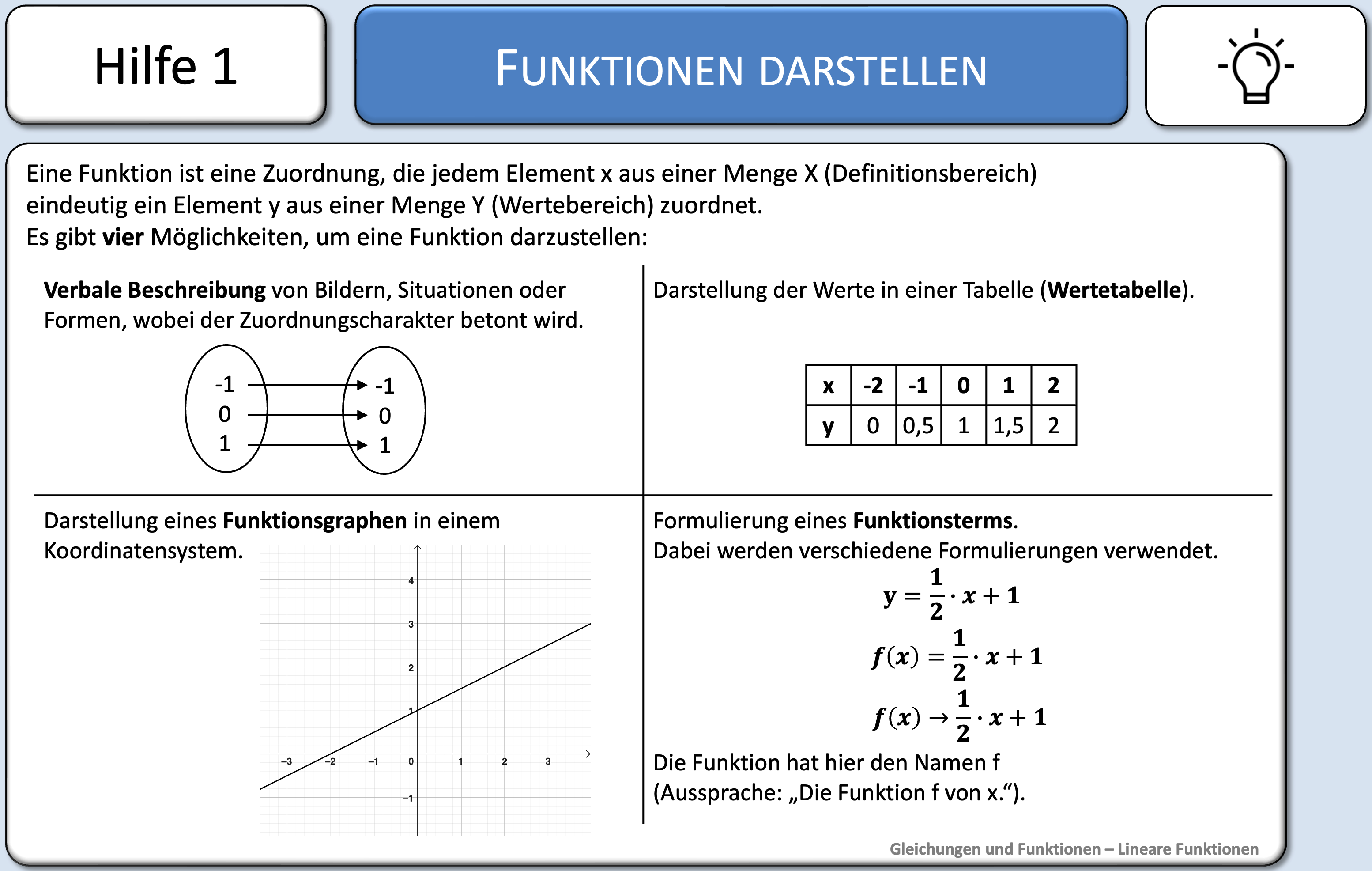 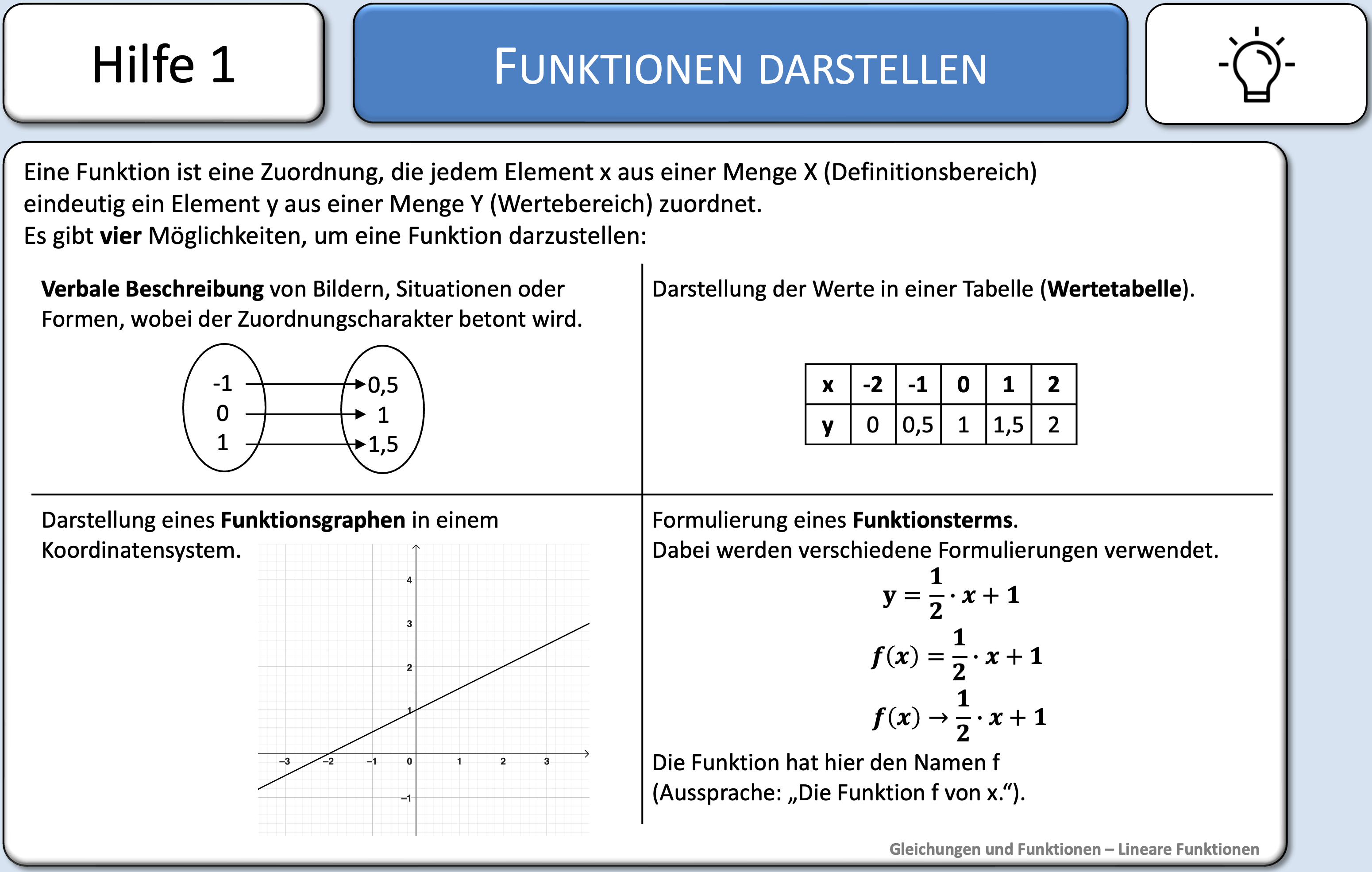 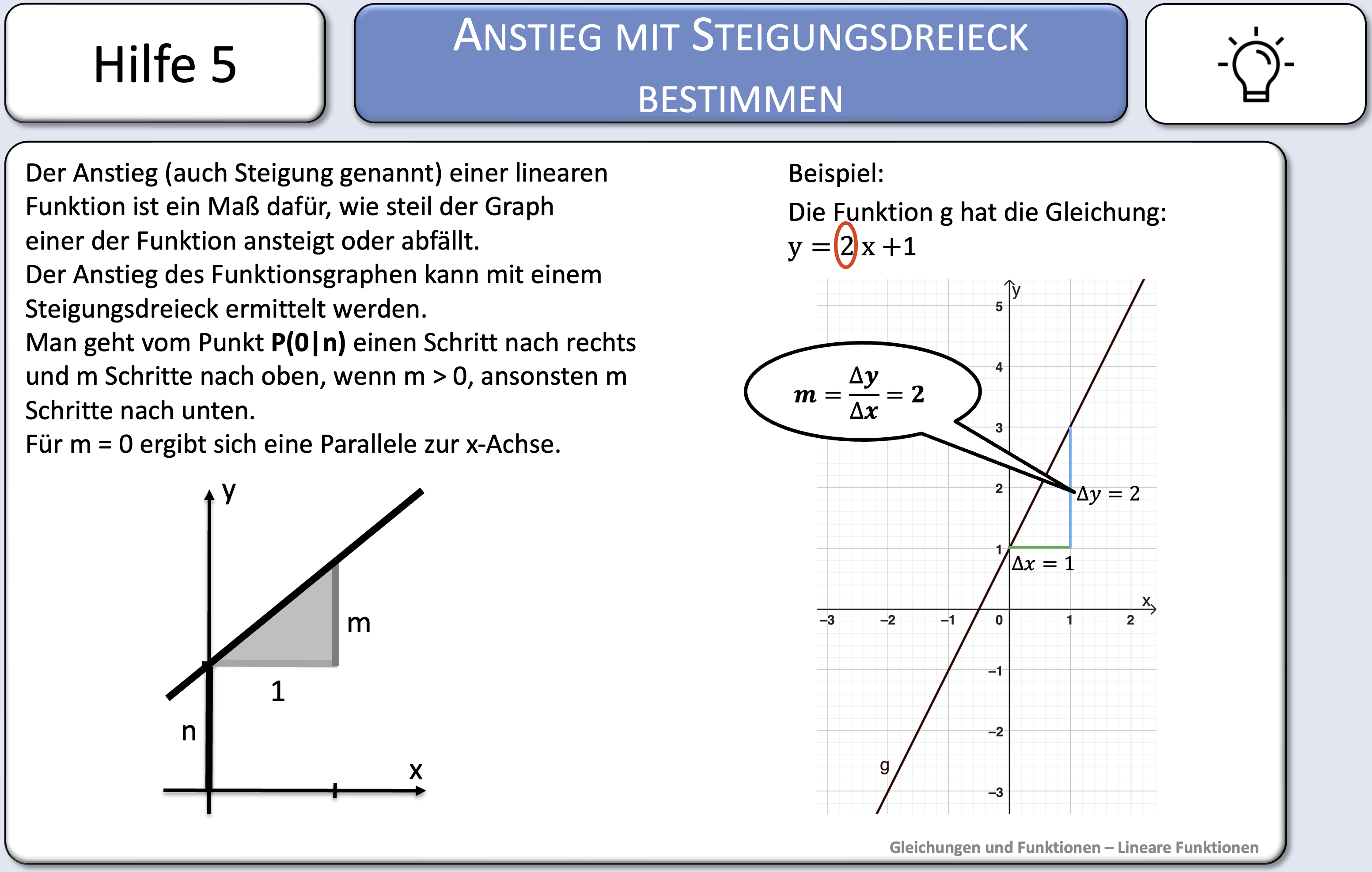 Aufgabe 1 – Steigung			               Aufgabe 2 – y-Achsenabschnitt
Bestimme die Funktionsgleichungen der	               Gib für die Funktionen h, g und p jeweils denfolgenden Funktionsgraphen.		               y-Achsenabschnitt und die Funktionsgleichung an.
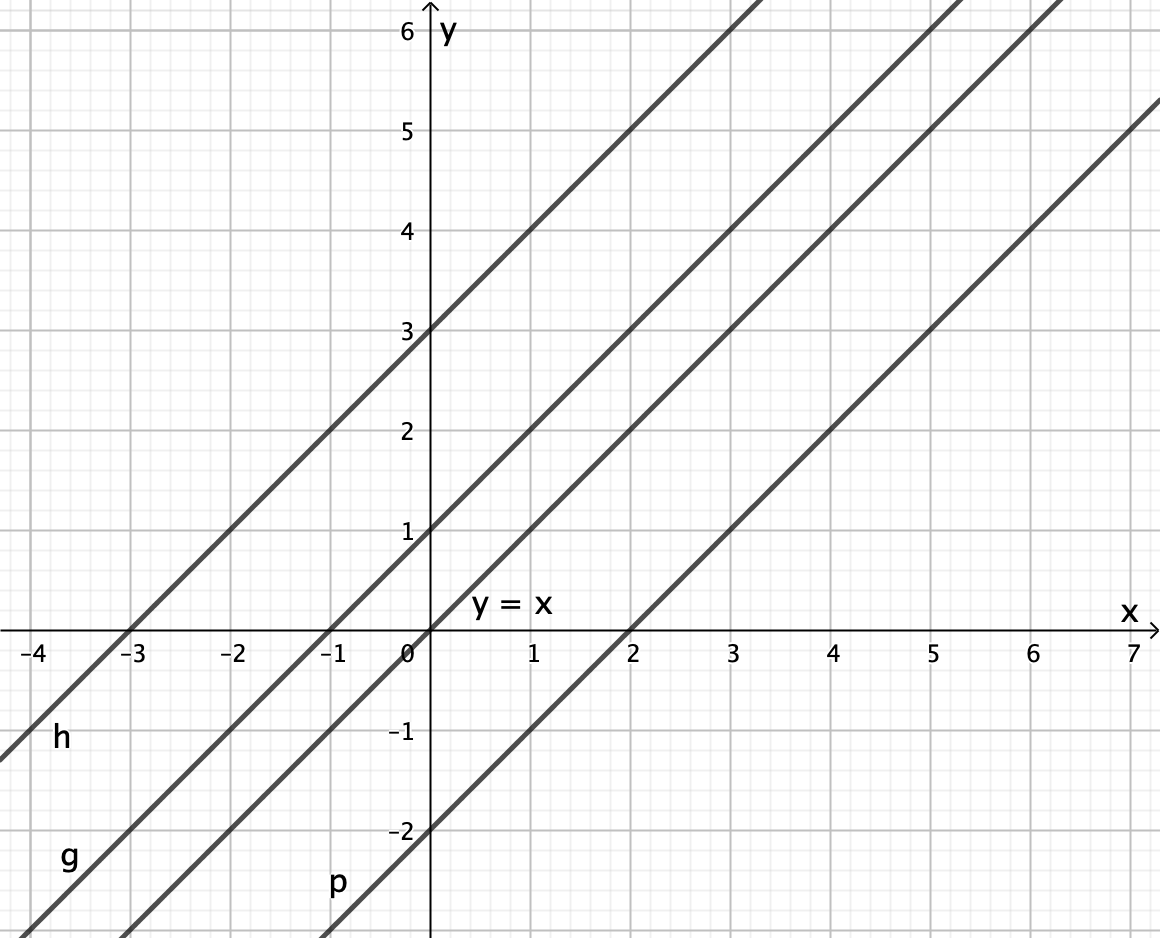 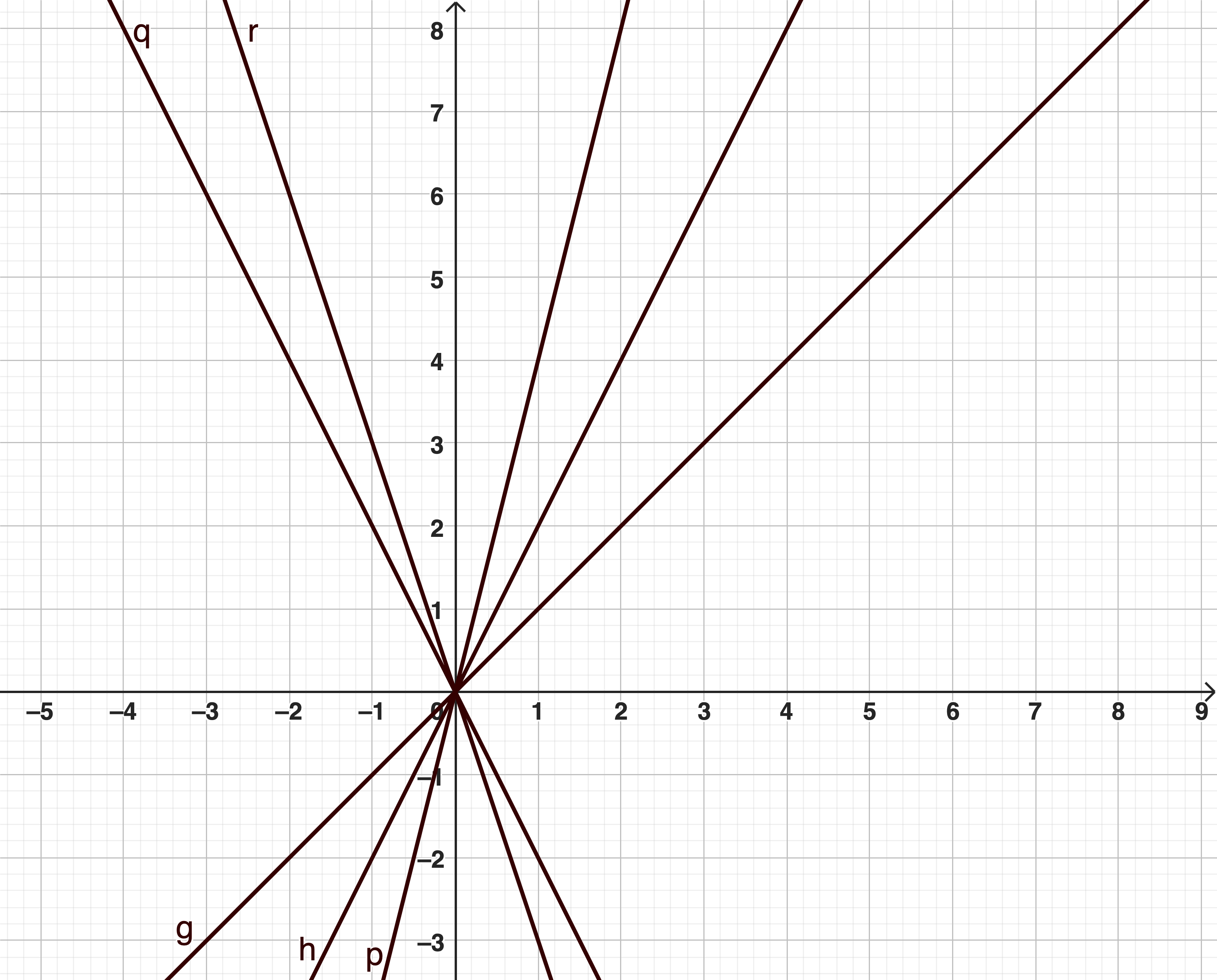 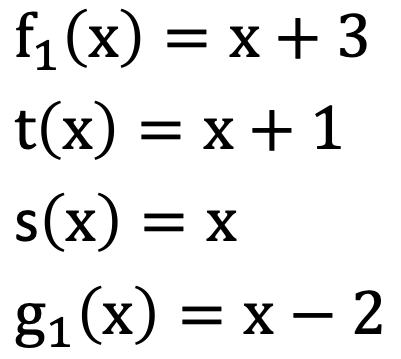 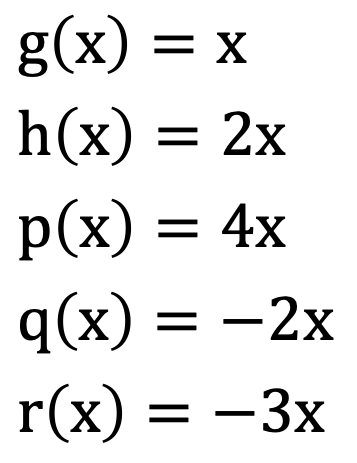 5
1
Lineare Funktionen und Gleichungen
Vorwissen
Karte 4
Nullstellen und Schnittpunkte
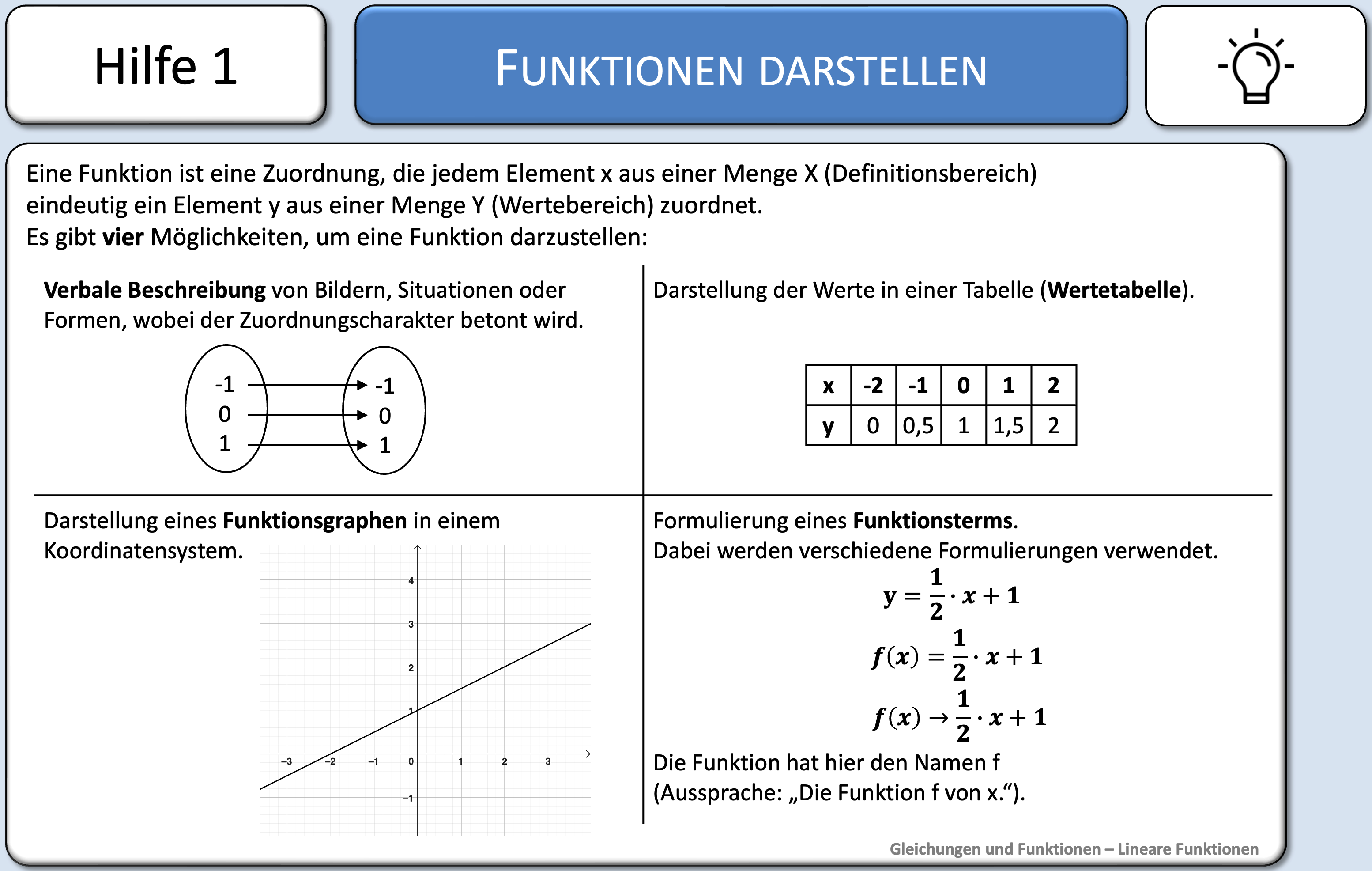 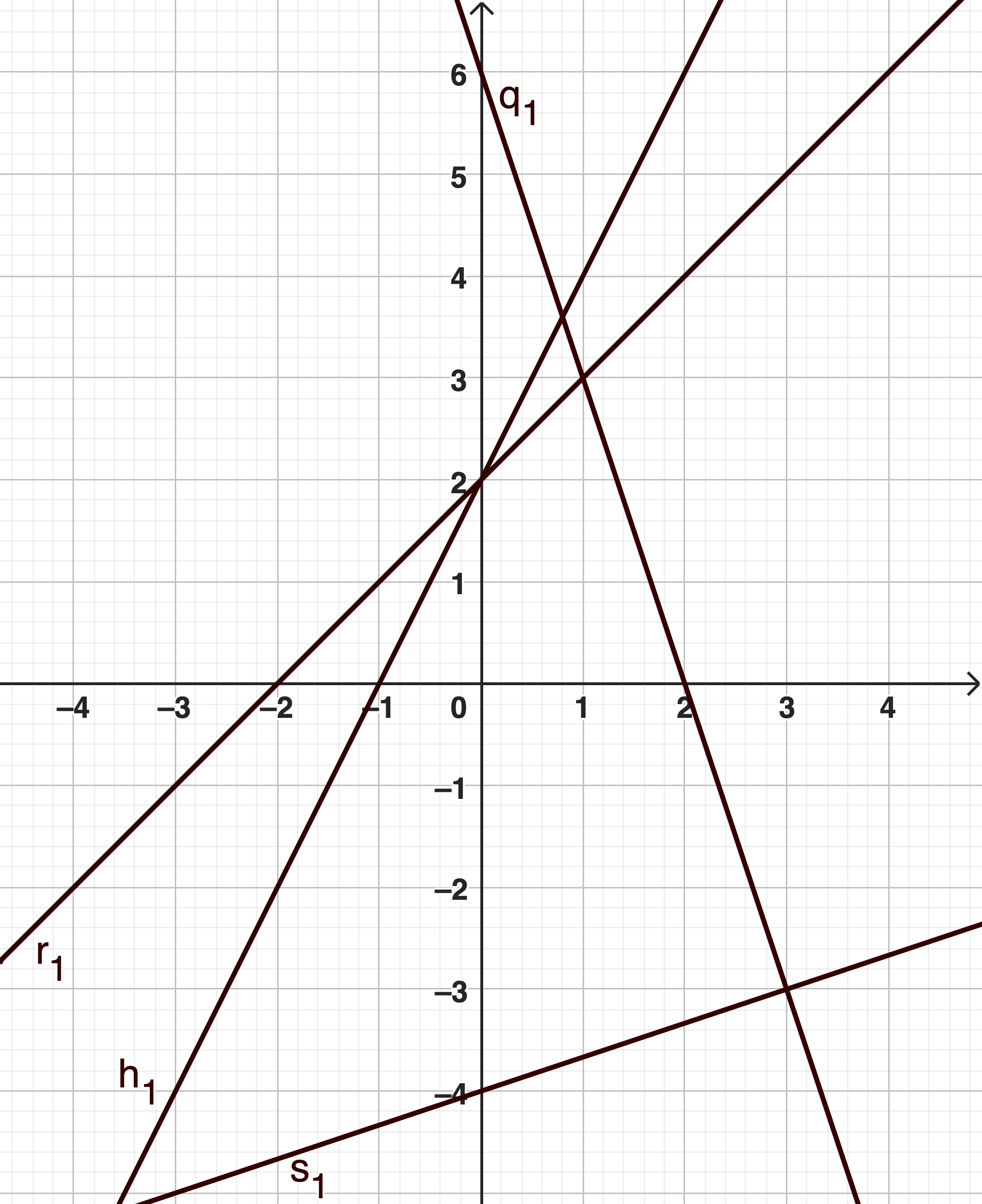 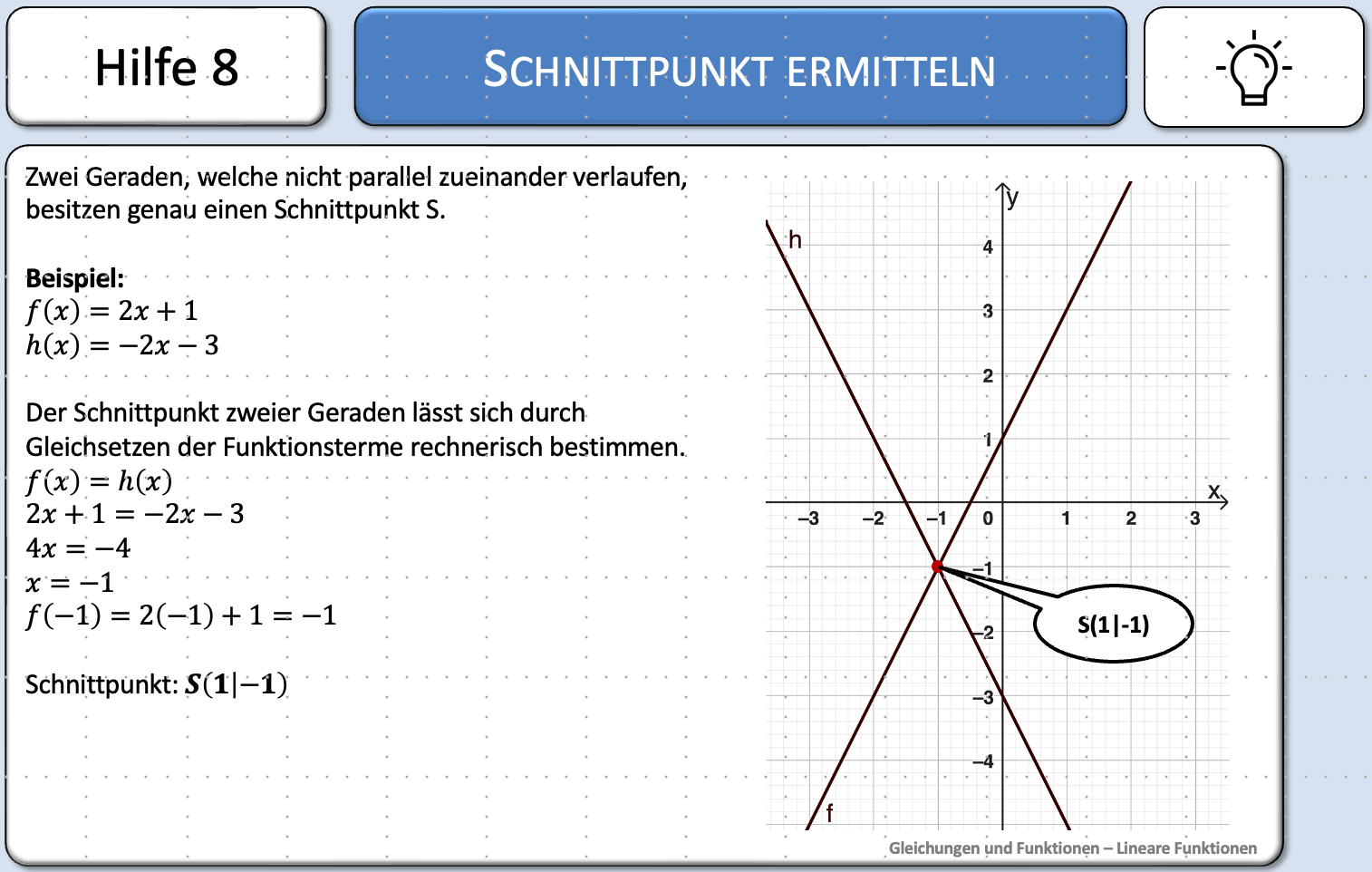 1
8
Gleichungen und Funktionen – Lineare Funktionen
Vorwissen
Karte 4
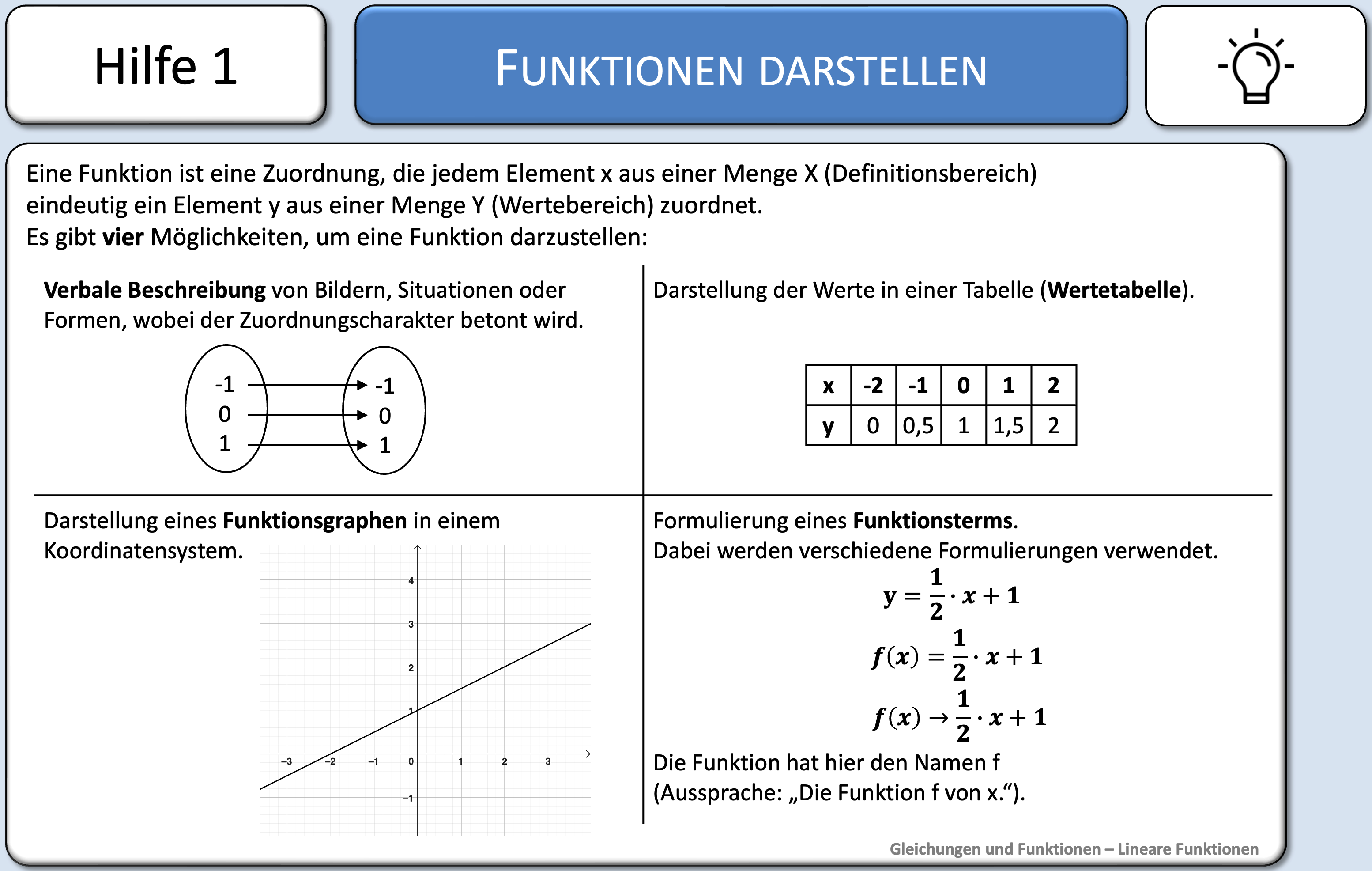 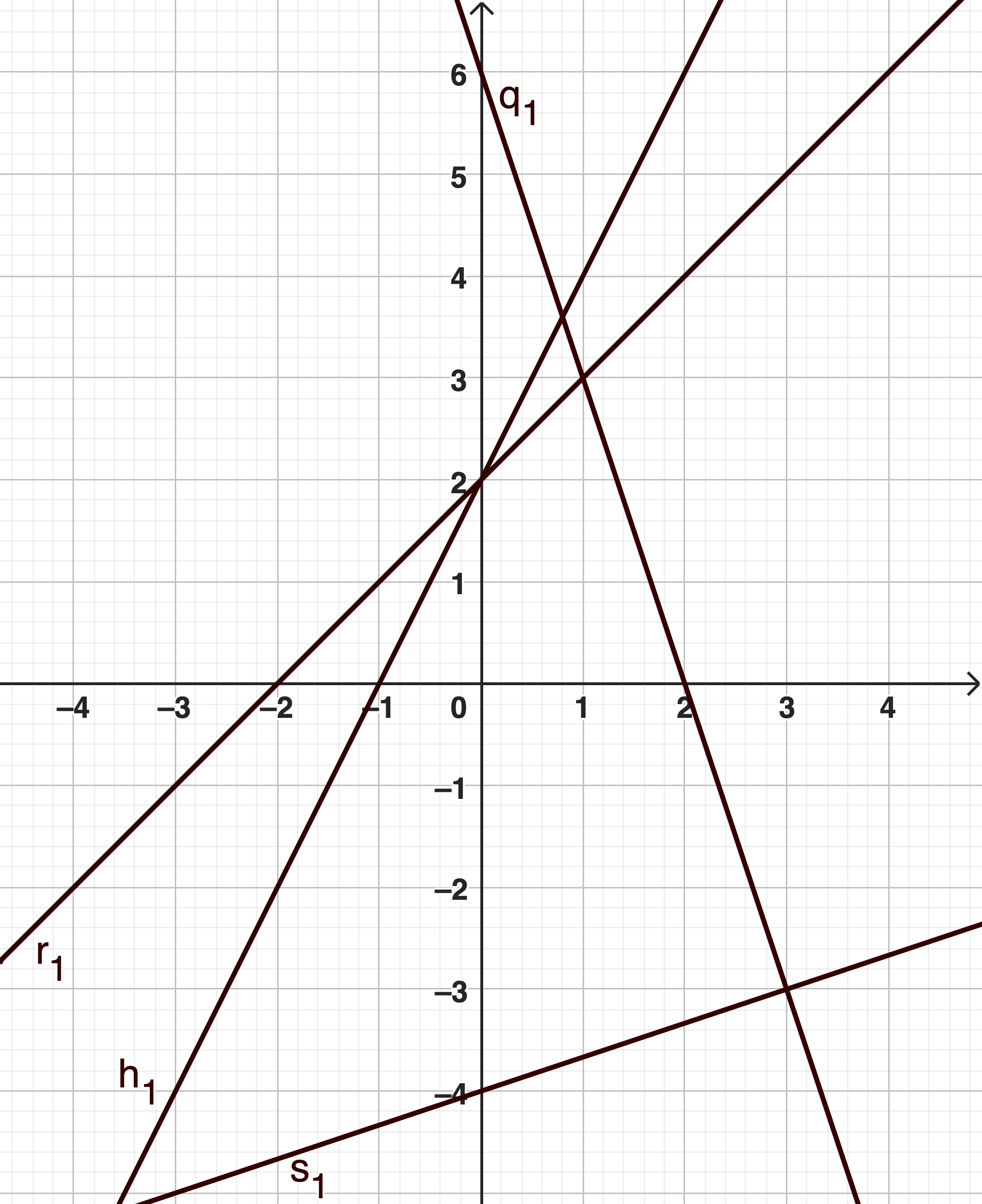 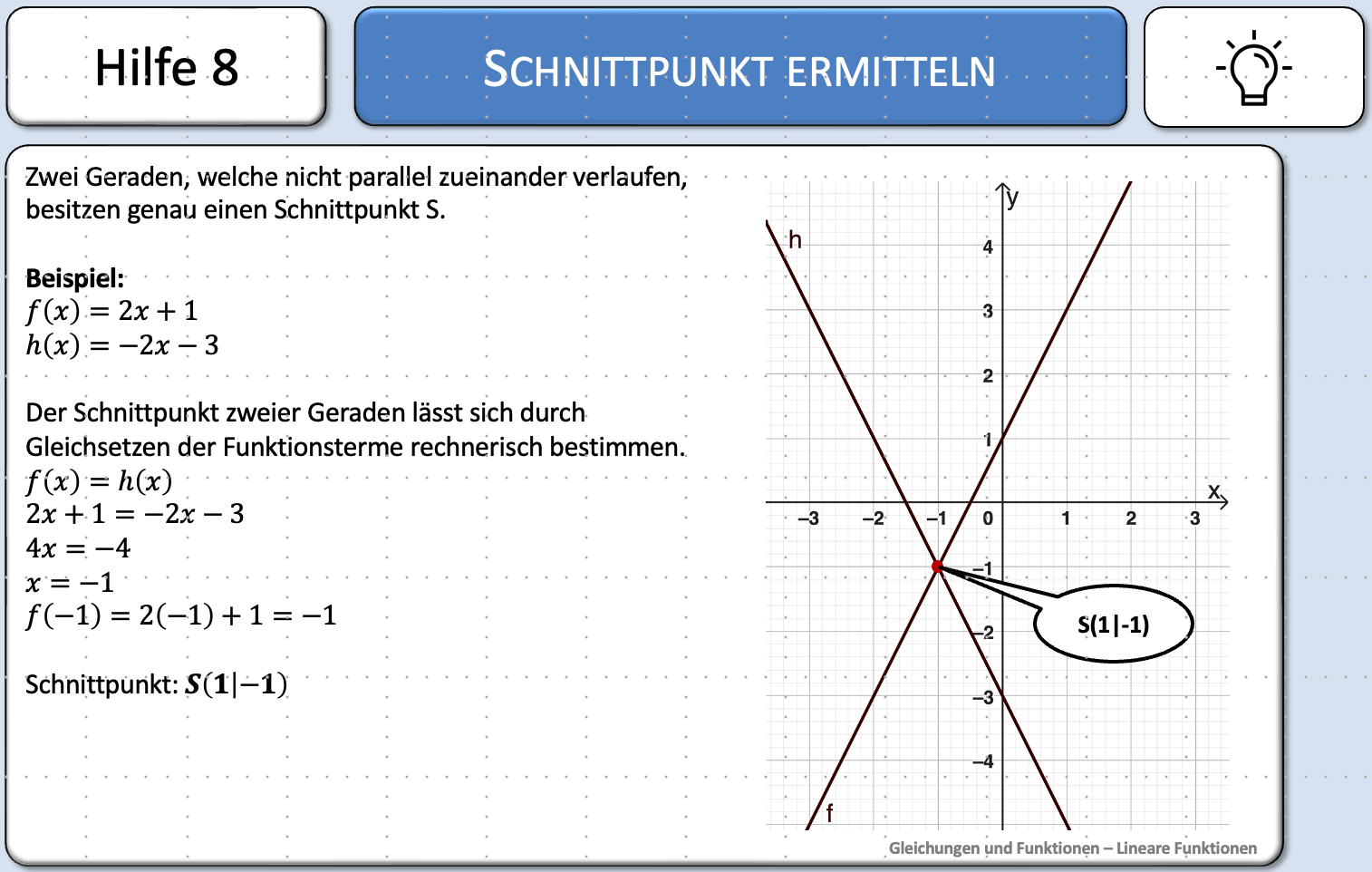 1
8
Lineare Funktionen und Gleichungen
Grundniveau
Karte 1
Stellen und Schnittpunkte ablesen
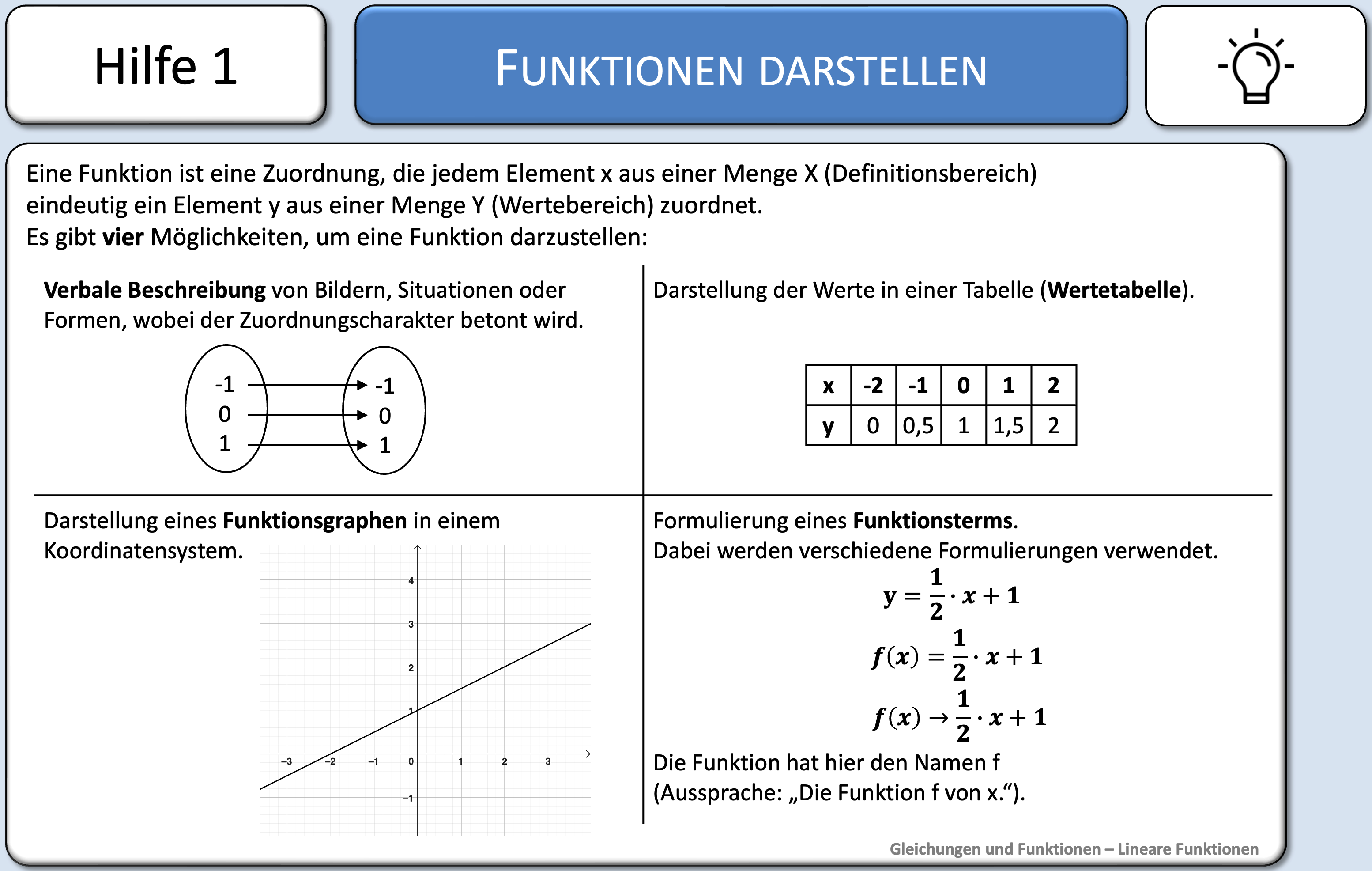 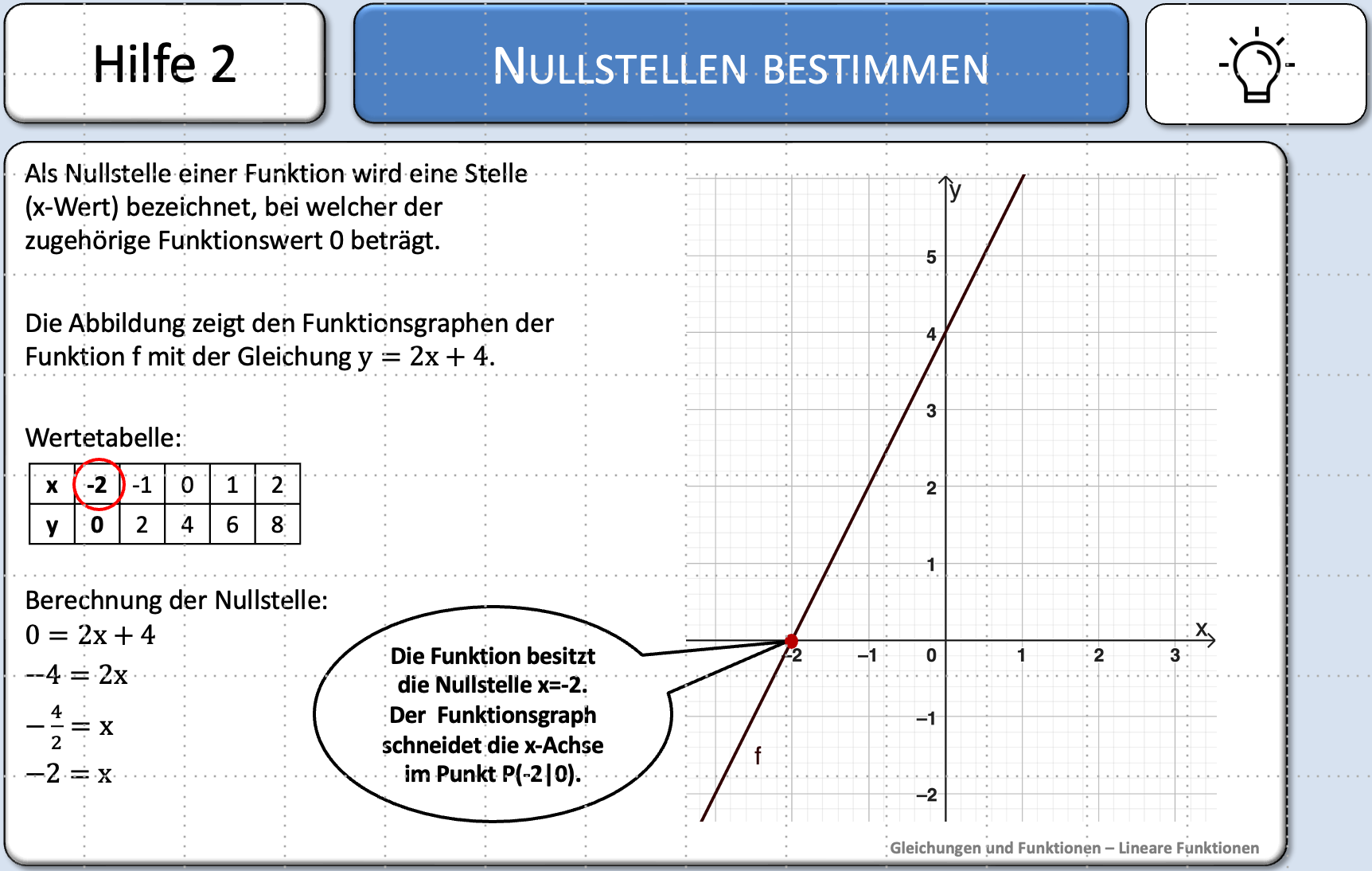 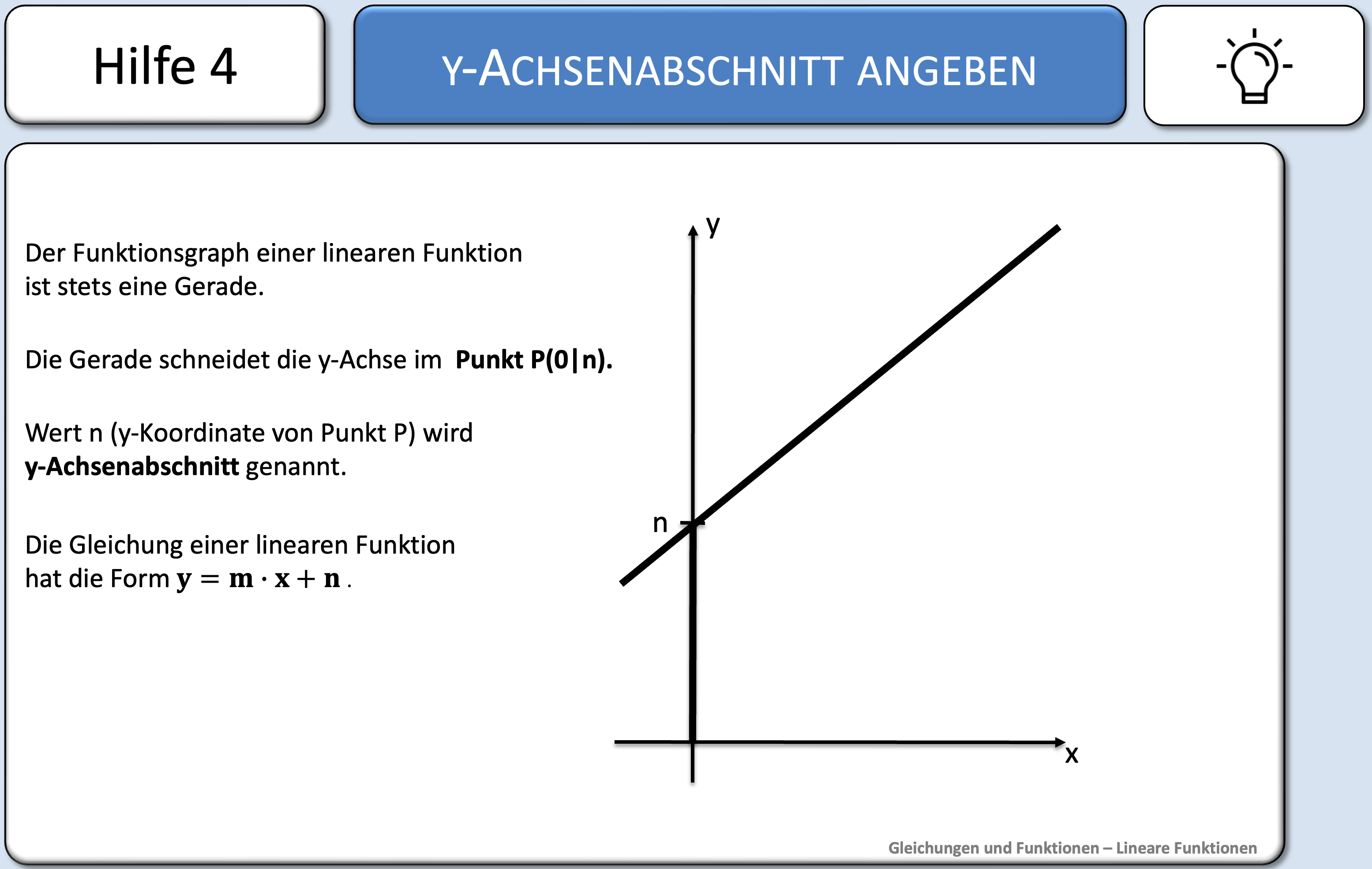 Aufgabe 1
Gib die Nullstelle des Graphen von f2 an. 
[vgl. MSA 2019 A2]
Gib den y-Achsenabschnitt von f2 an.
Gib die Schnittpunkte von t1 und g2 mit der x-Achse an.
Gib die Schnittpunkte von g2 und h2 mit der y-Achse an. [vgl. MSA 2023 N A3]
Gib an, wo f2 und h2 aufeinandertreffen.
Gib an, wo sich g2 und t1 miteinander schneiden.
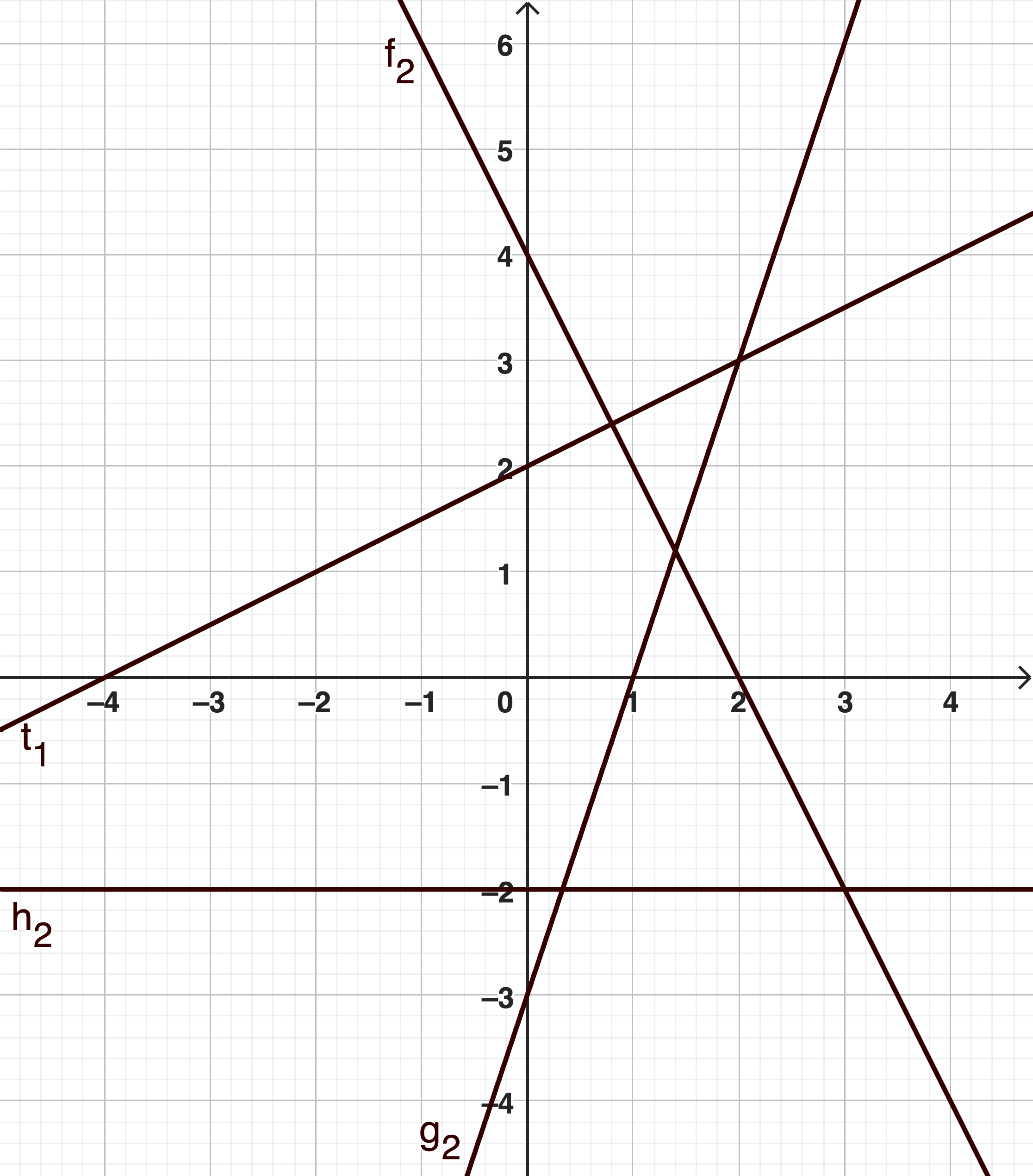 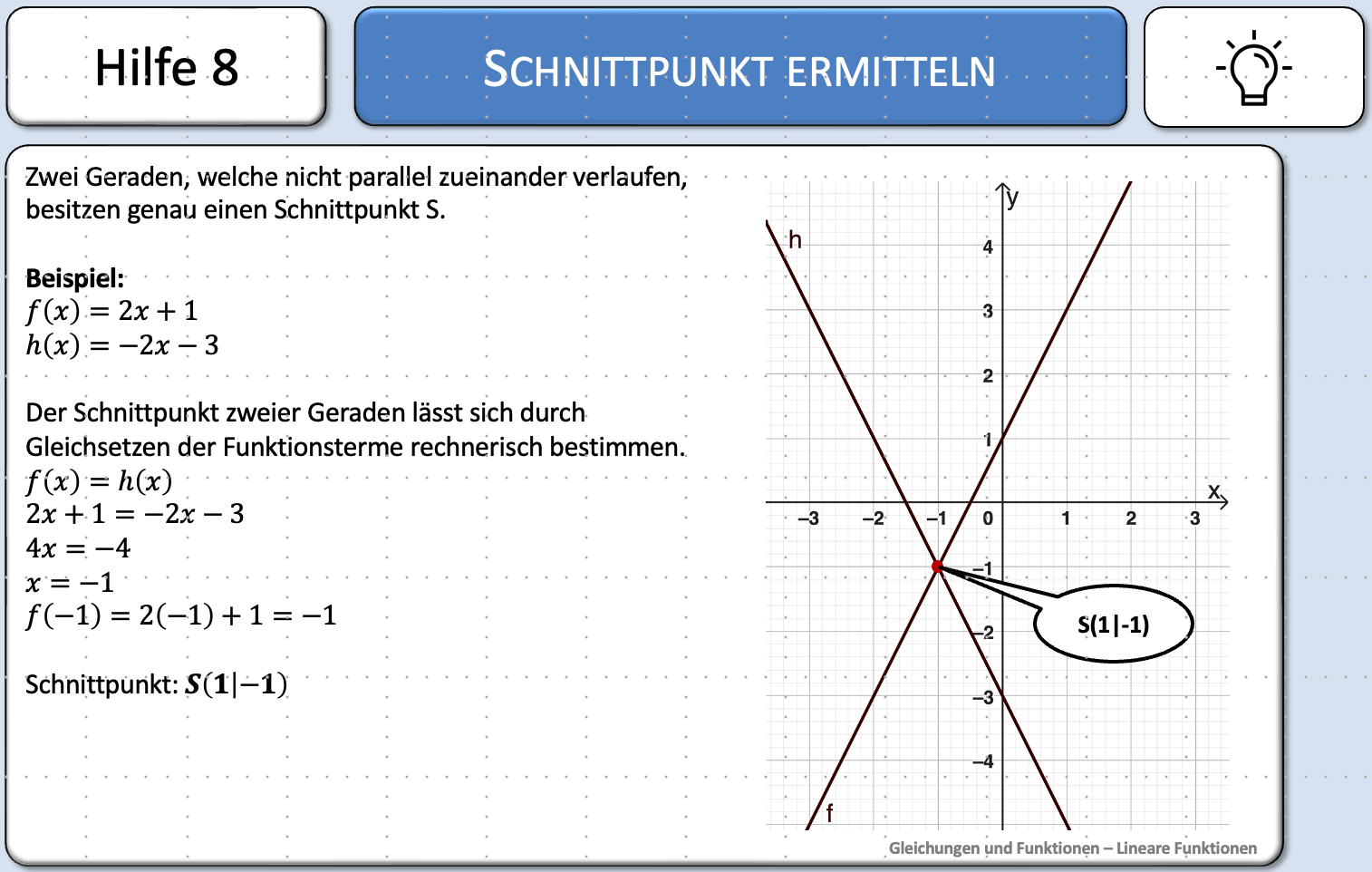 4
2
1
8
Lineare Funktionen und Gleichungen
Grundniveau
Karte 1
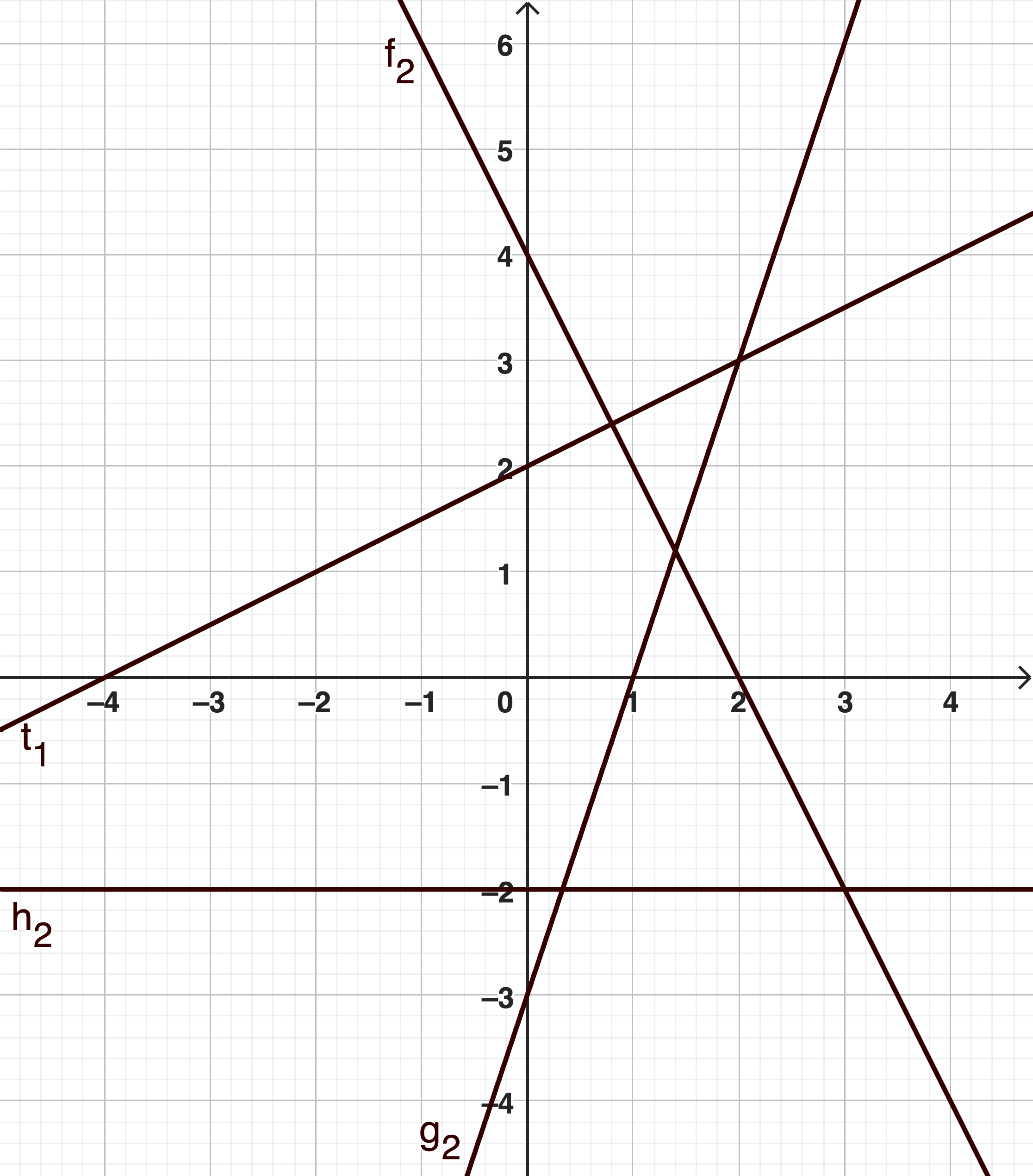 n = 4
x = 2
Lineare Funktionen und Gleichungen
Grundniveau
Karte 2
Graphen zeichnen
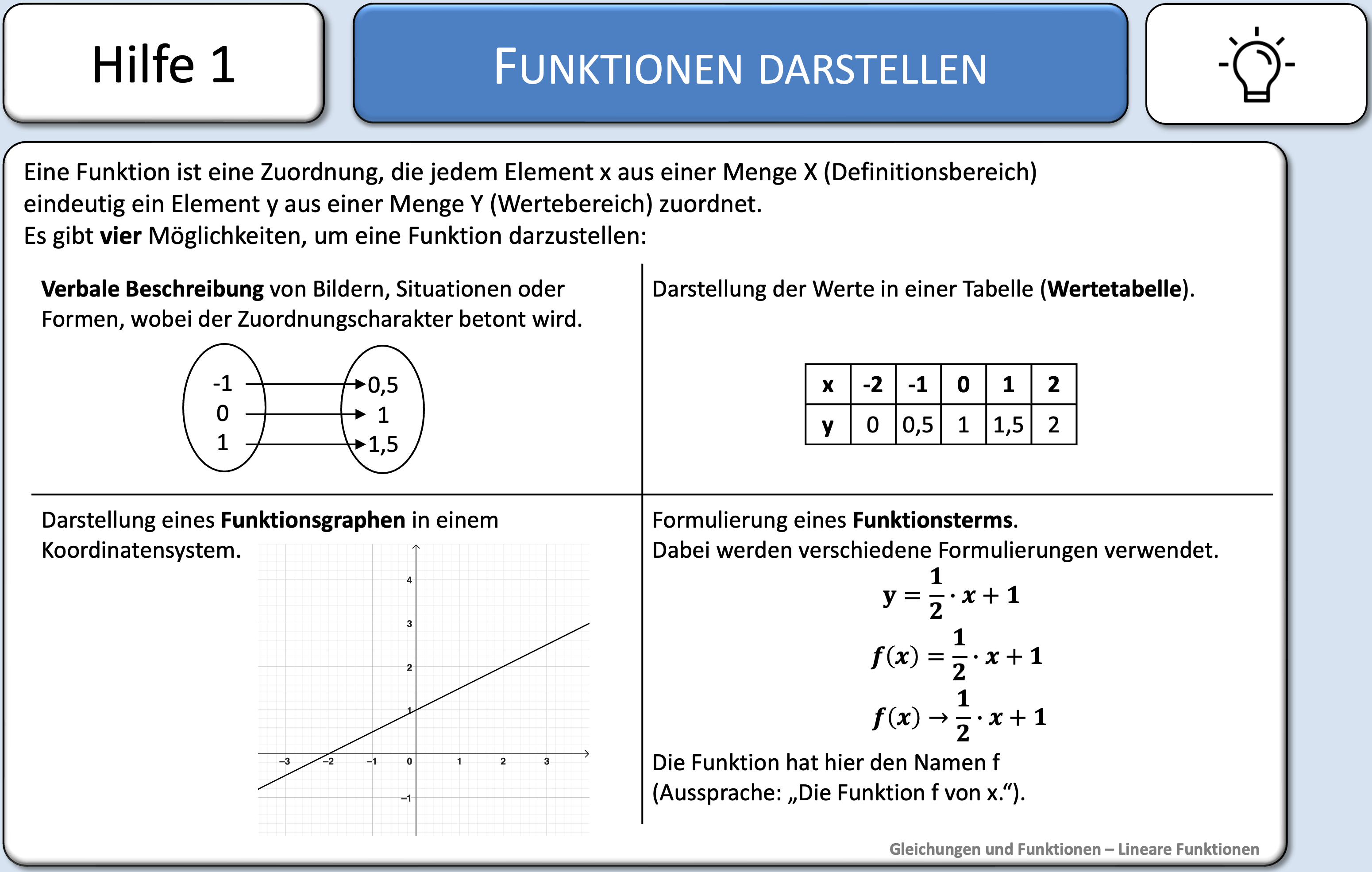 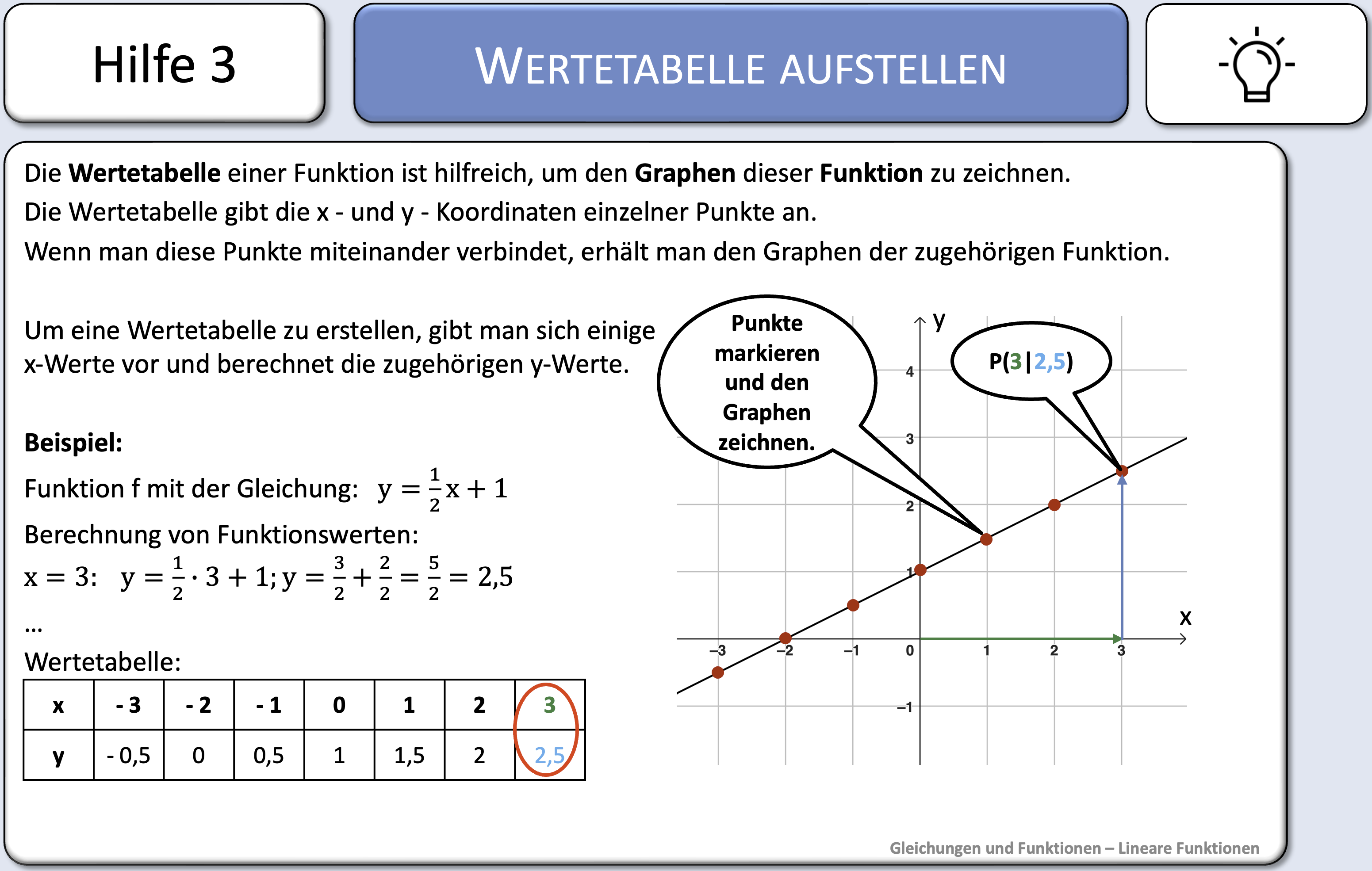 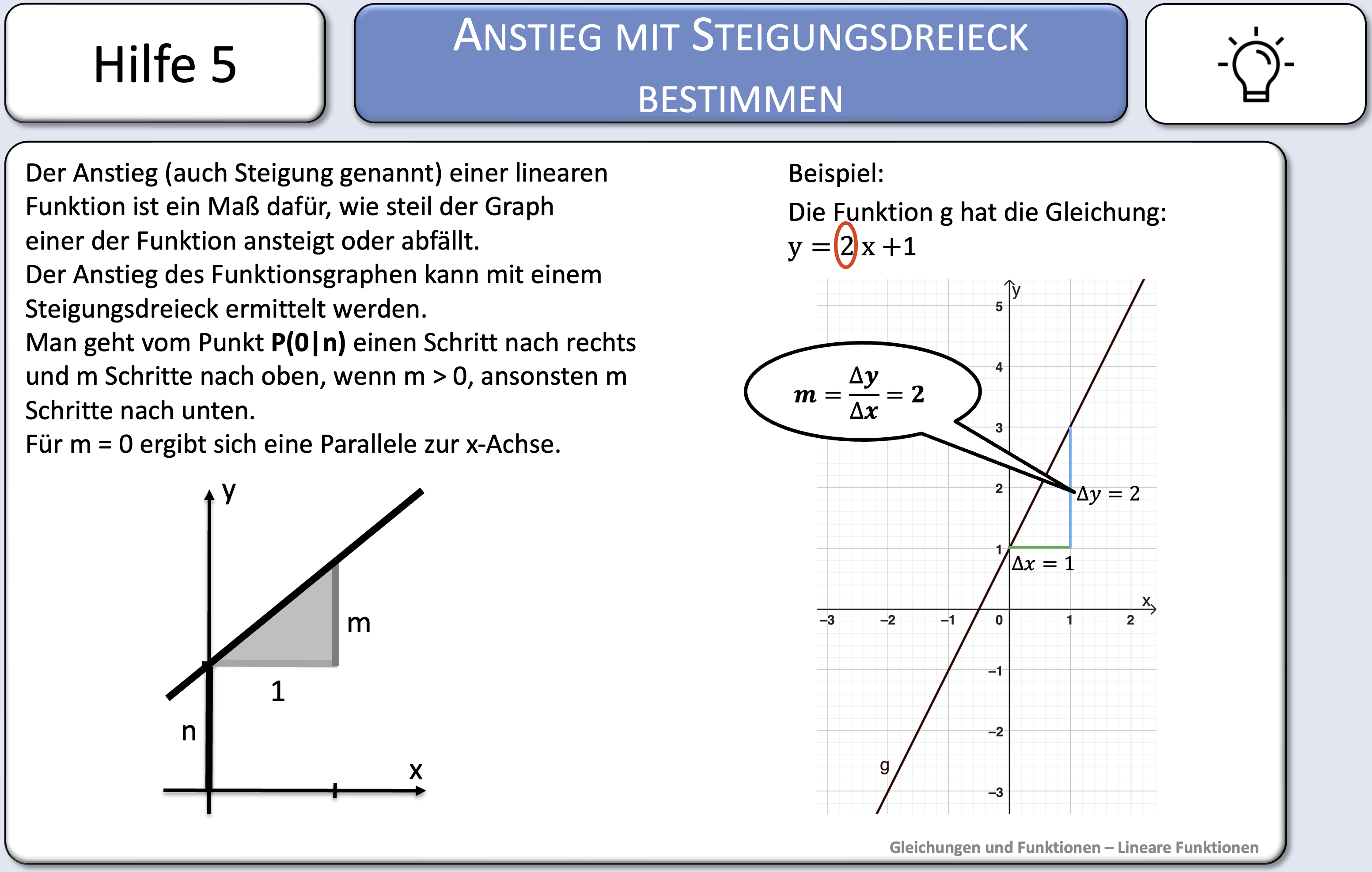 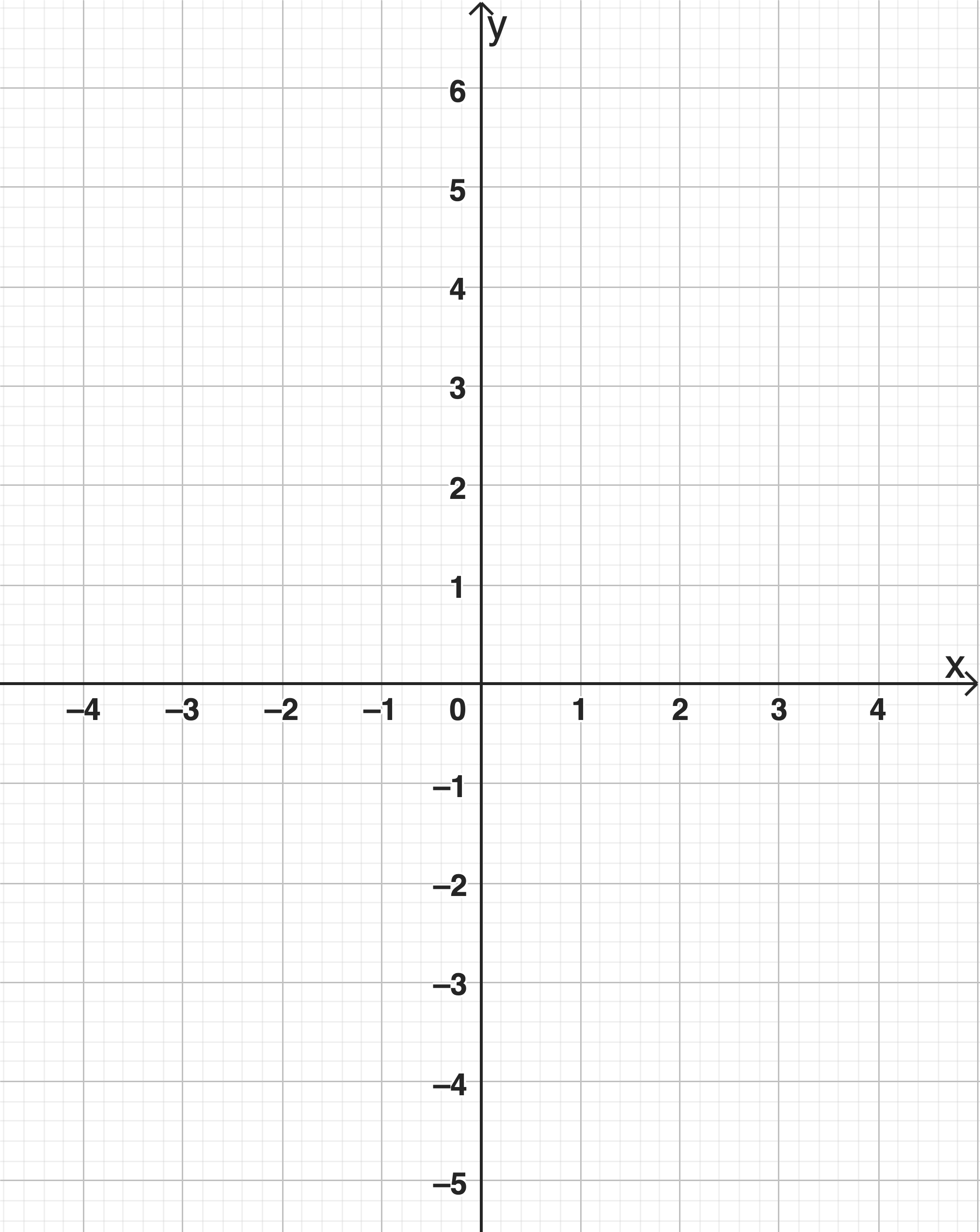 5
3
1
Lineare Funktionen und Gleichungen
Grundniveau
Karte 2
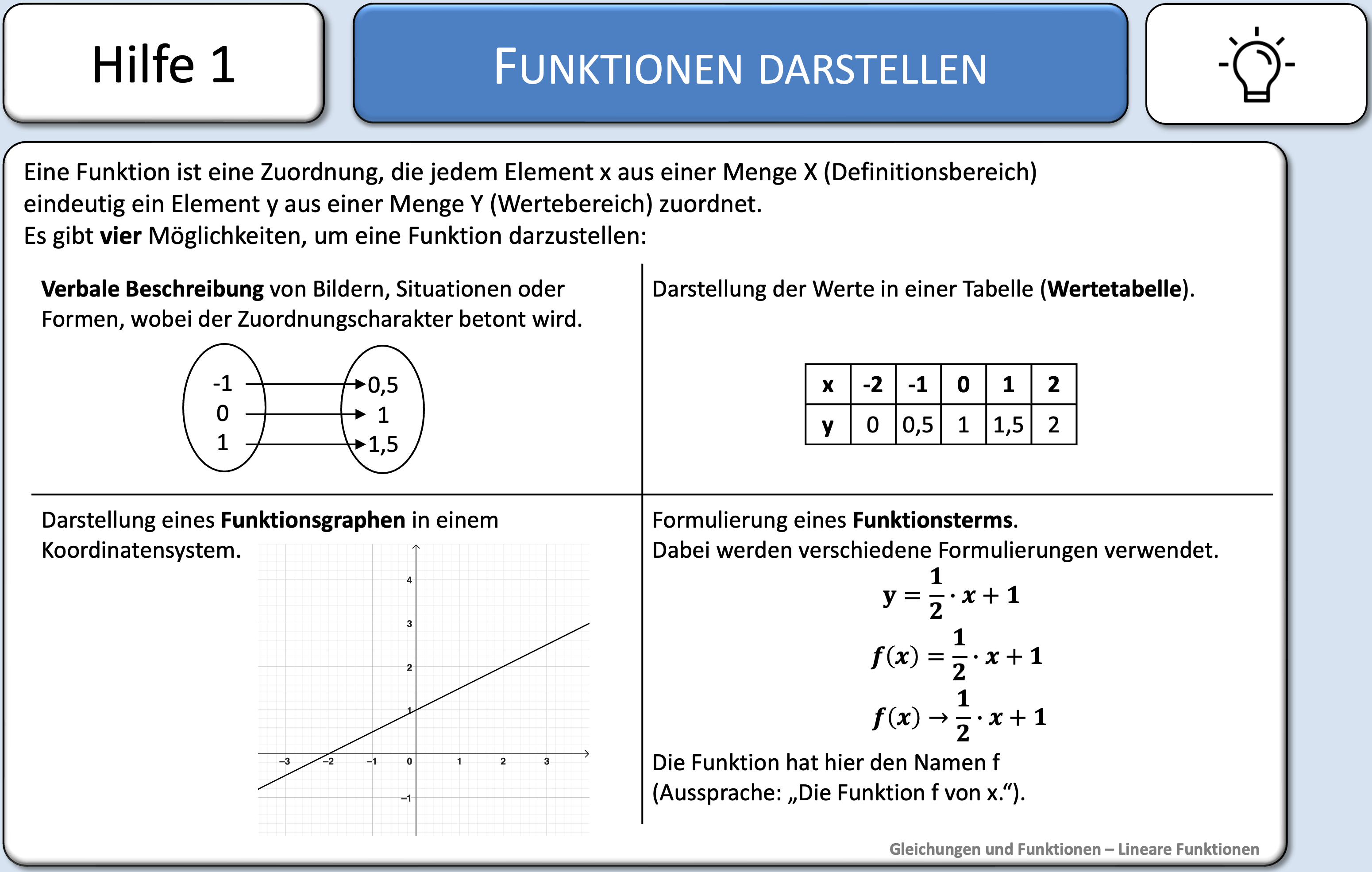 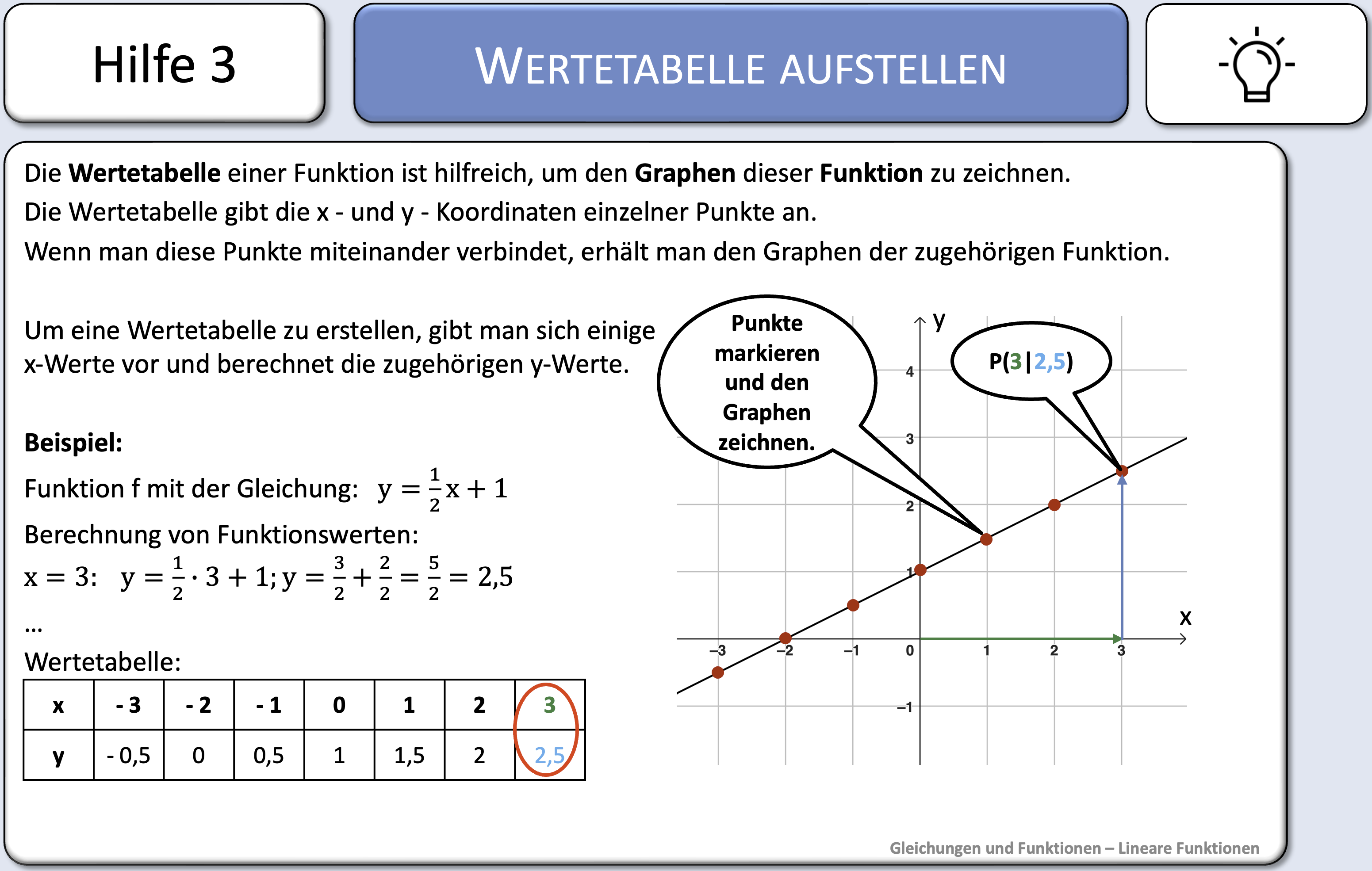 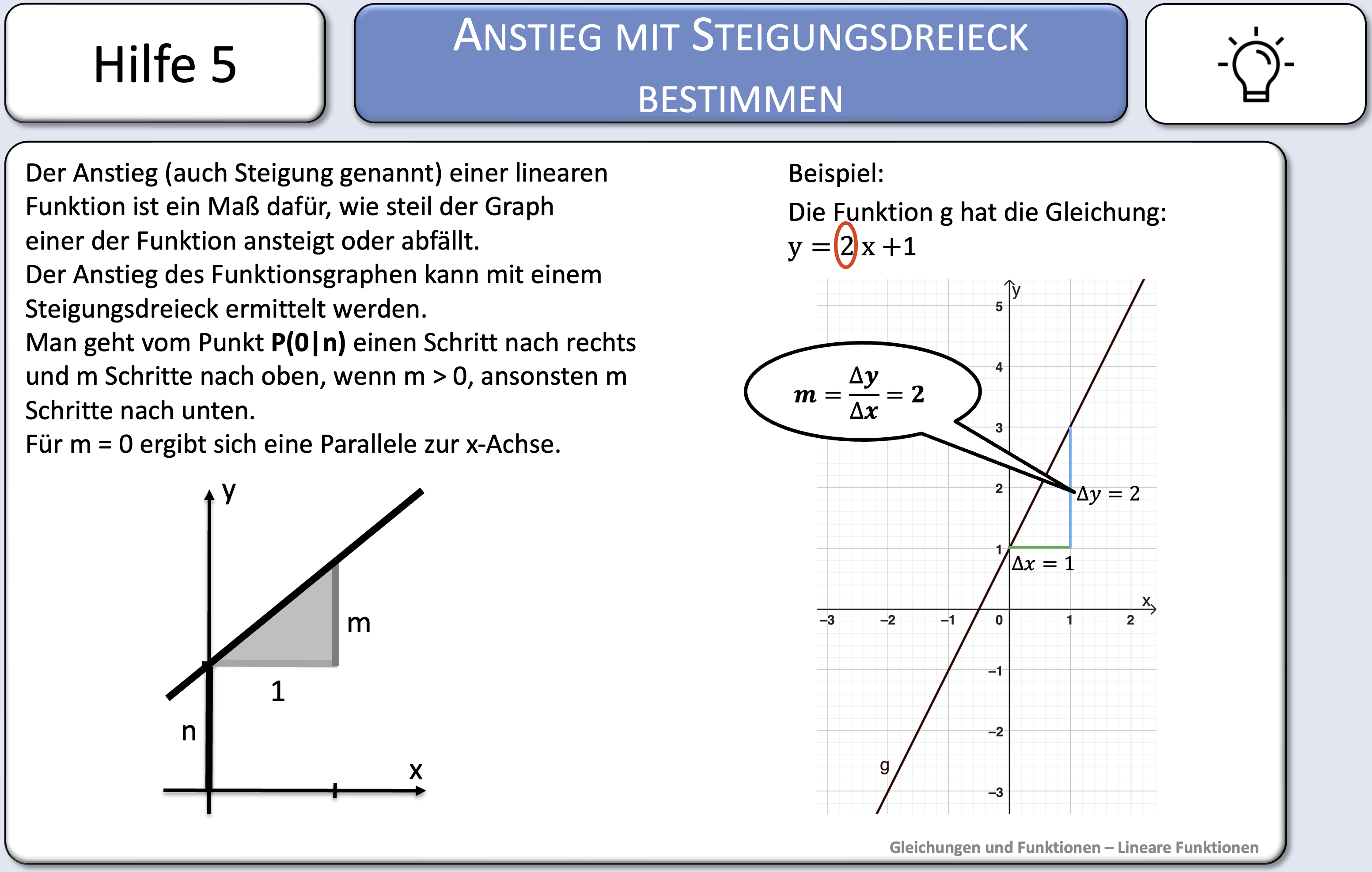 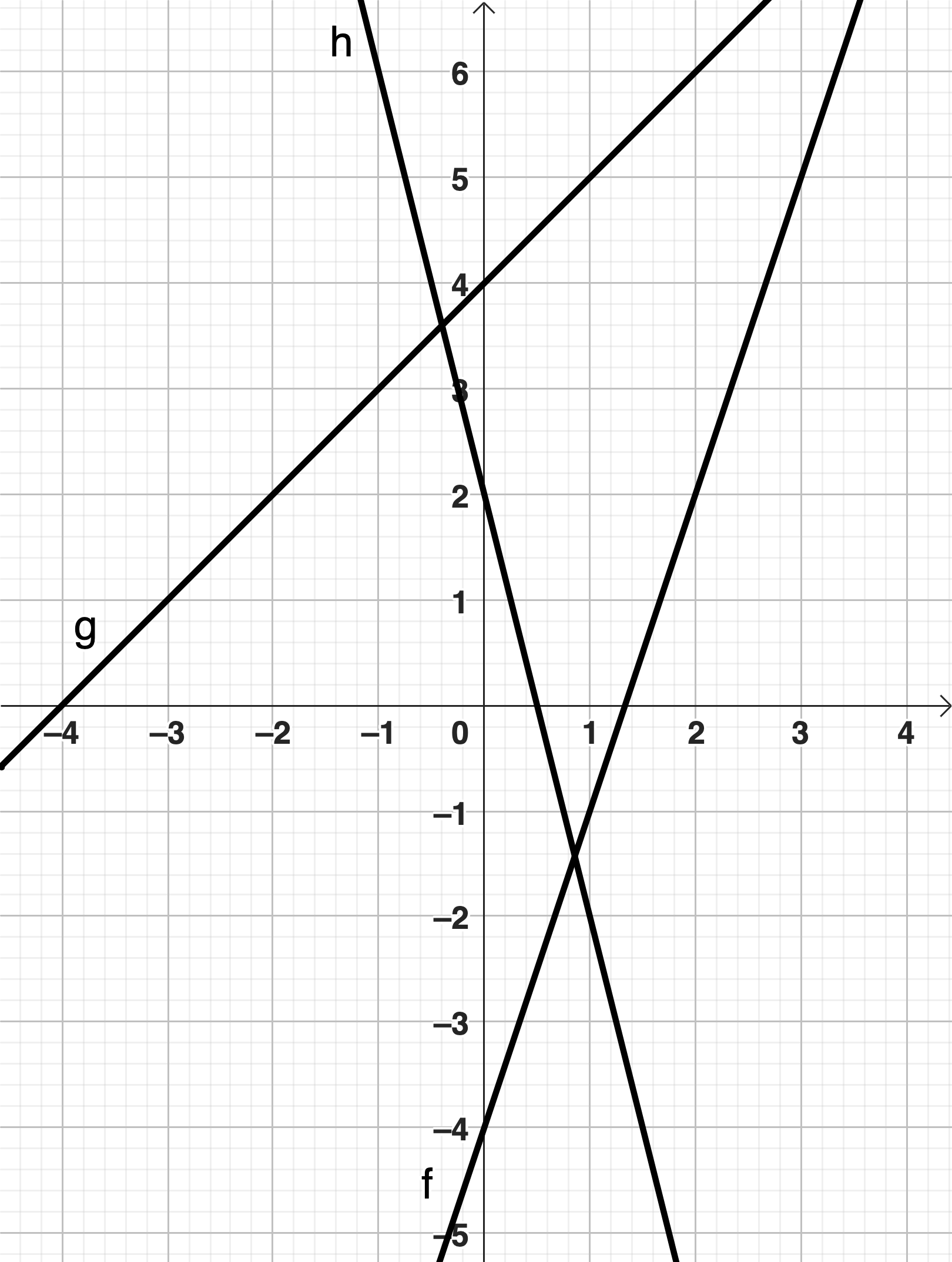 5
3
1
Lineare Funktionen und Gleichungen
Grundniveau
Karte 3
Funktionsgleichungen zuordnen
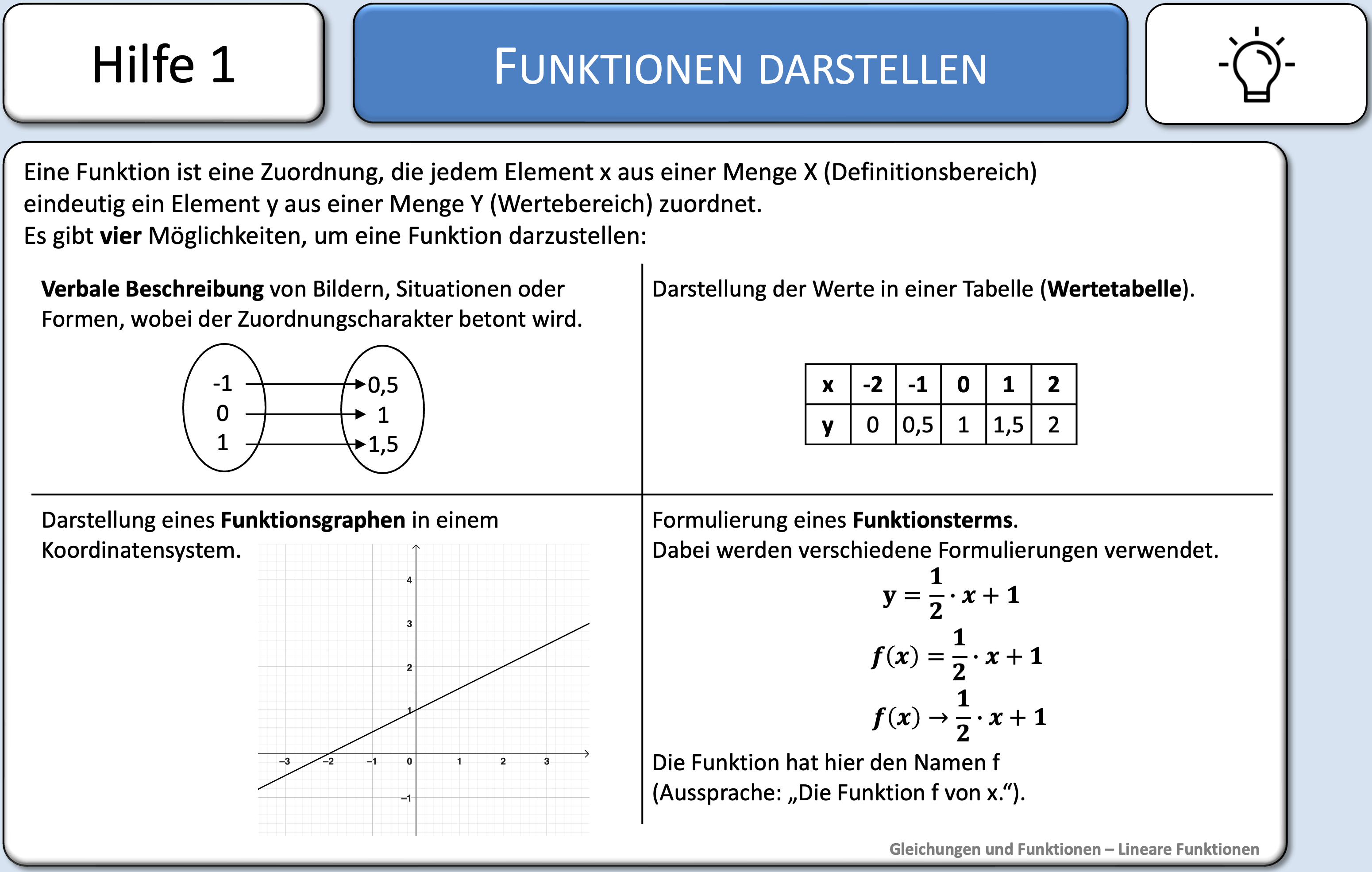 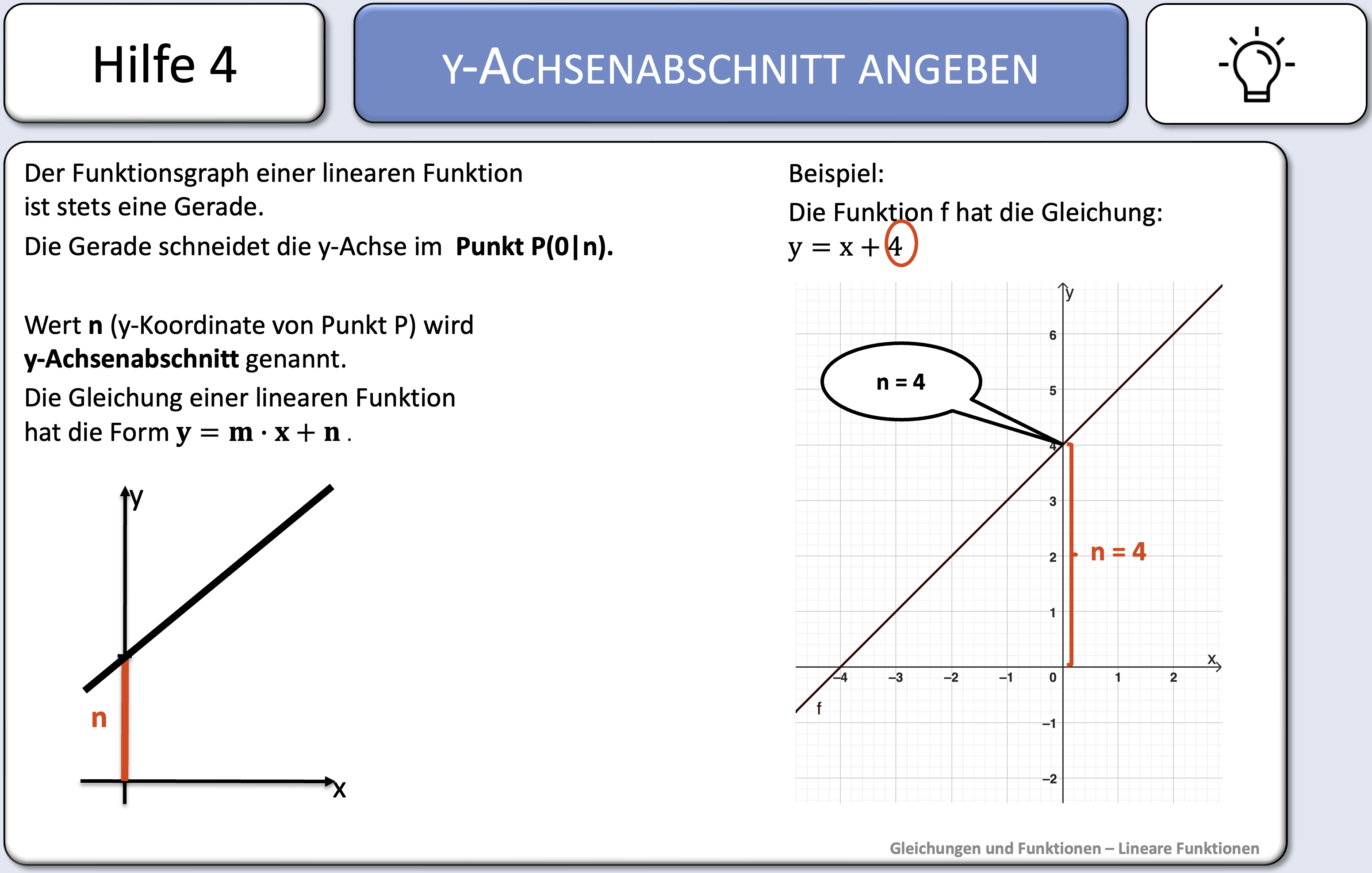 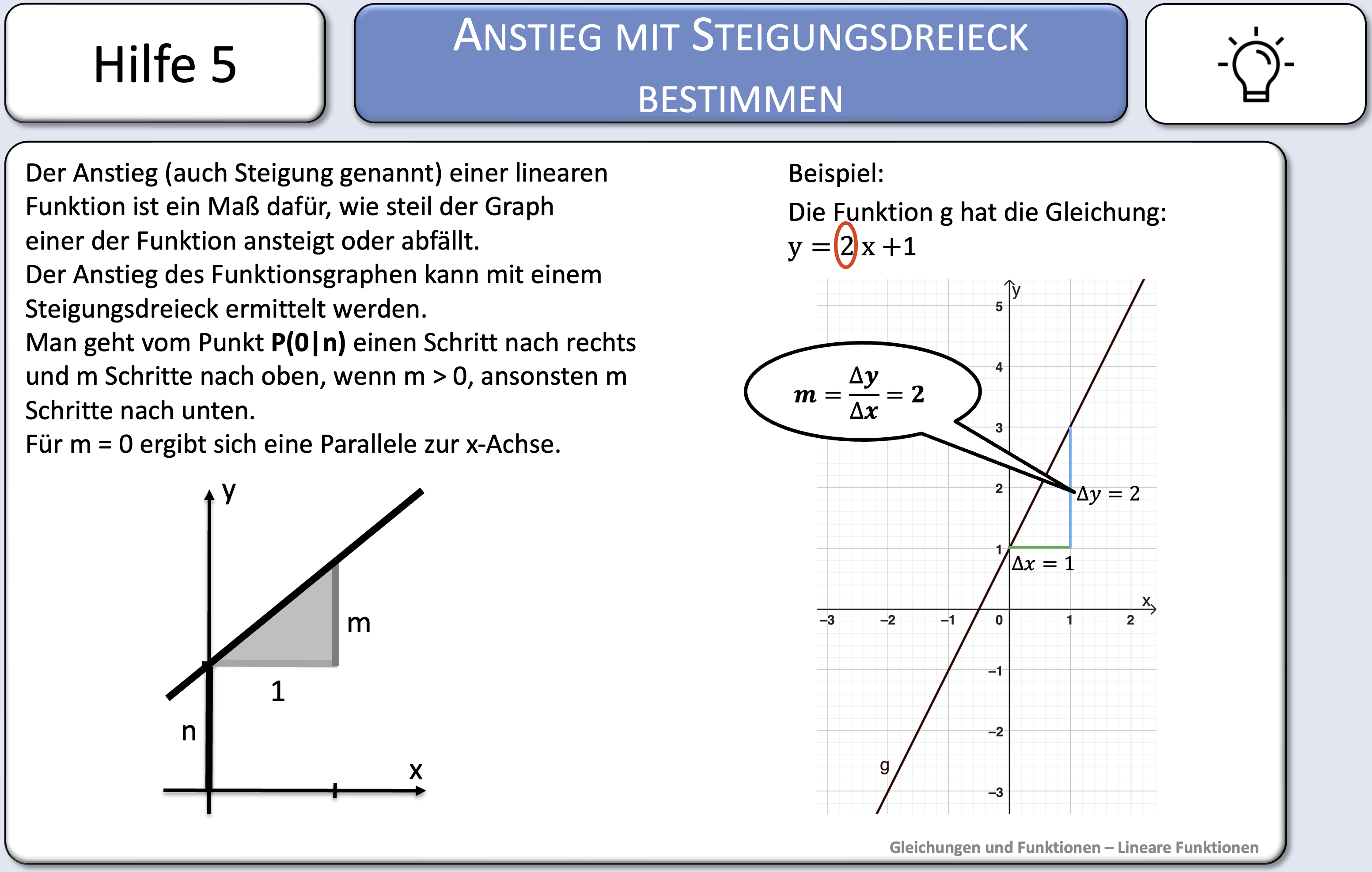 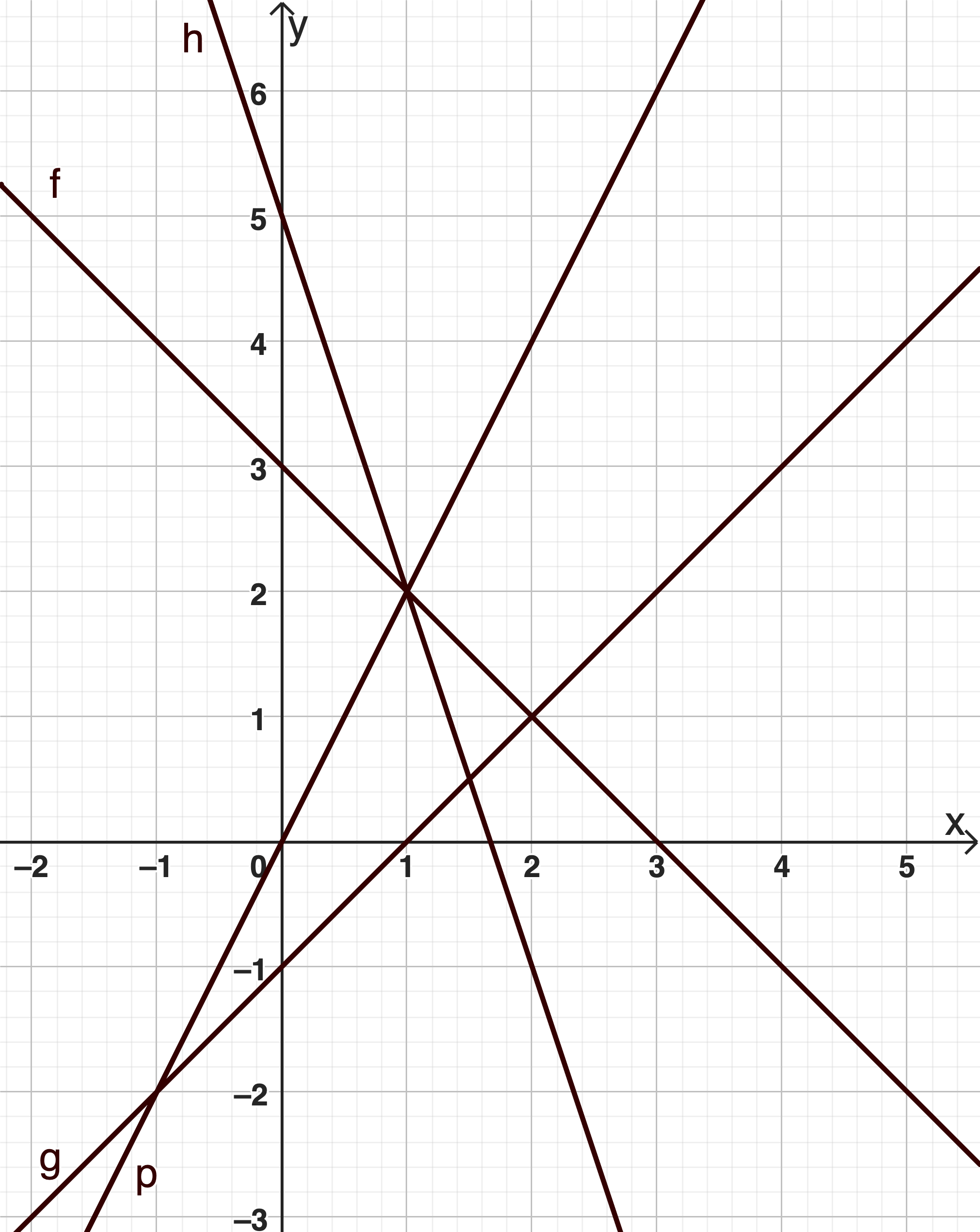 5
4
1
Lineare Funktionen und Gleichungen
Grundniveau
Karte 3
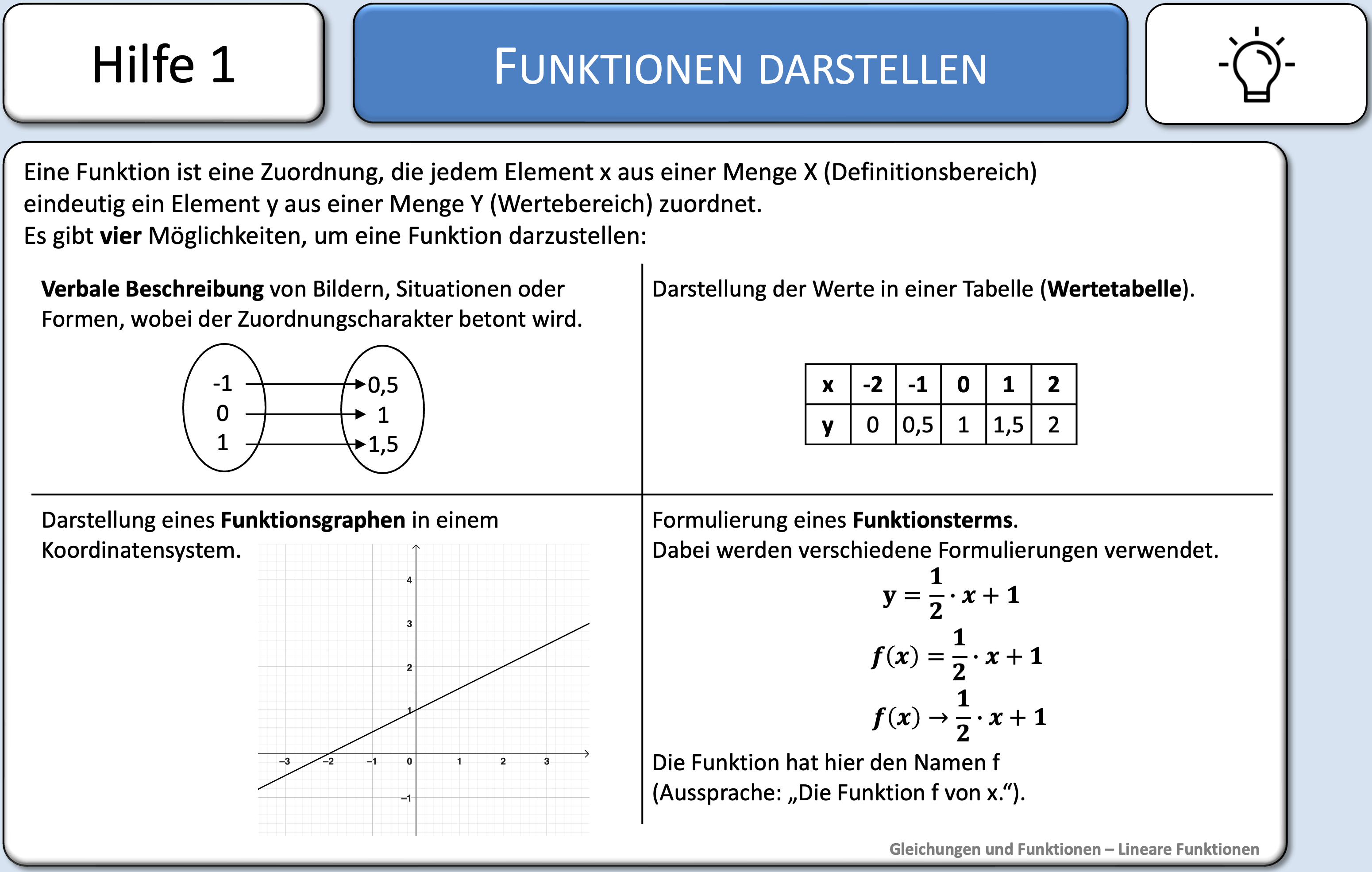 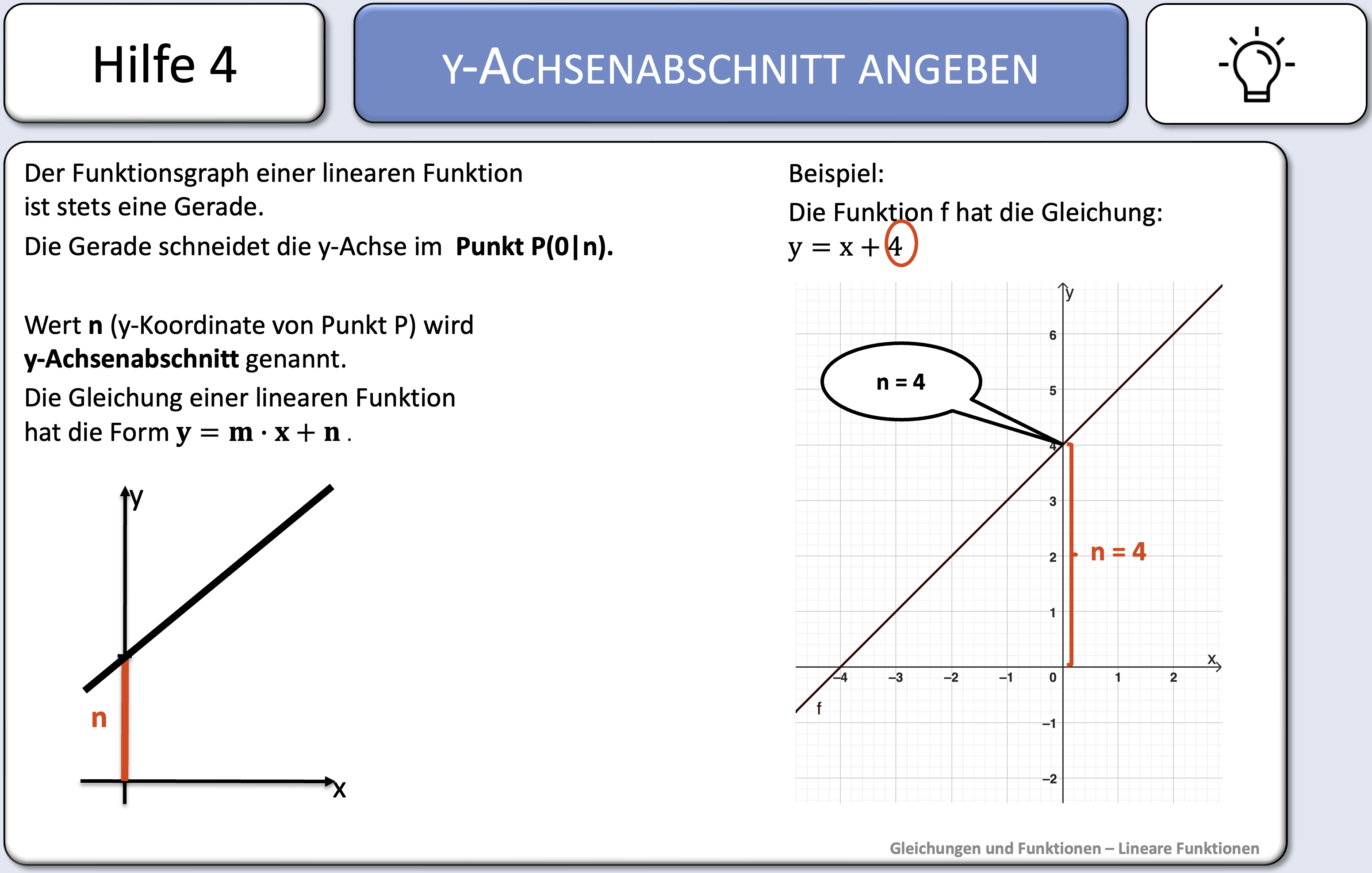 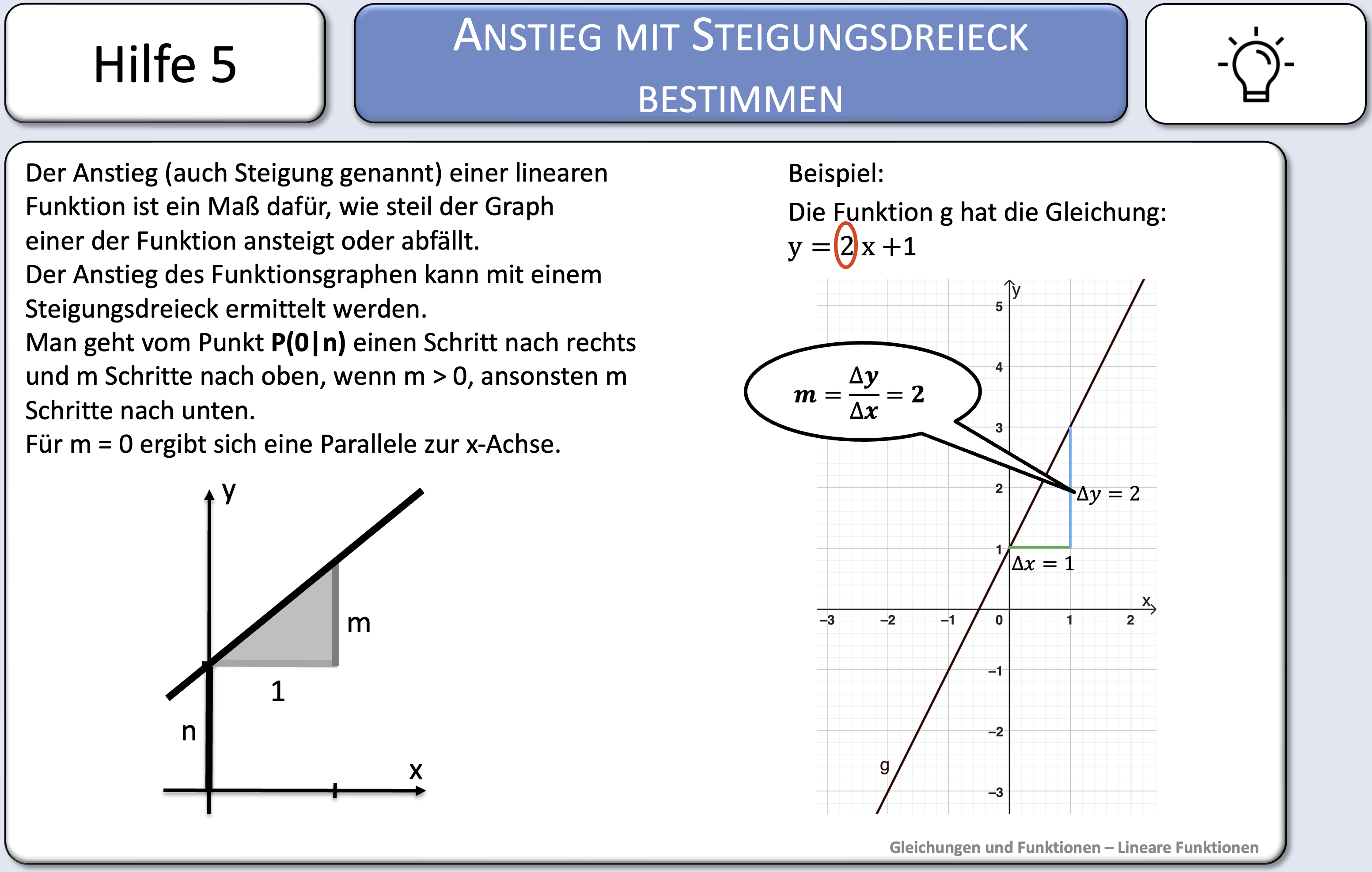 Aufgabe 1 und Aufgabe 2
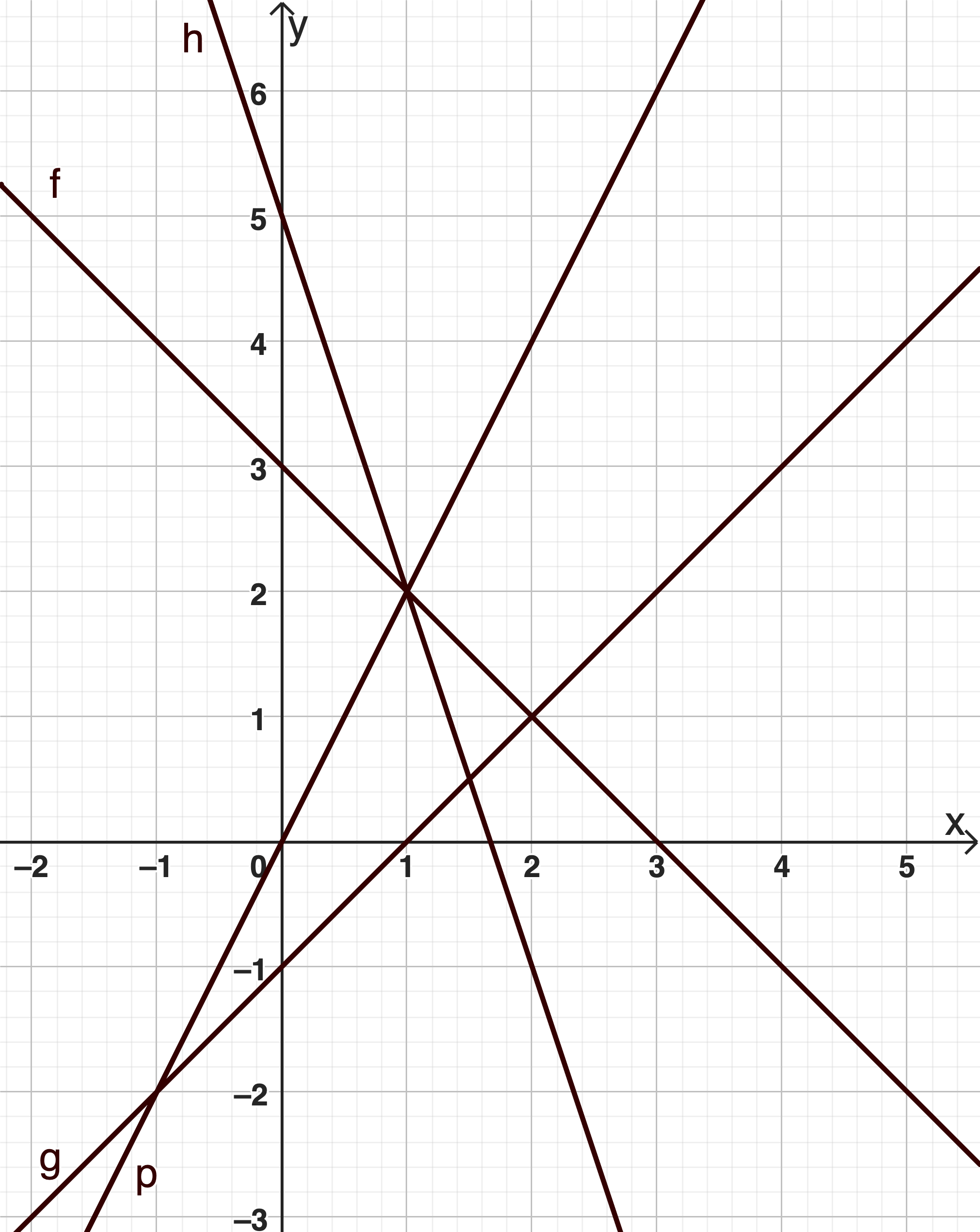 5
4
1
Lineare Funktionen und Gleichungen
Grundniveau
Karte 4
Funktionsgleichungen bestimmen
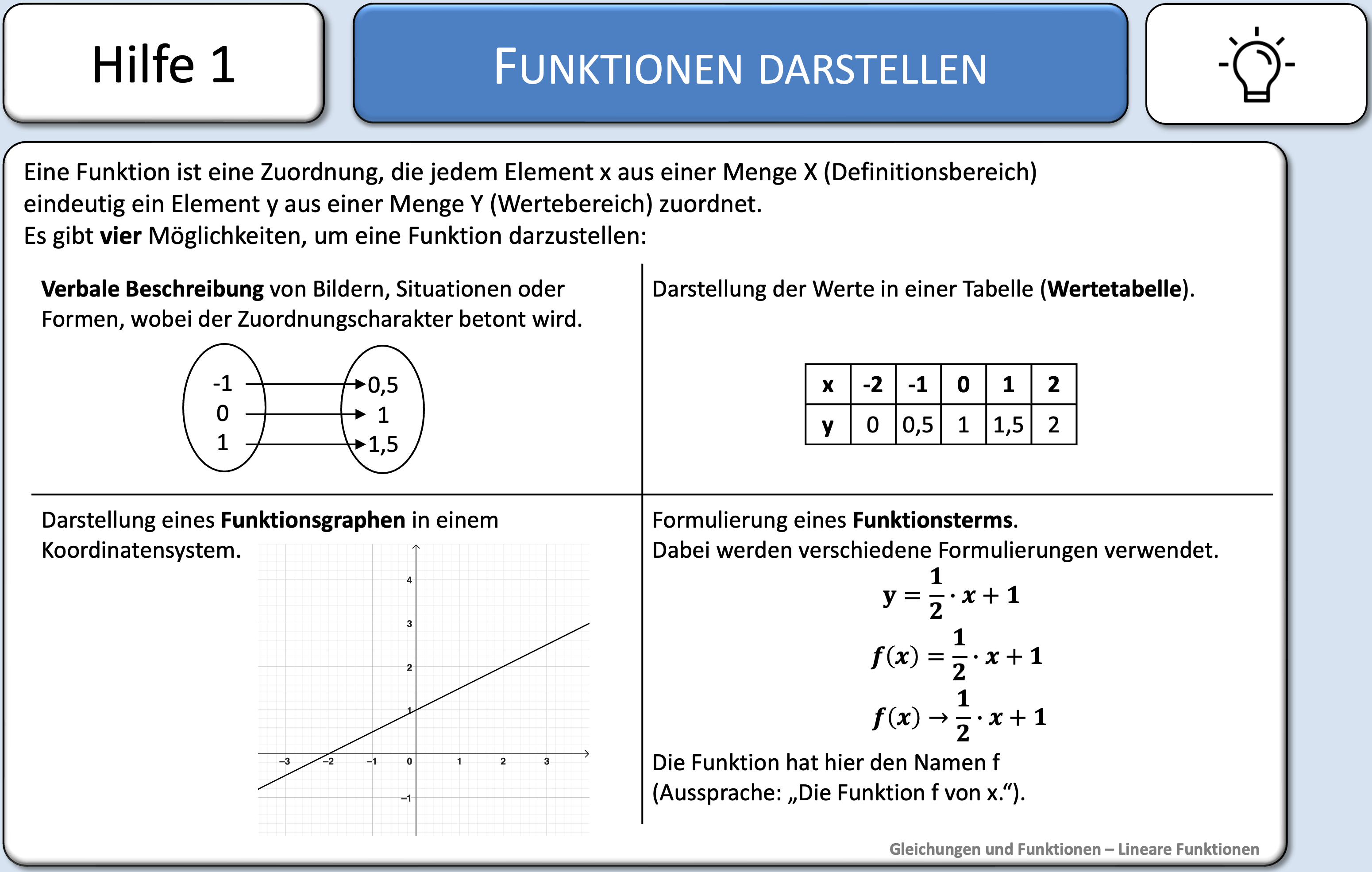 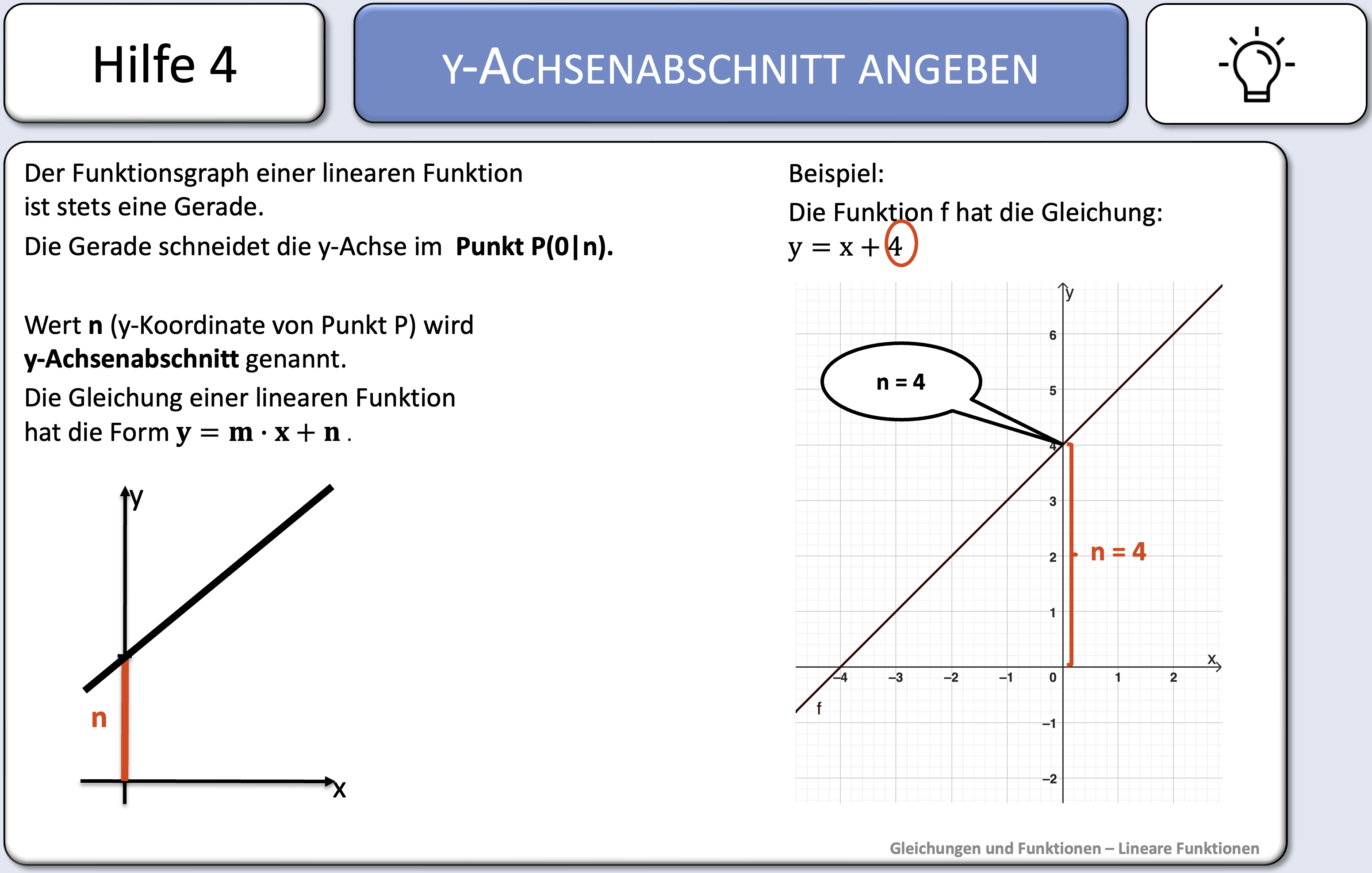 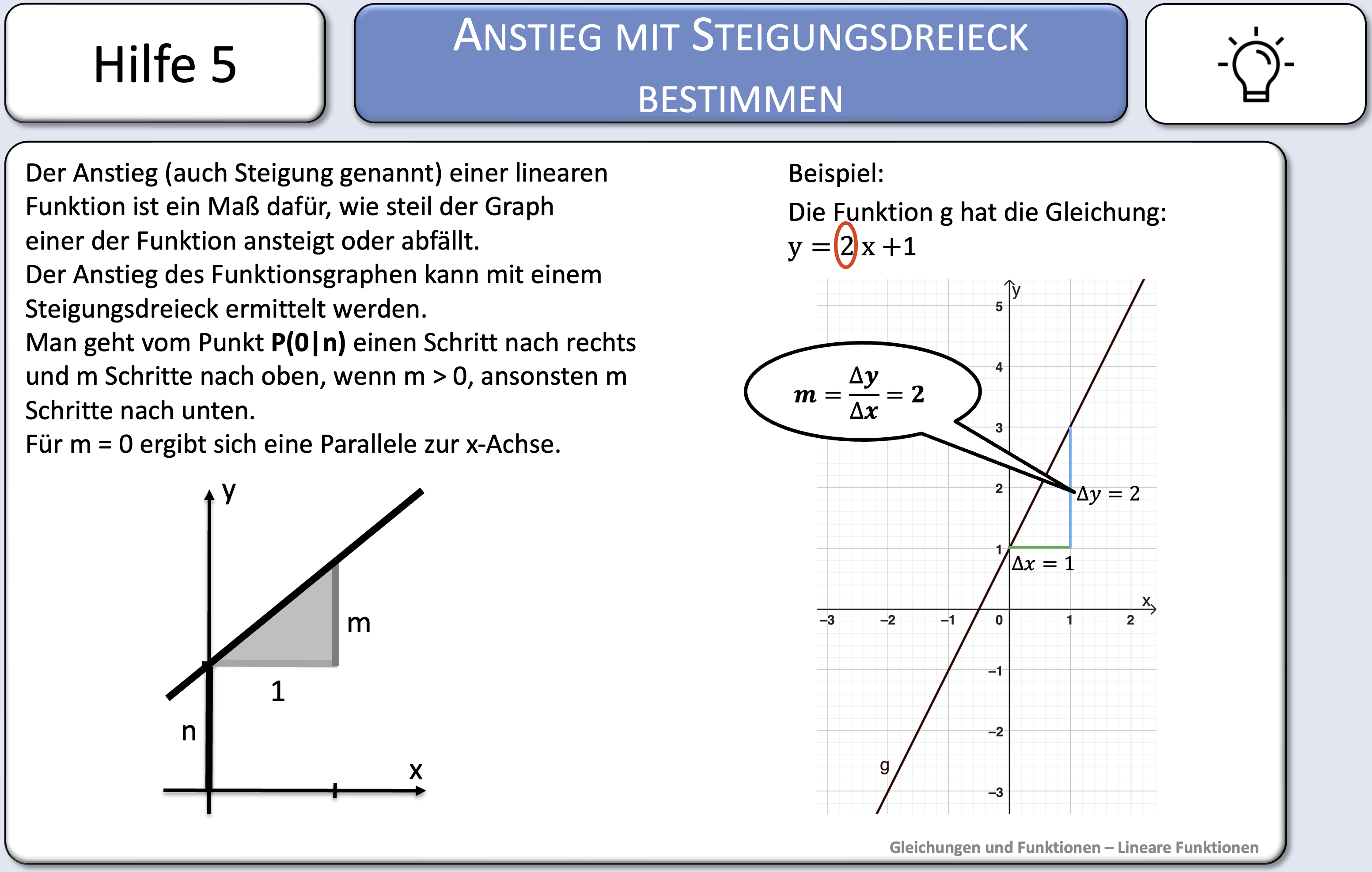 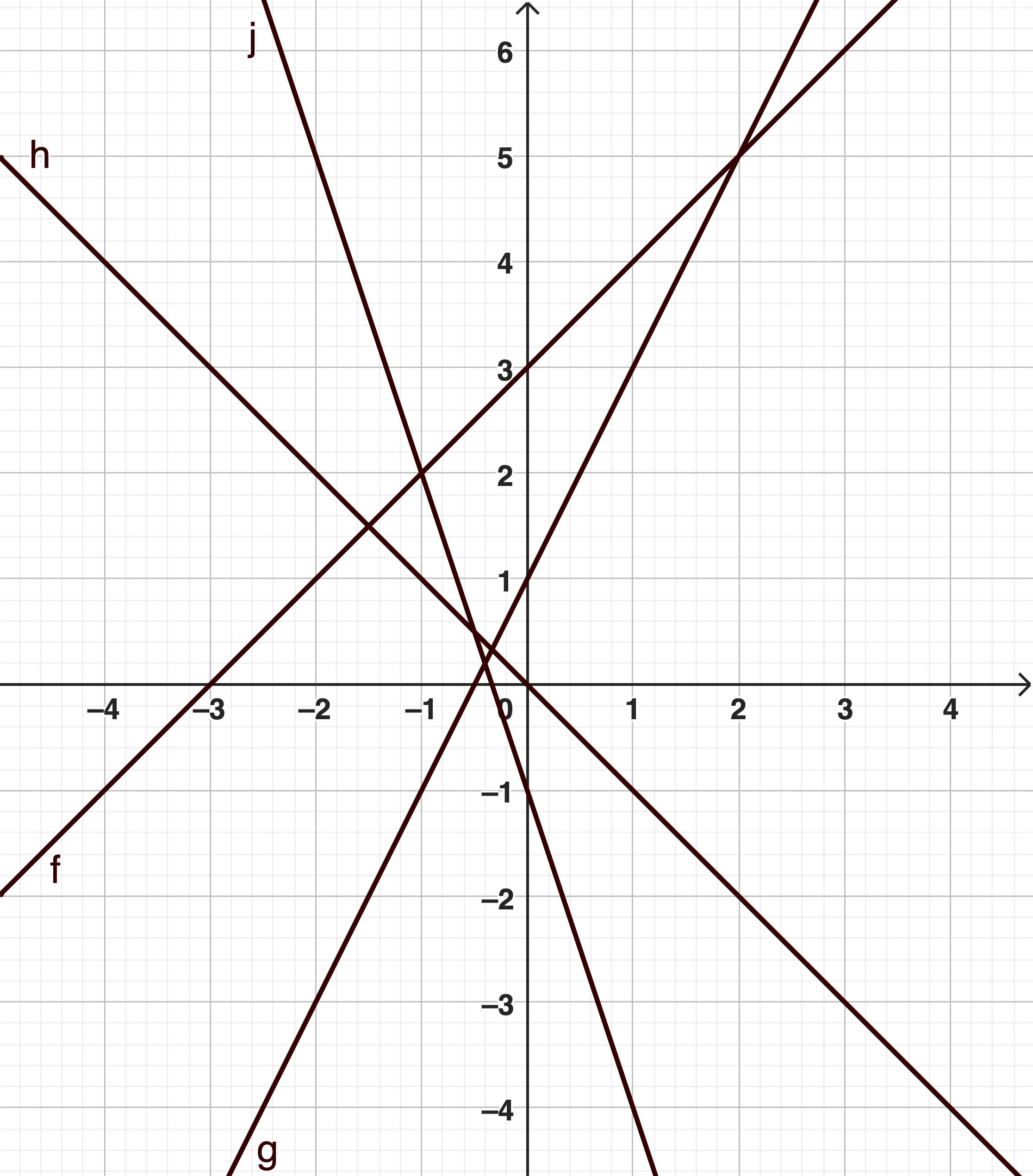 5
4
1
Lineare Funktionen und Gleichungen
Grundniveau
Karte 4
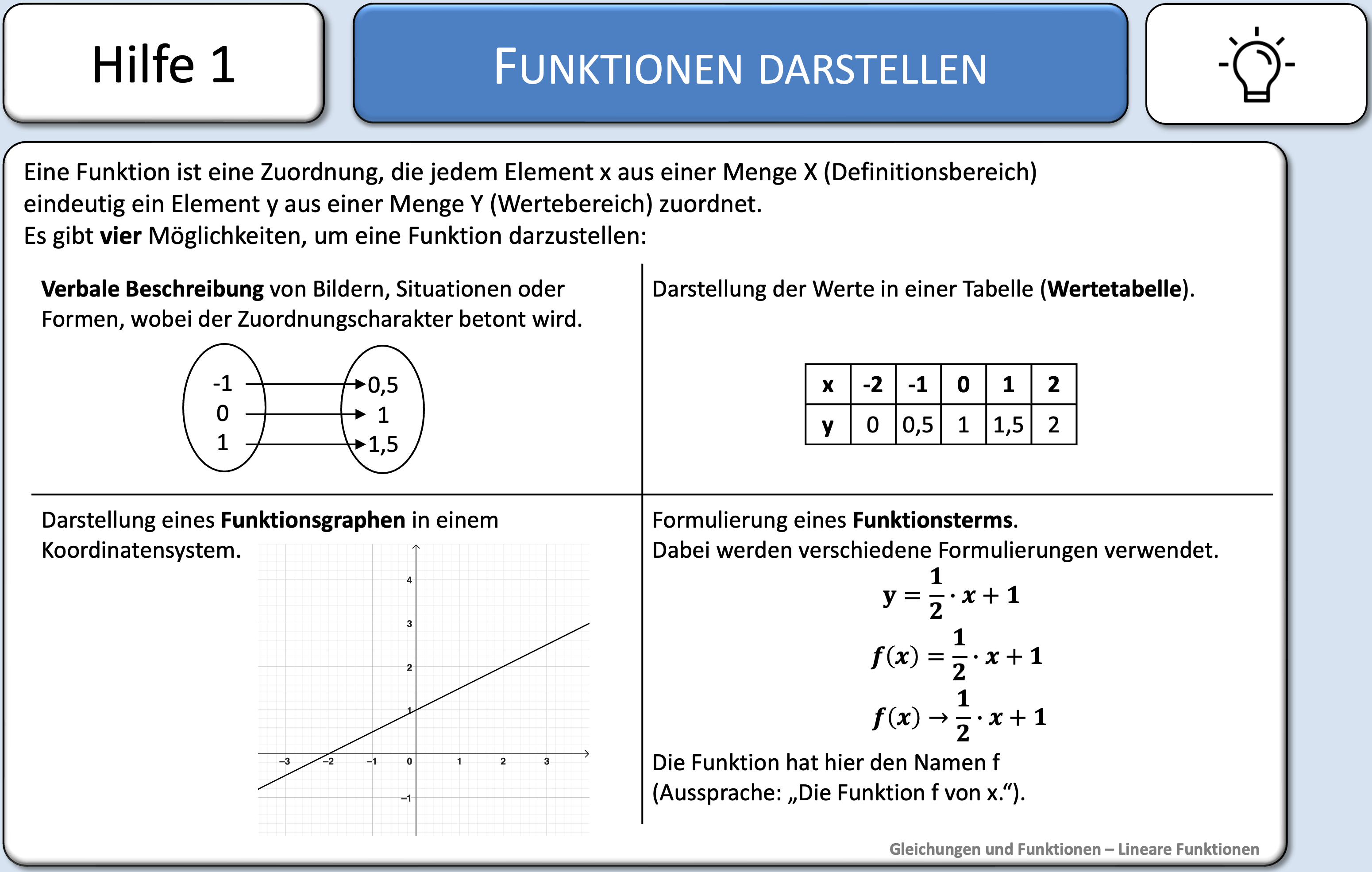 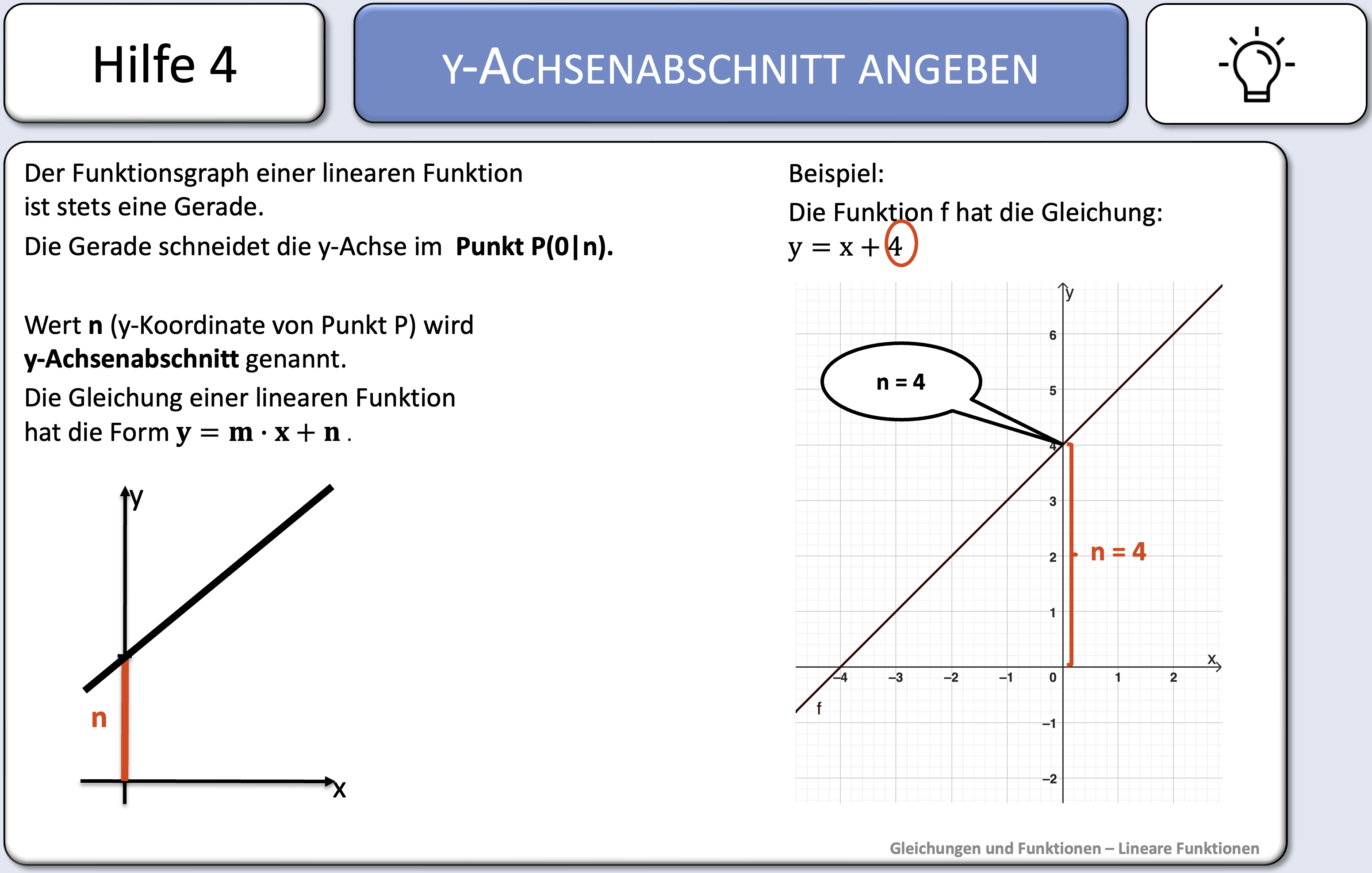 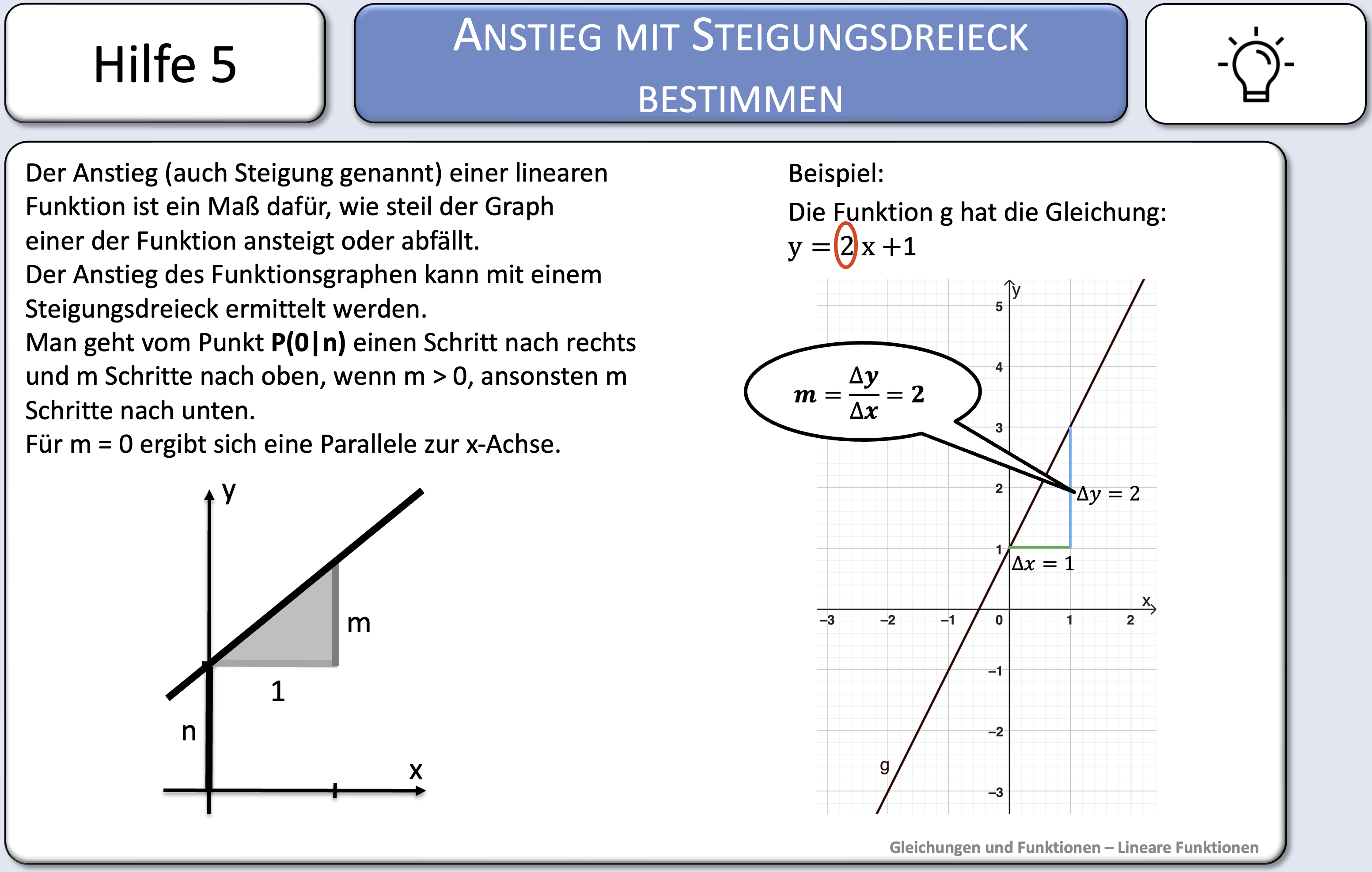 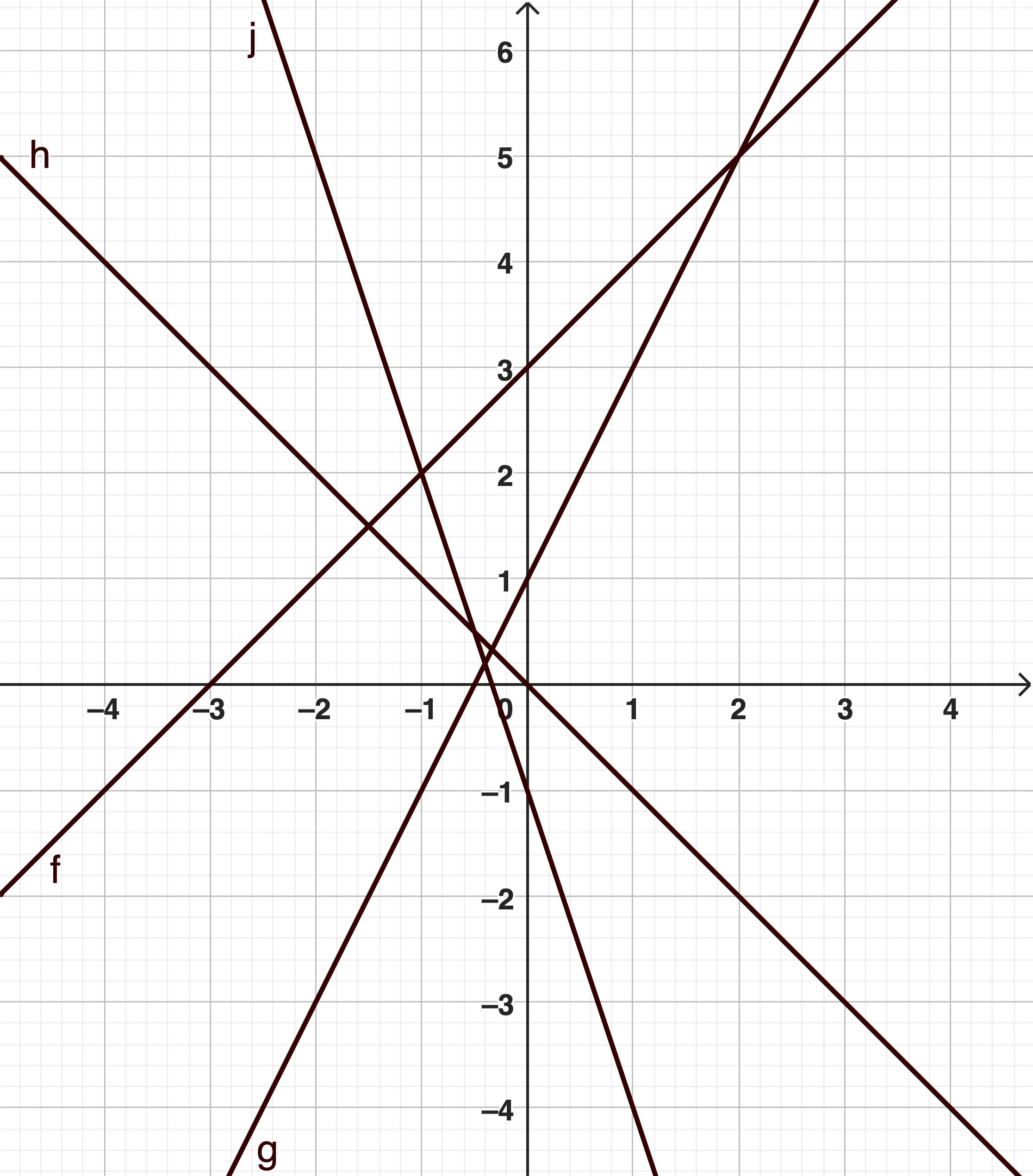 5
4
1
Lineare Funktionen und Gleichungen
Grundniveau
Karte 5
Eigenschaften von Geraden
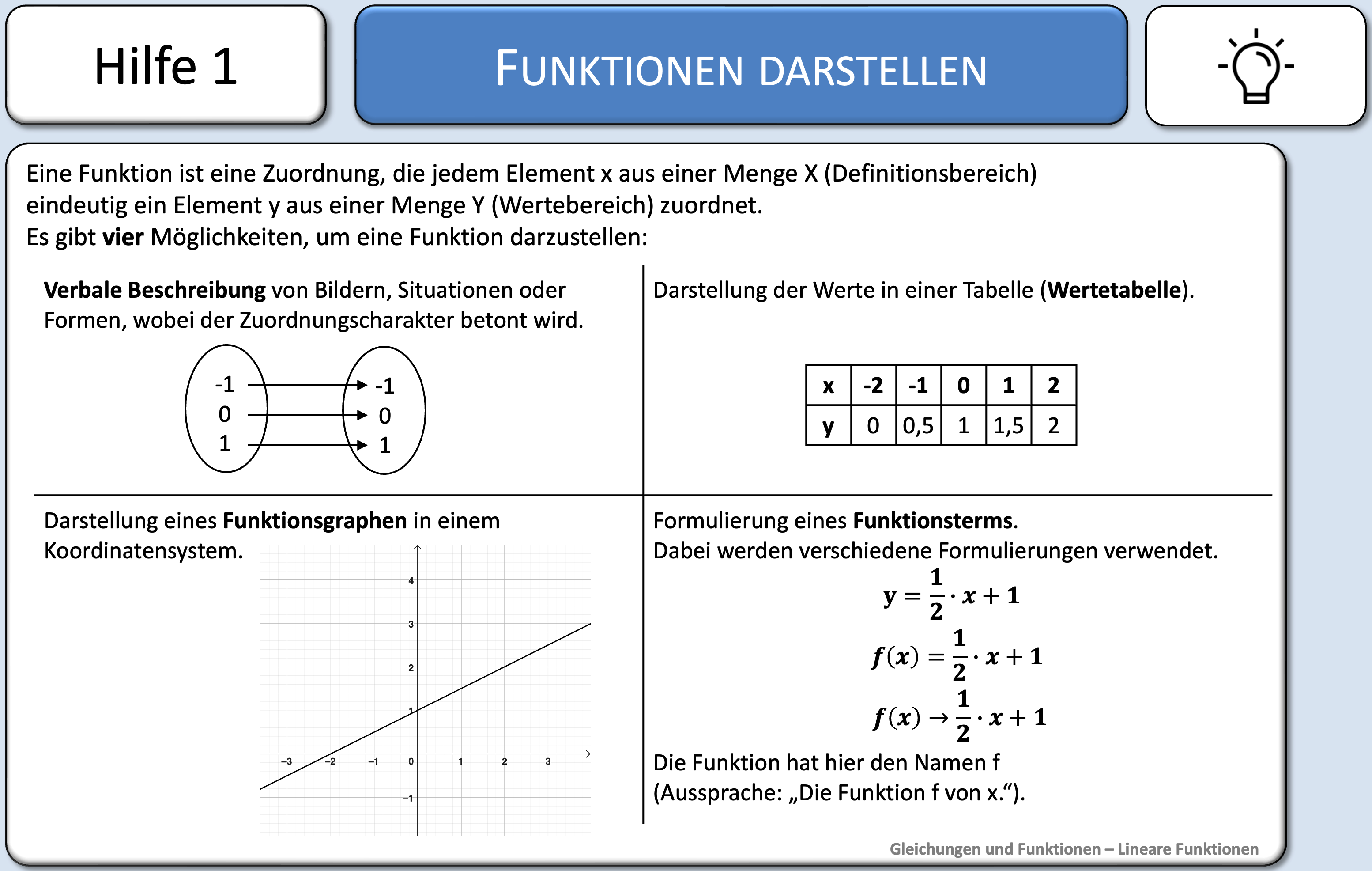 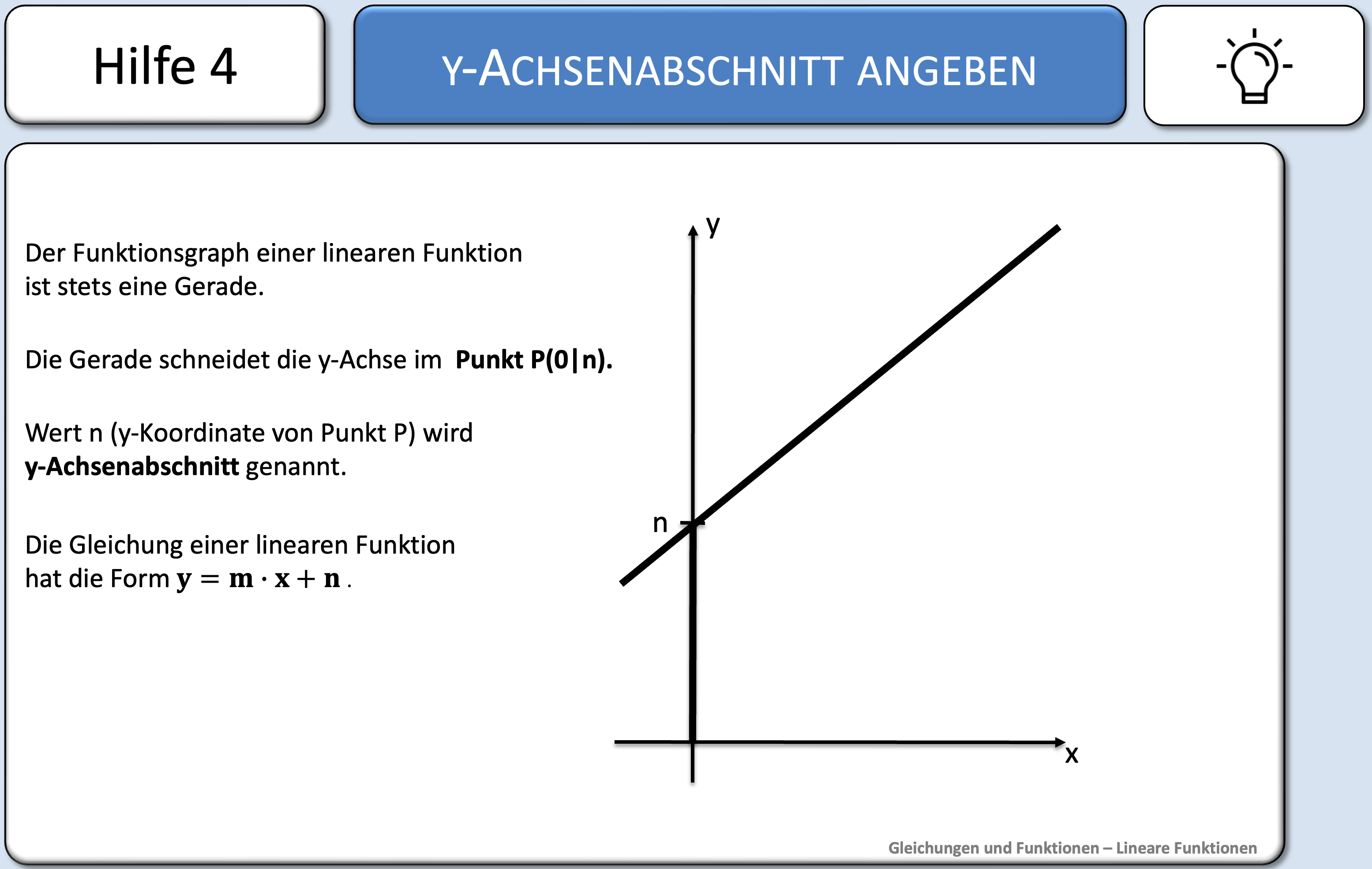 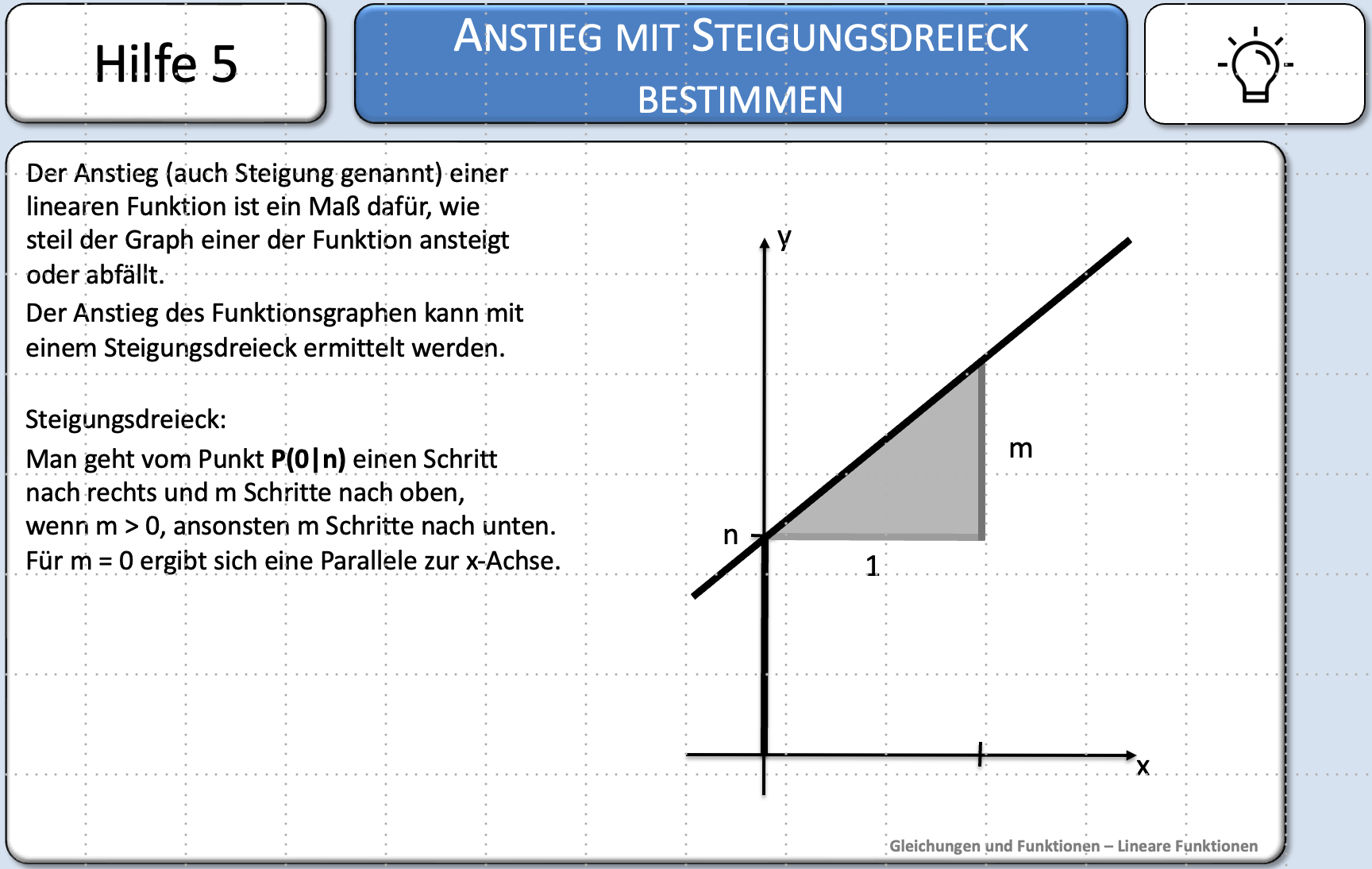 y
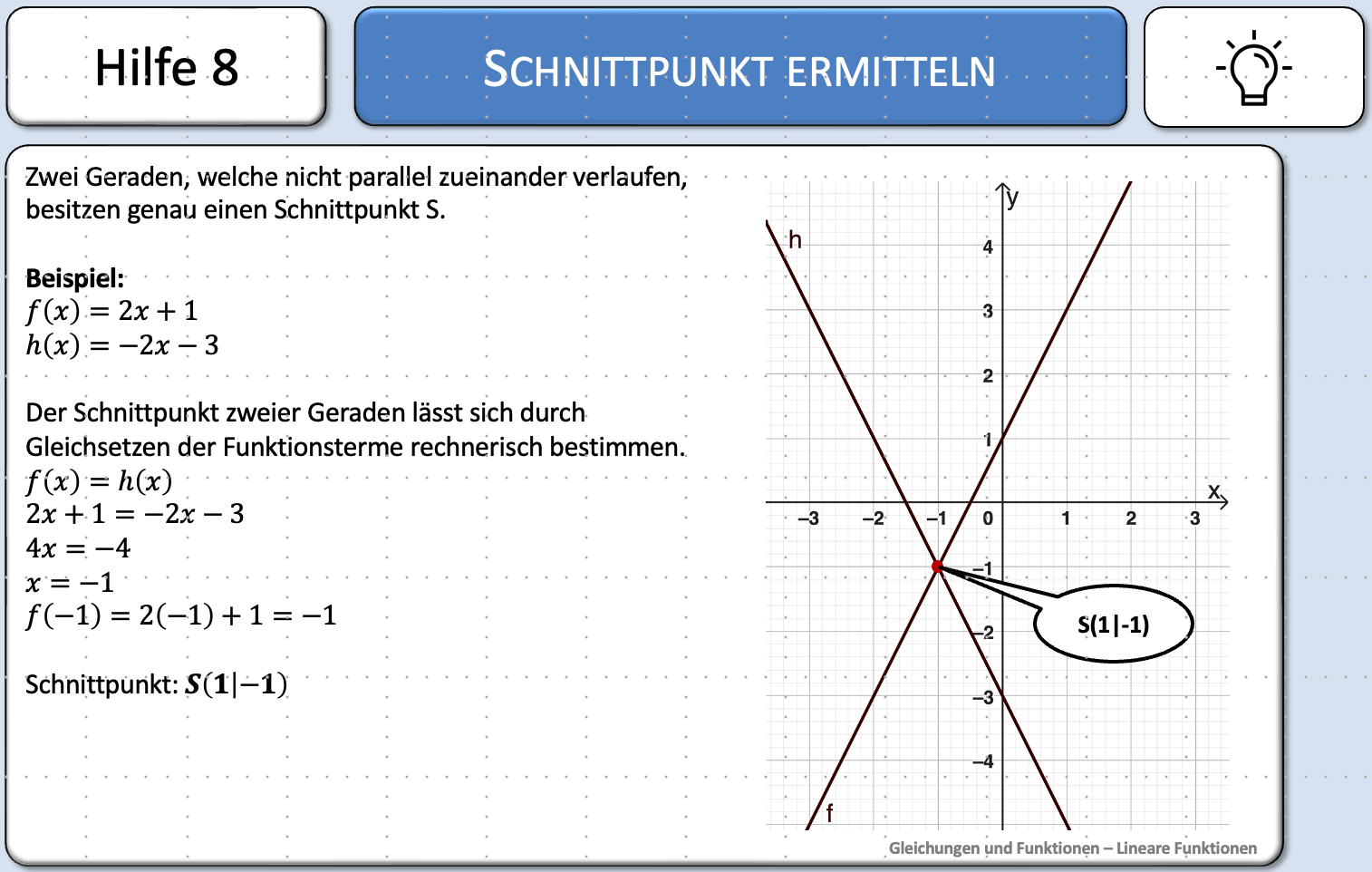 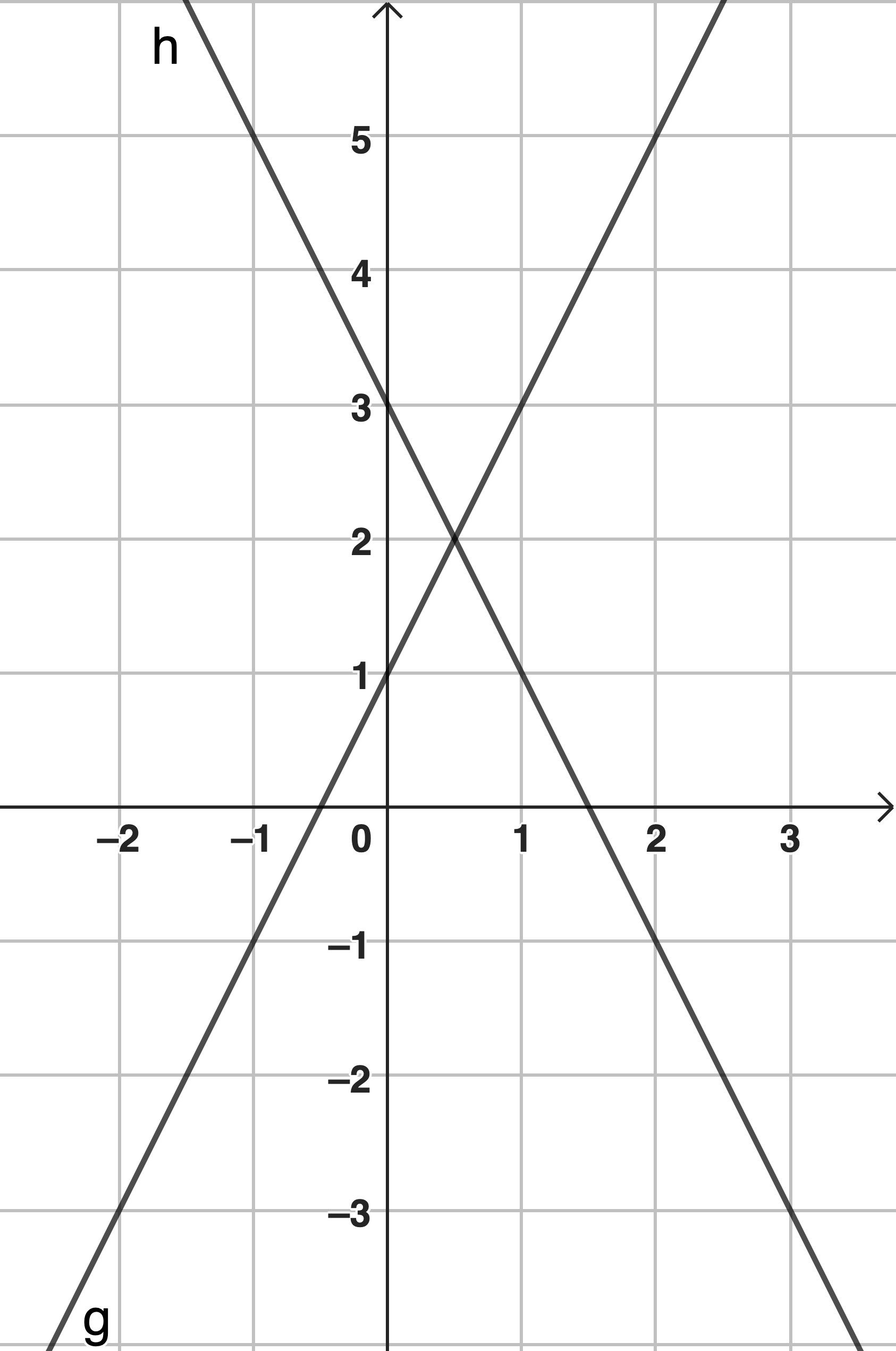 x
1
4
5
8
Lineare Funktionen und Gleichungen
Grundniveau
Karte 5
y
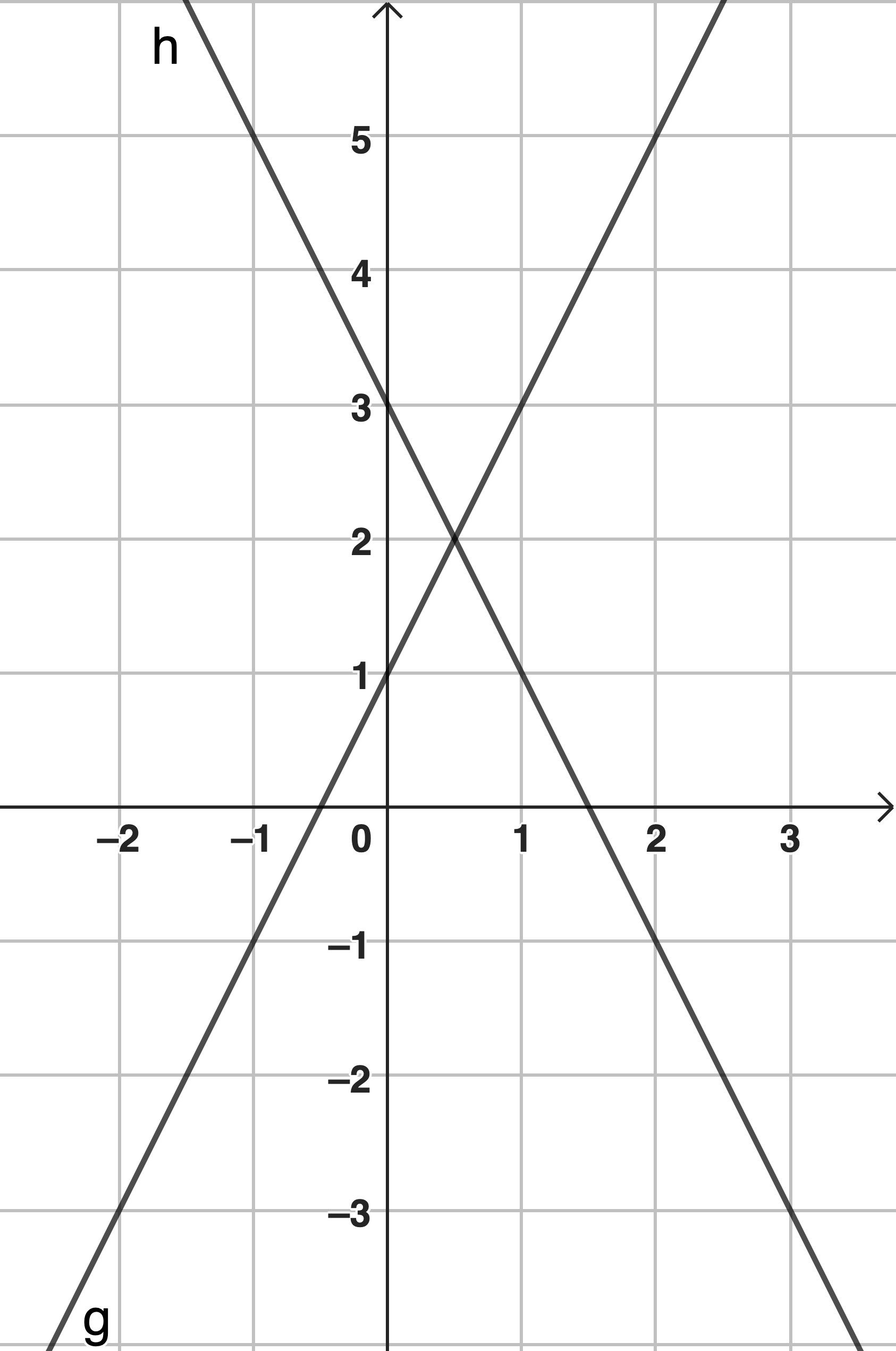 x
Lineare Funktionen und Gleichungen
Grundniveau
Karte 6
Parallele Geraden
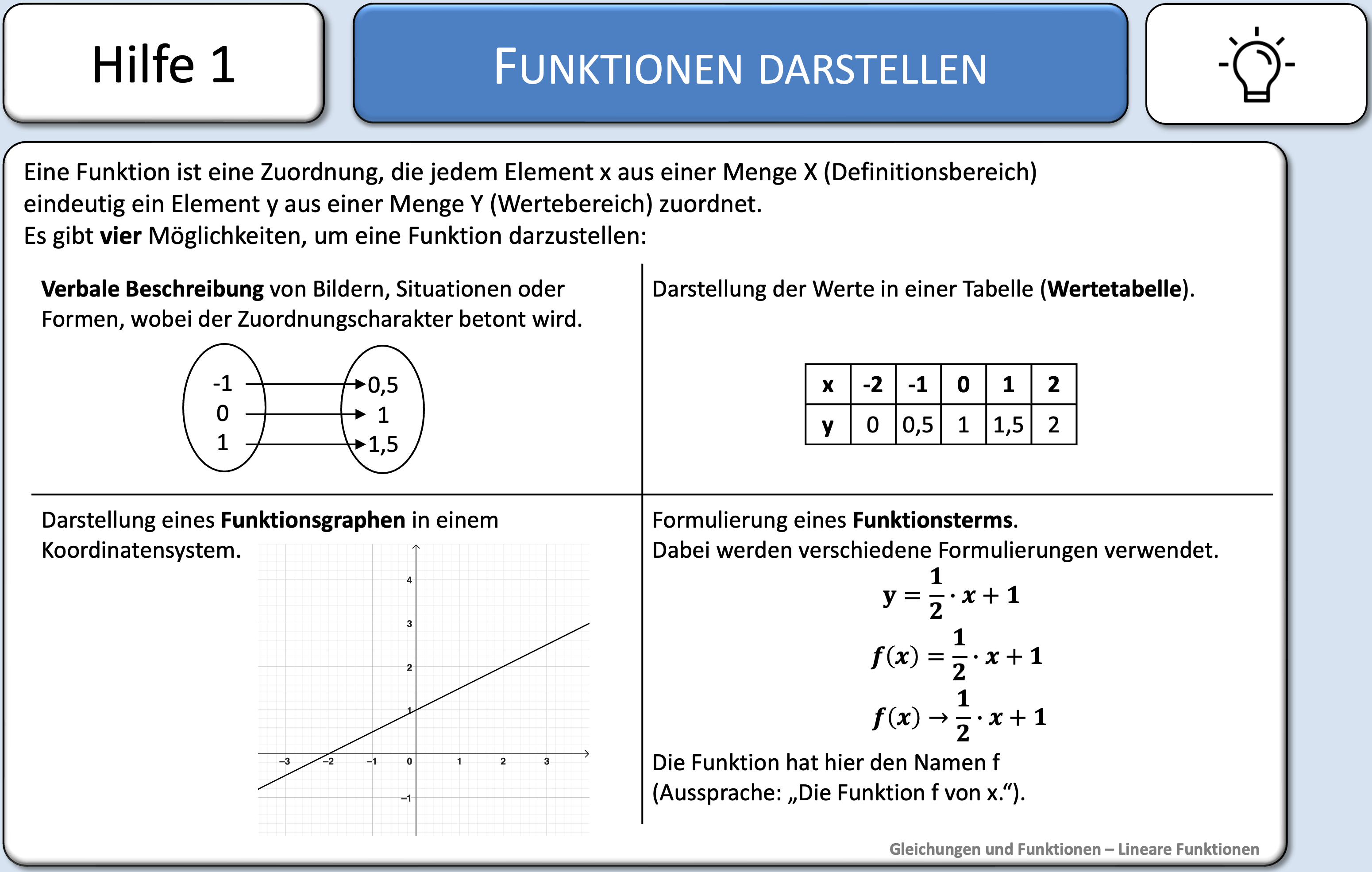 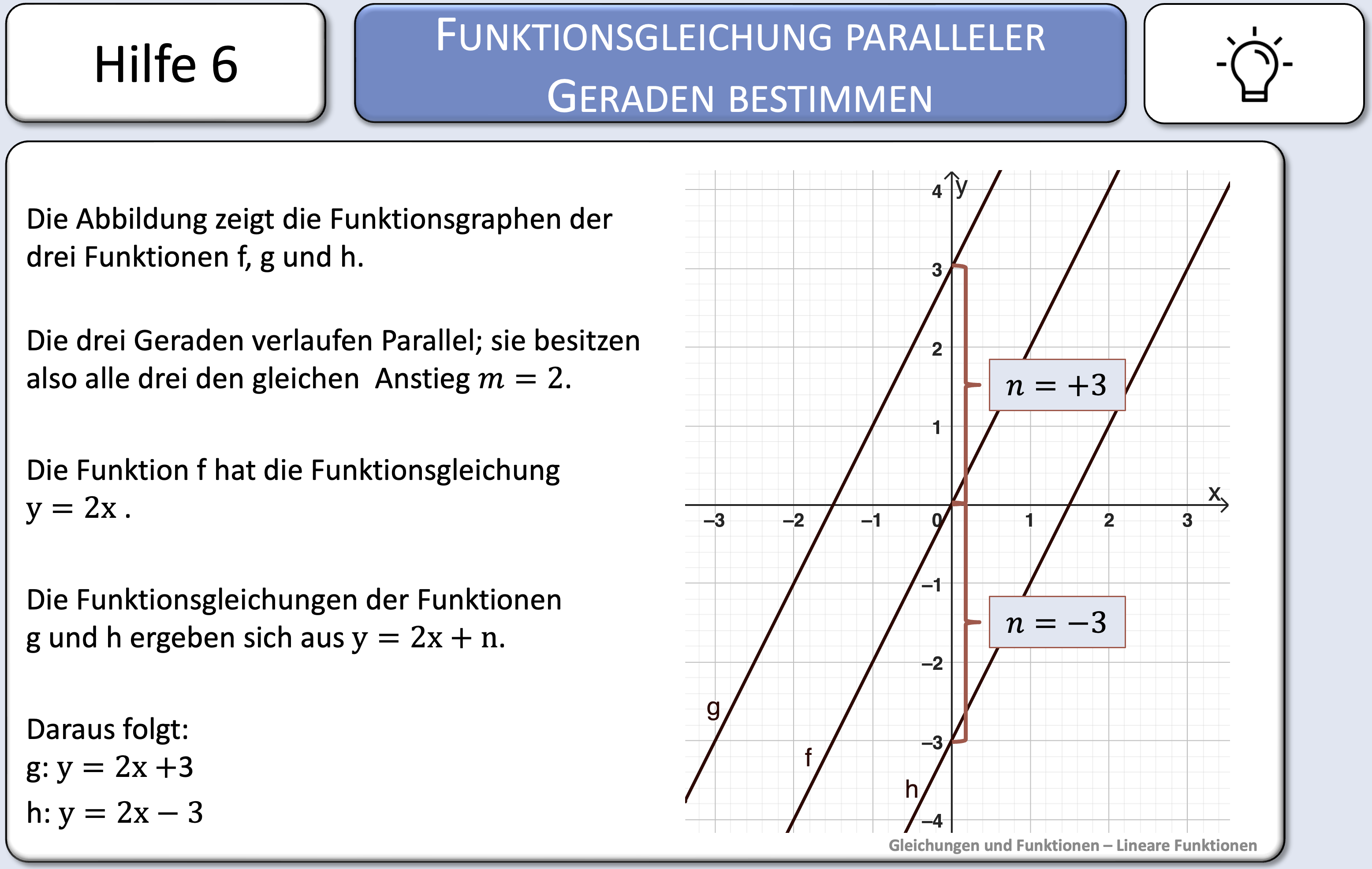 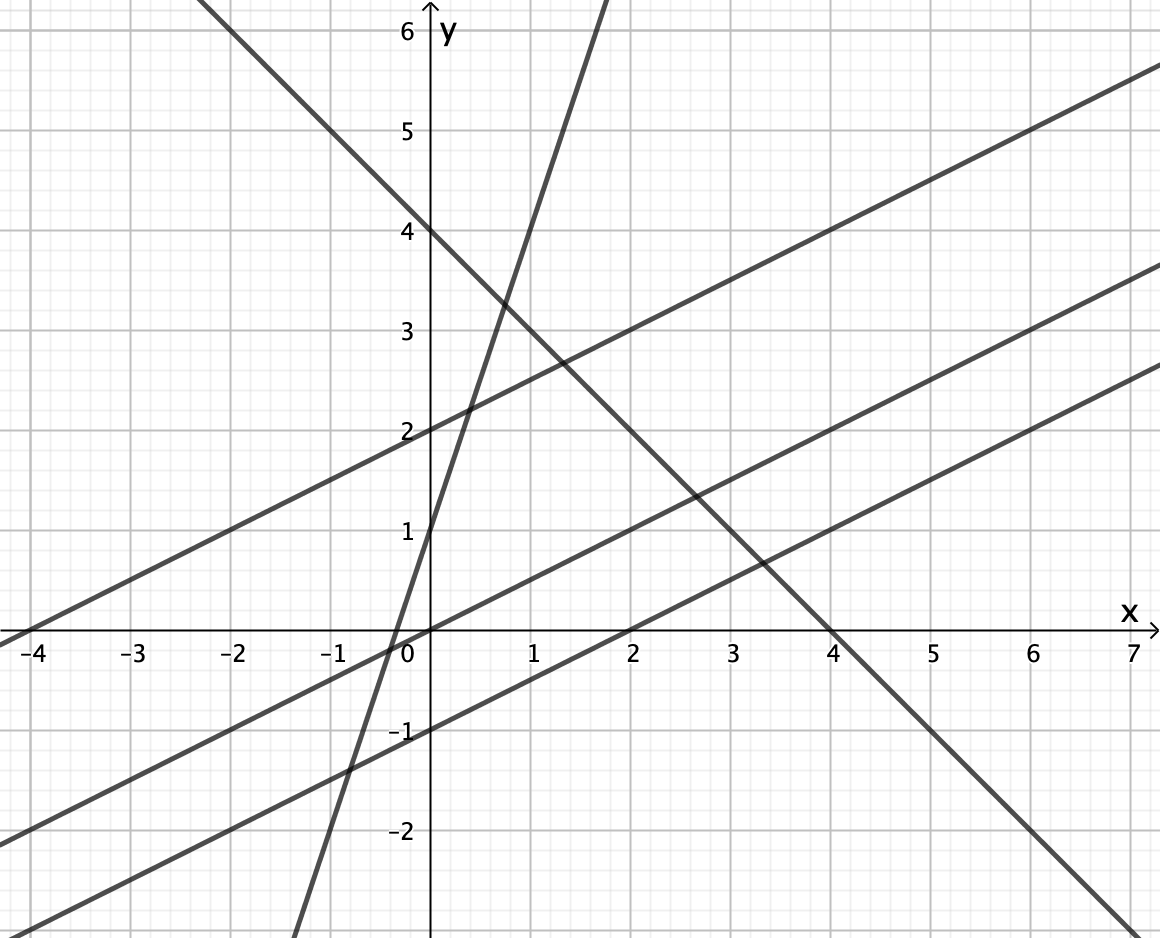 6
1
Lineare Funktionen und Gleichungen
Grundniveau
Karte 6
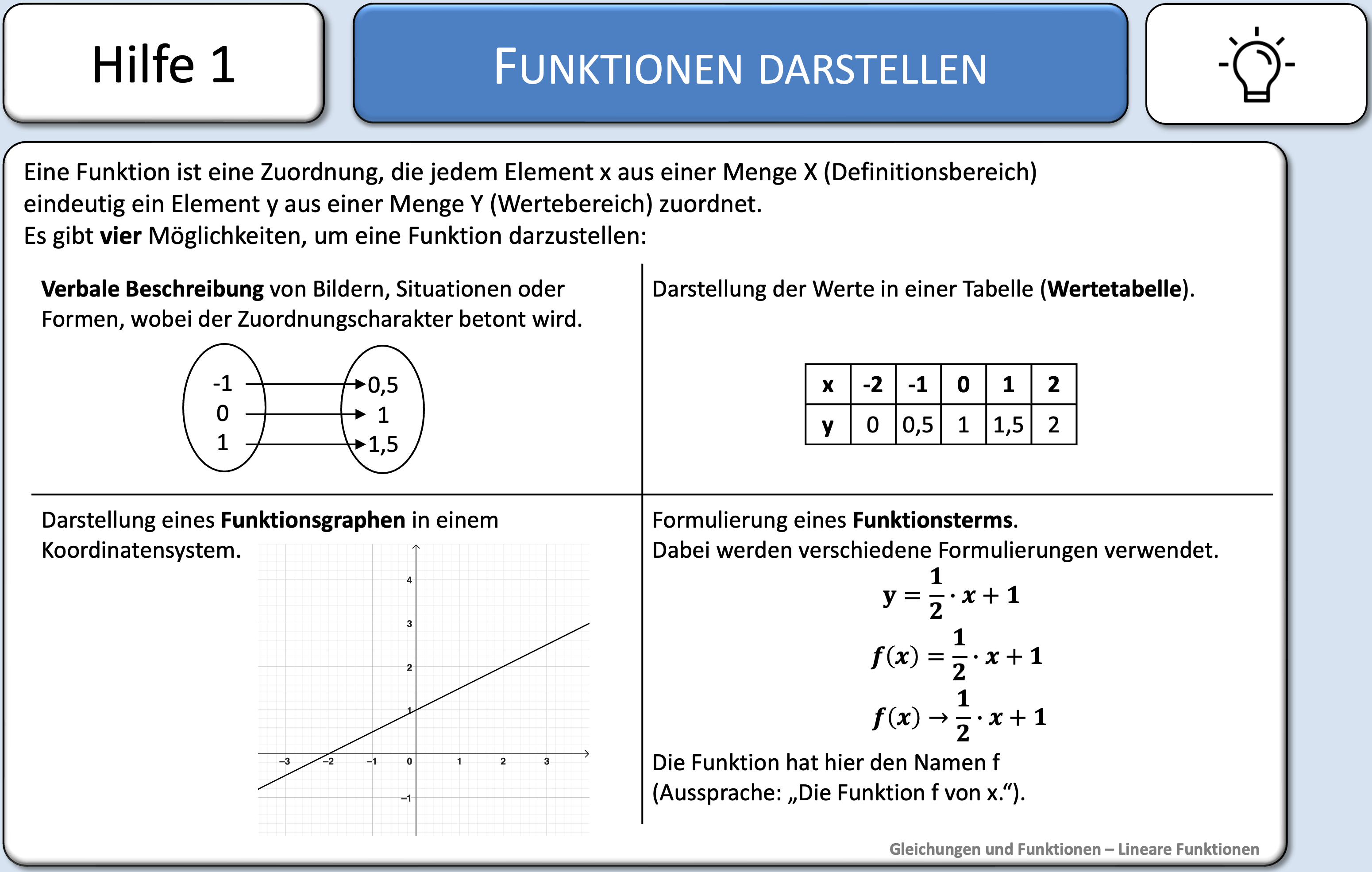 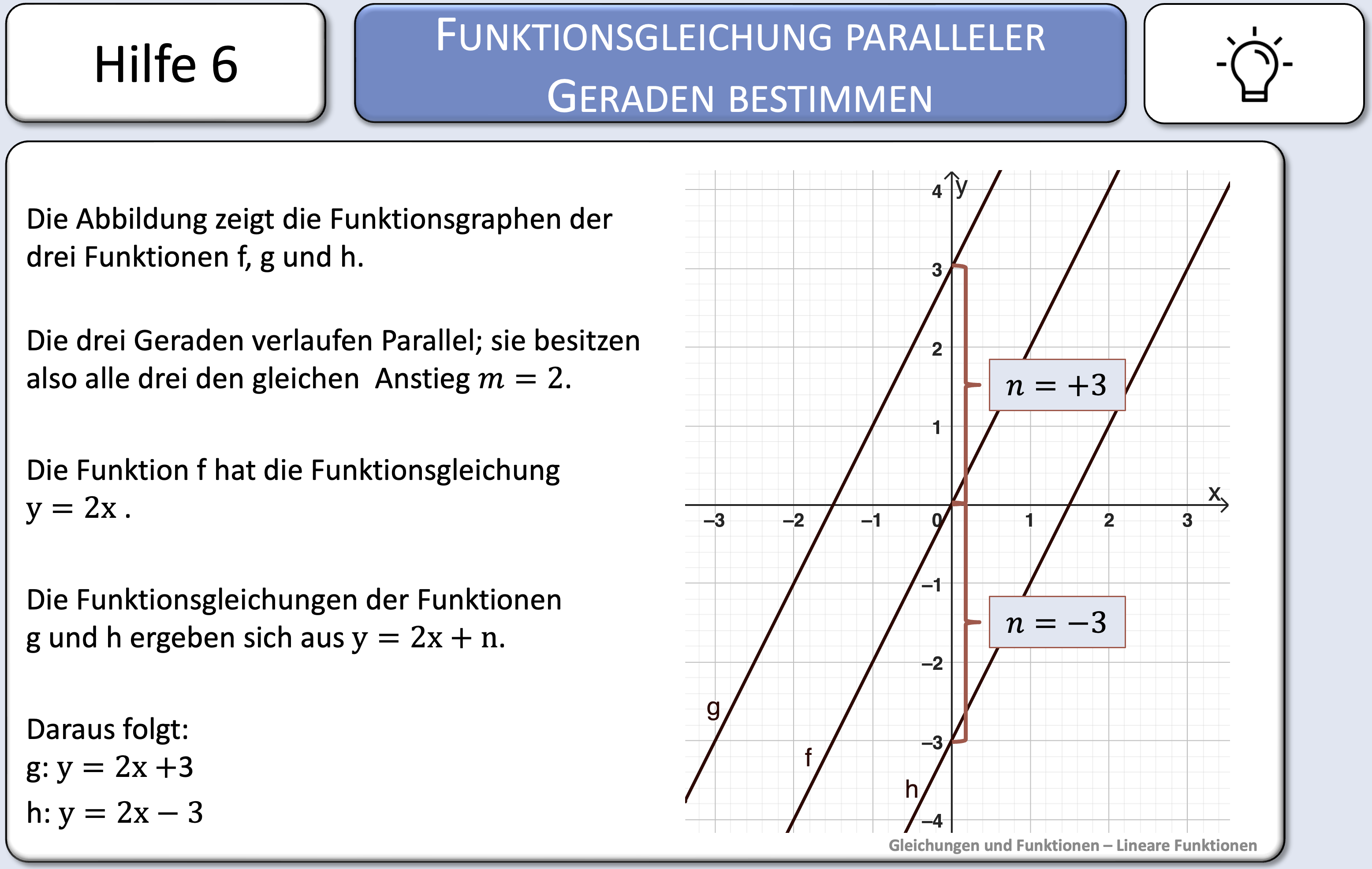 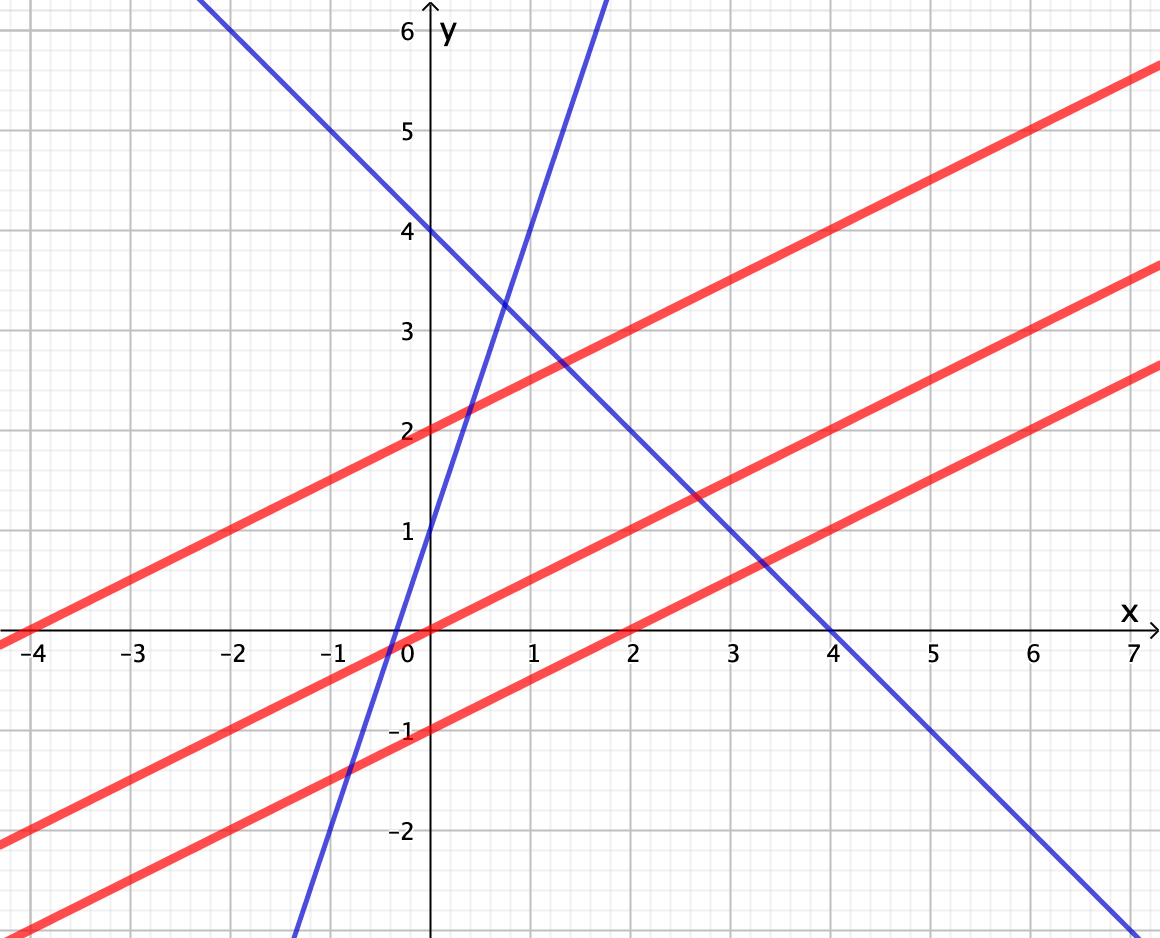 6
1
Lineare Funktionen und Gleichungen
Grundniveau
Karte 8
Anwendungsaufgabe
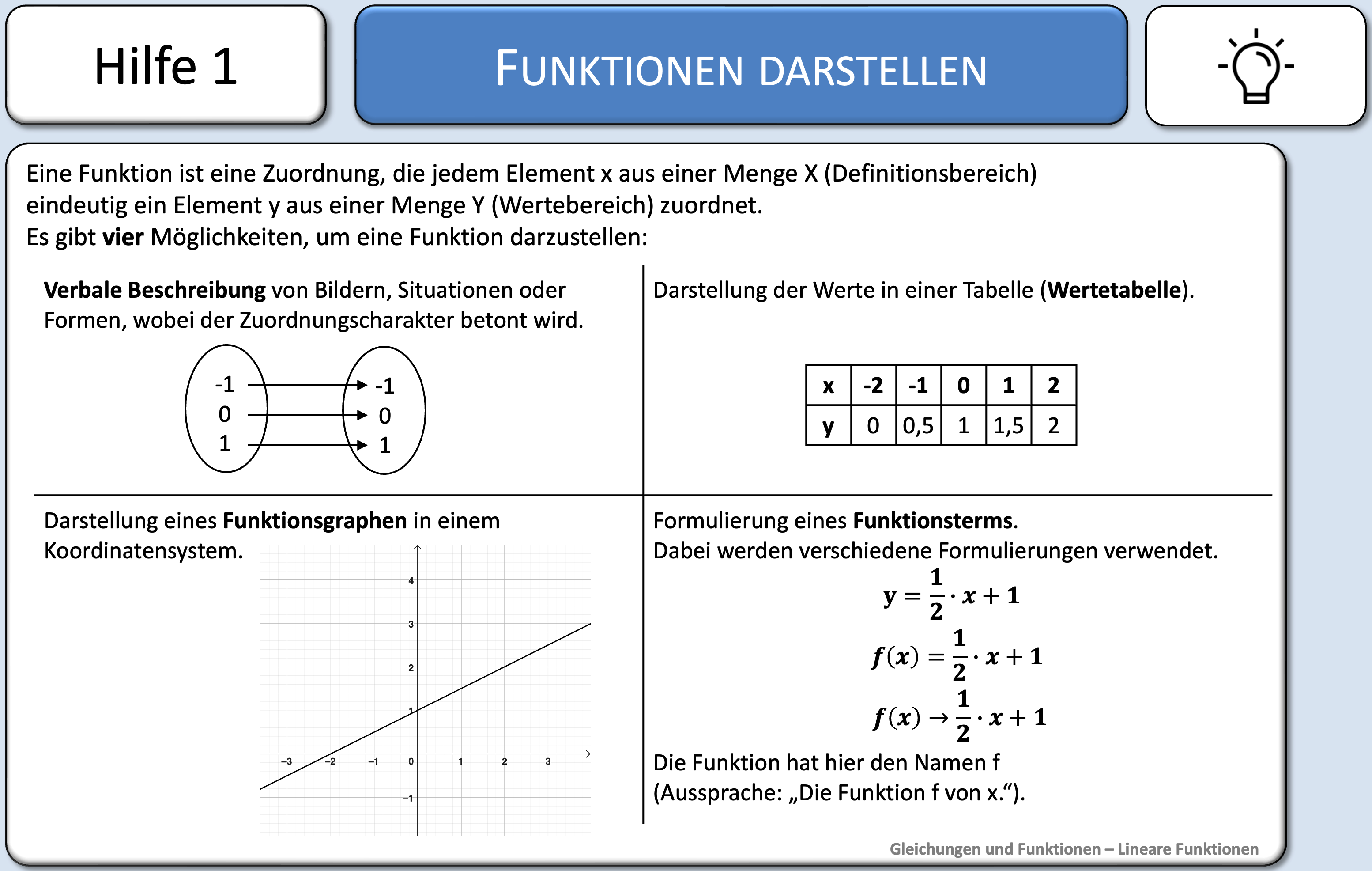 Aufgabe 1 [vgl. MSA 2011 N A6]
Im Schaubild rechts ist die Fahrt zweier Züge dargestellt.
 
Gib die Dauer der Fahrt an, nach welcherdie Regionalbahn (RB)  in Berlin ankommt.
Gib die Entfernung von Berlin an,  bei welcher der Intercity (IC) seine Fahrt beginnt.
Gib an, welcher Zug schneller fährt und  begründe  deine Entscheidung.
Gib für die beiden abgebildeten Geradenjeweils eine Funktionsgleichung an.Berechne damit die Entfernung von Berlinder beiden Züge 10 Stunden nach ihremStart.
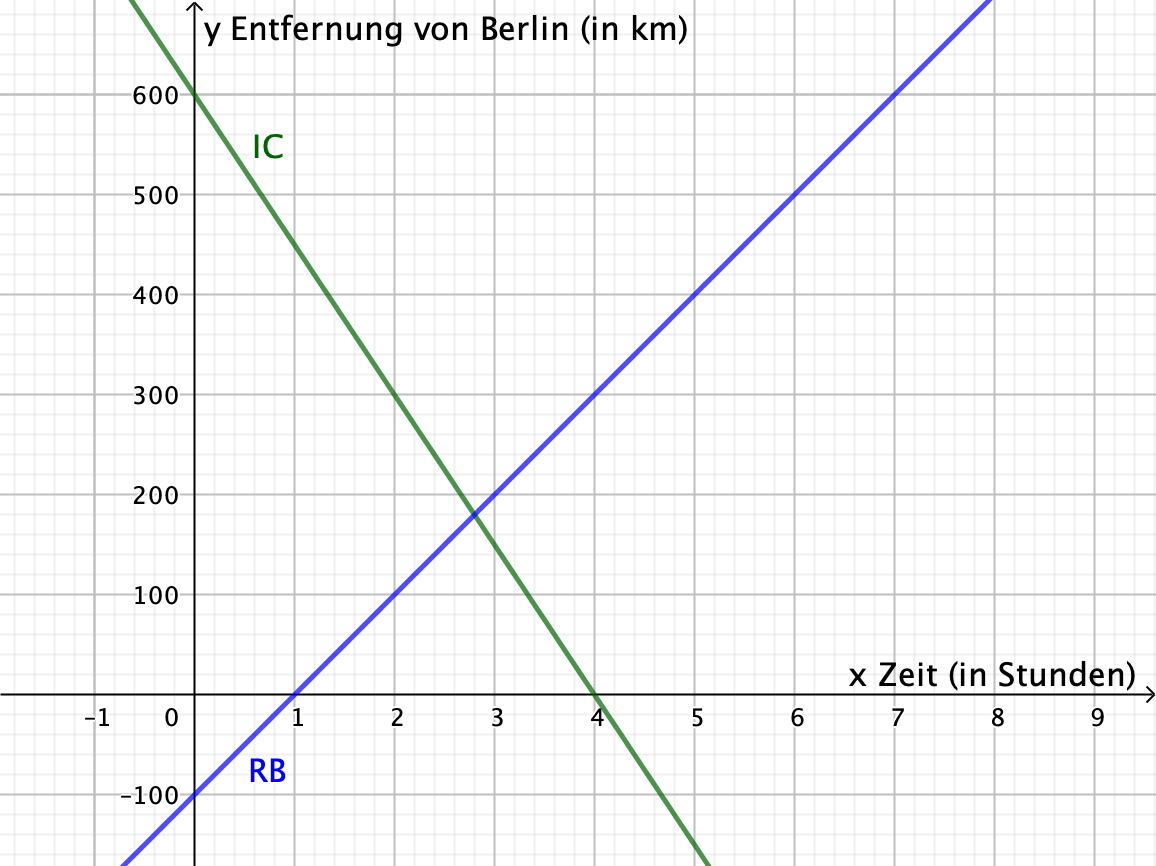 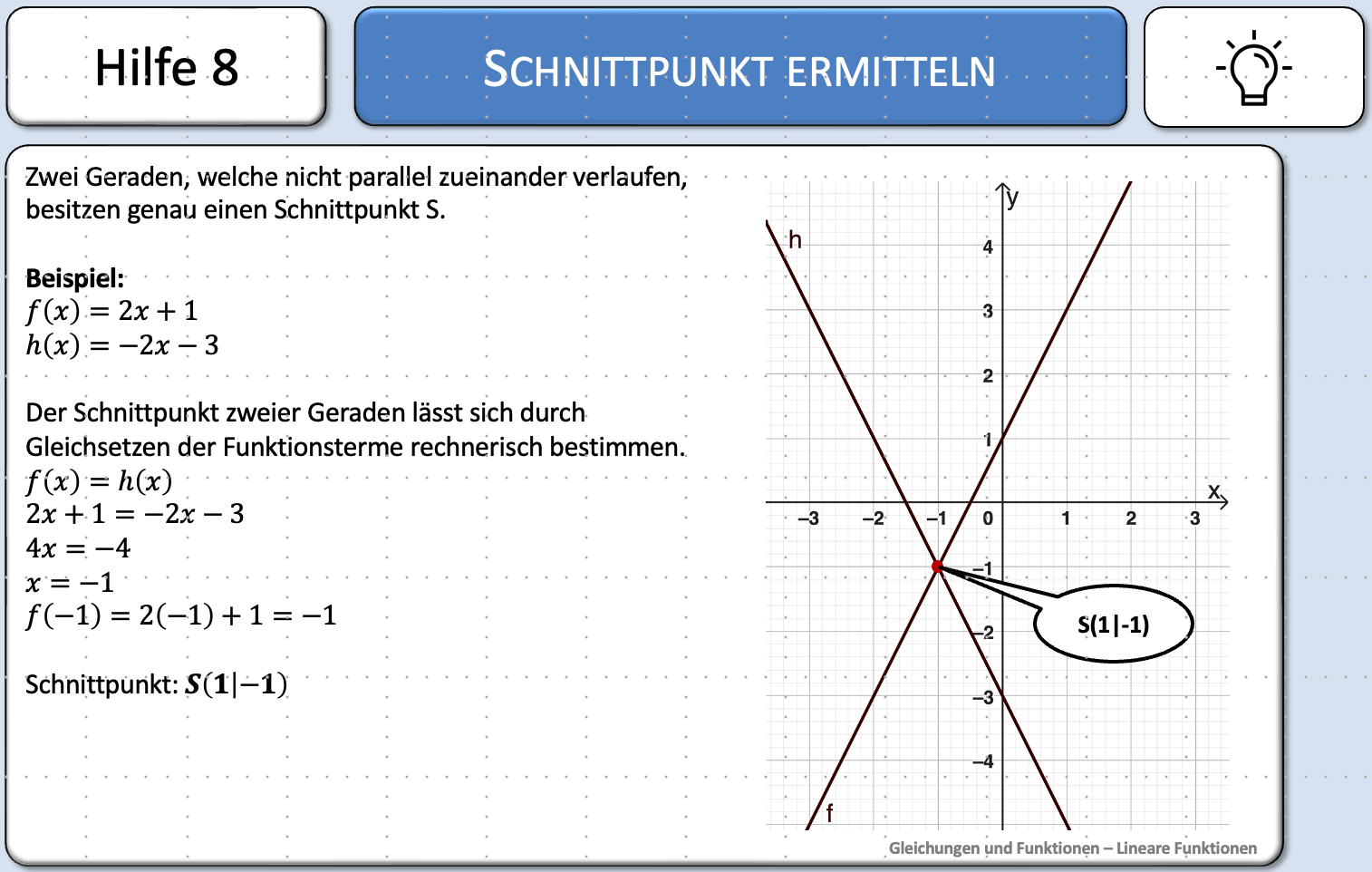 1
8
Lineare Funktionen und Gleichungen
Grundniveau
Karte 8
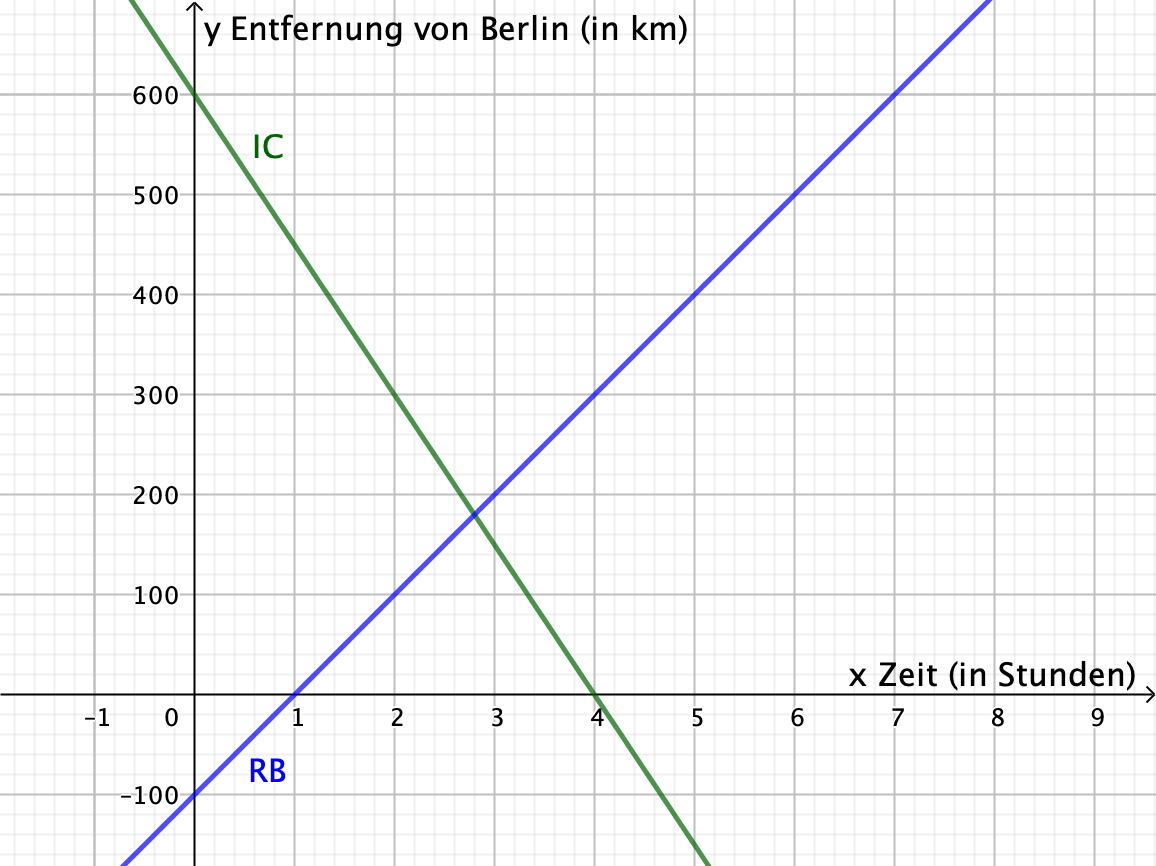 Lineare Funktionen und Gleichungen
Grundniveau
Karte 9
Lineare Gleichungen
Lineare Funktionen und Gleichungen
Lineare Funktionen und Gleichungen
Grundniveau
Karte 9
Lineare Funktionen und Gleichungen
Erweiterungsniveau
Karte 1
Verschiebung
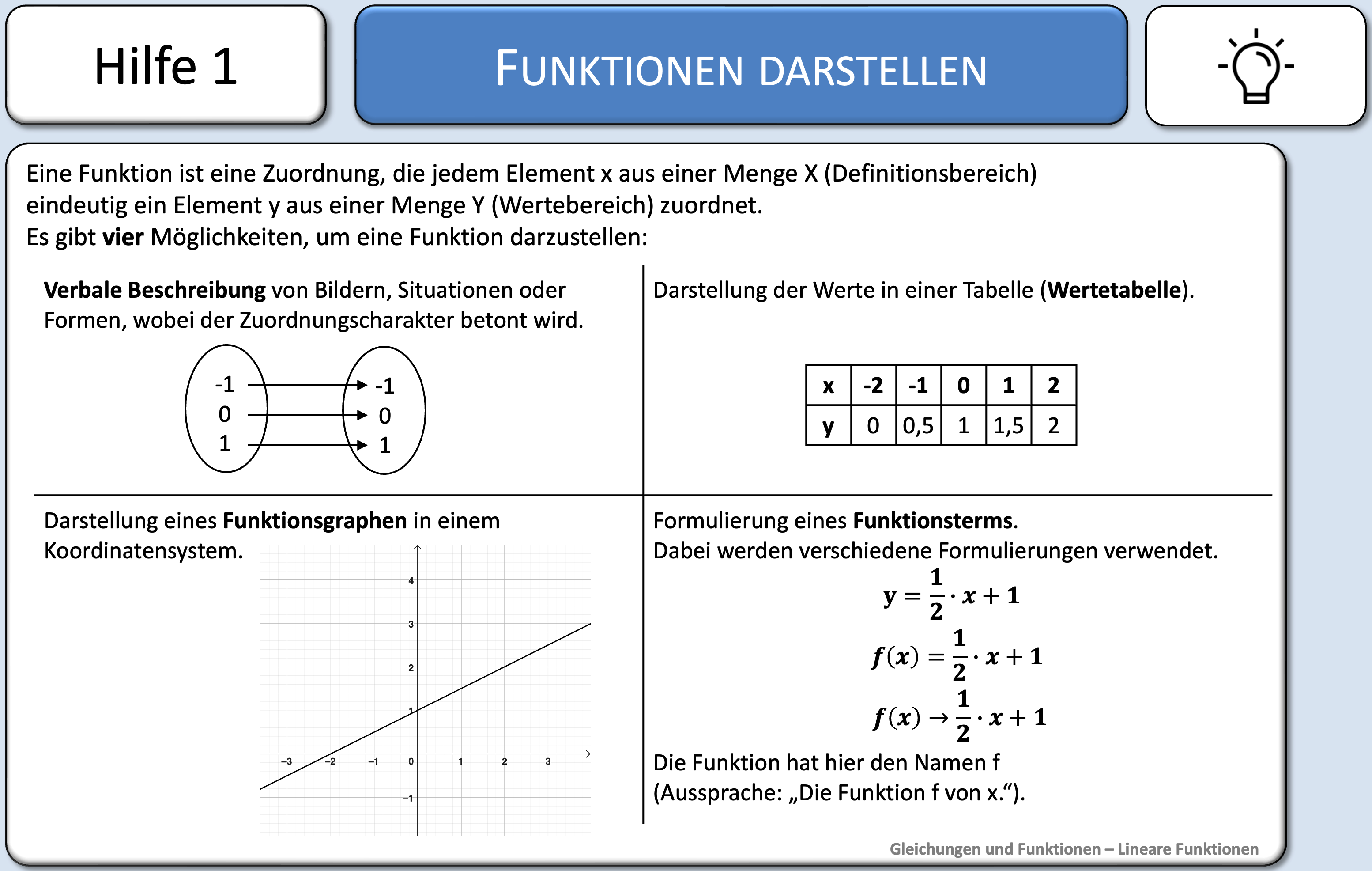 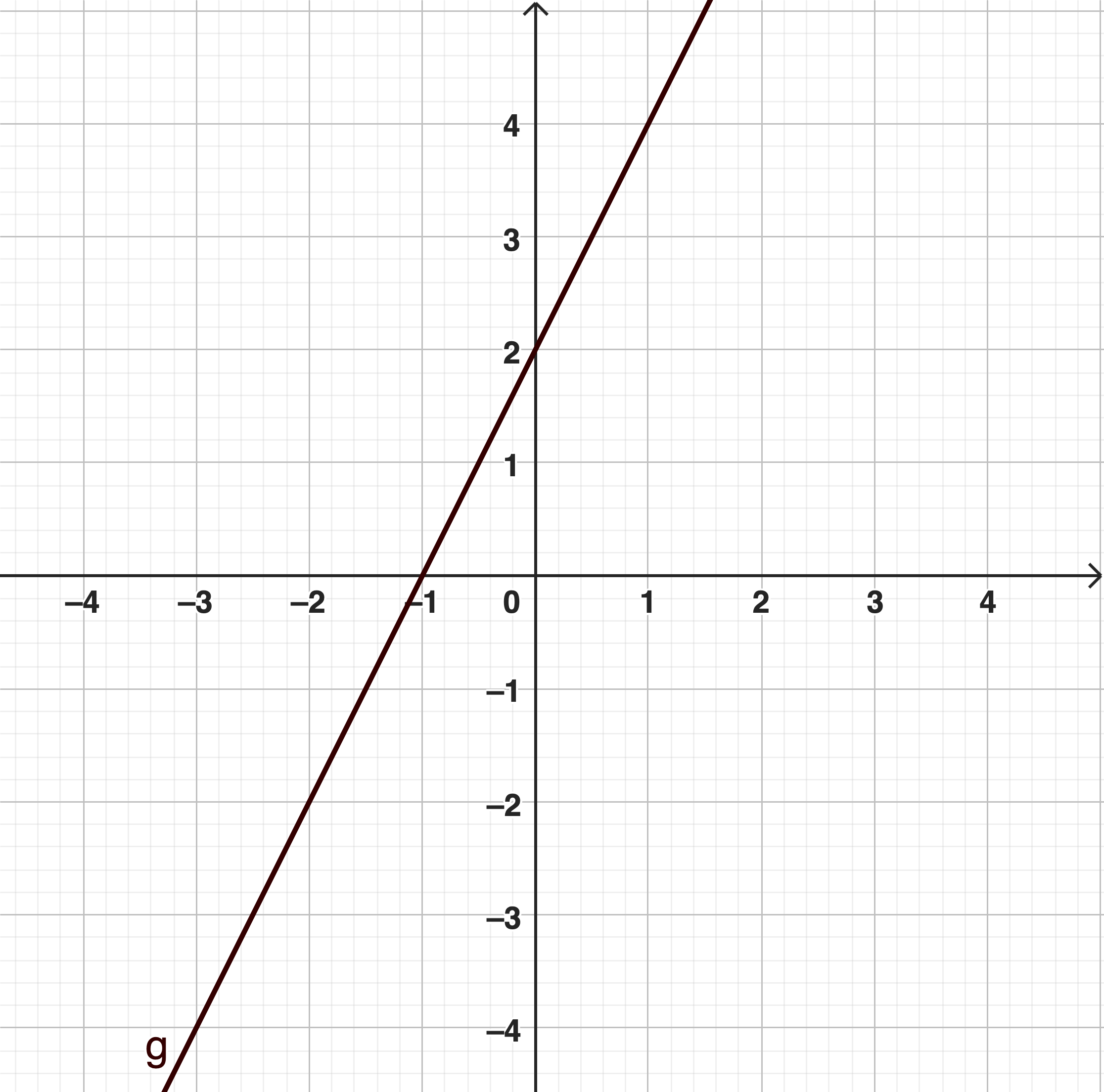 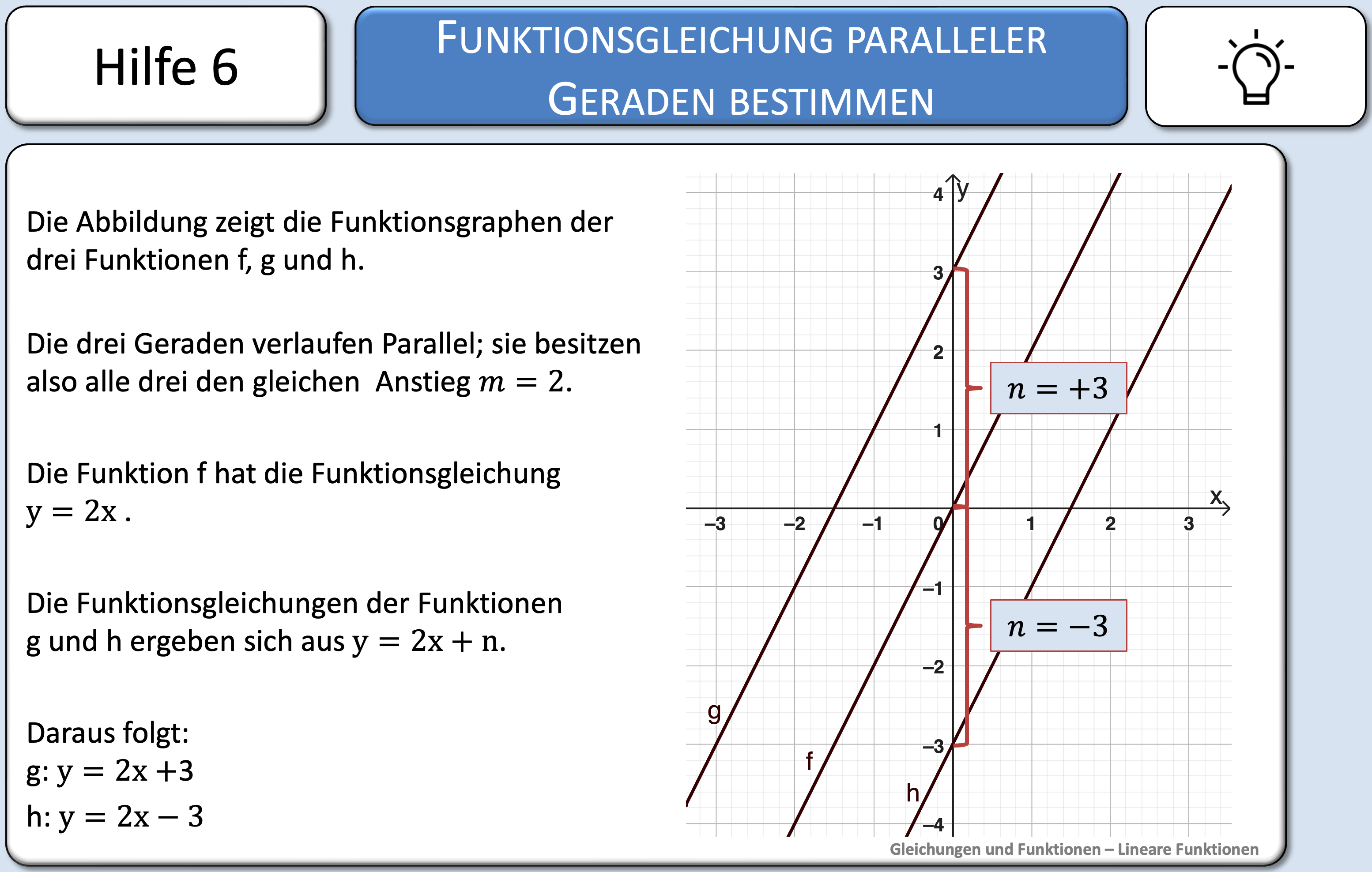 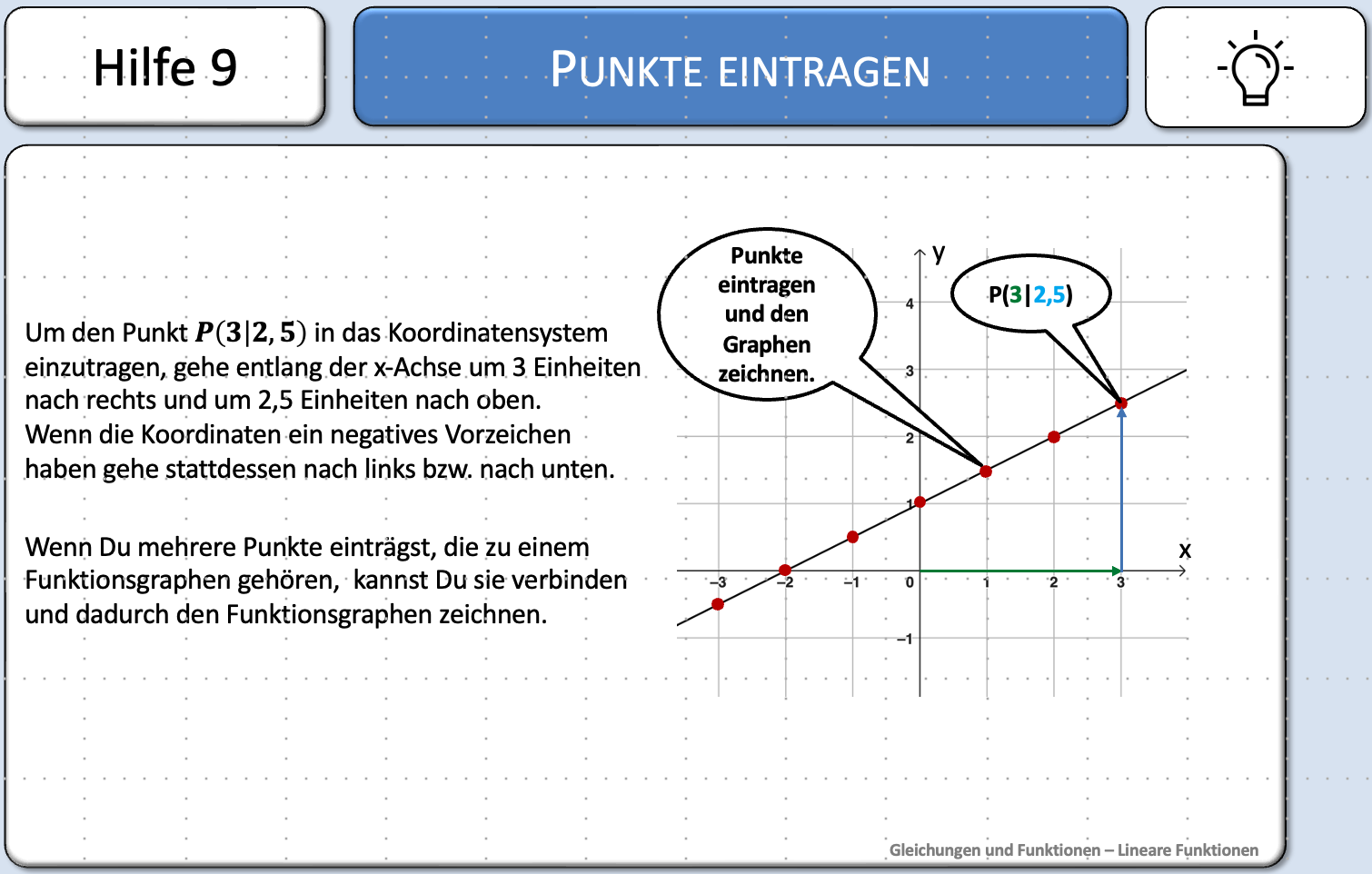 *
*
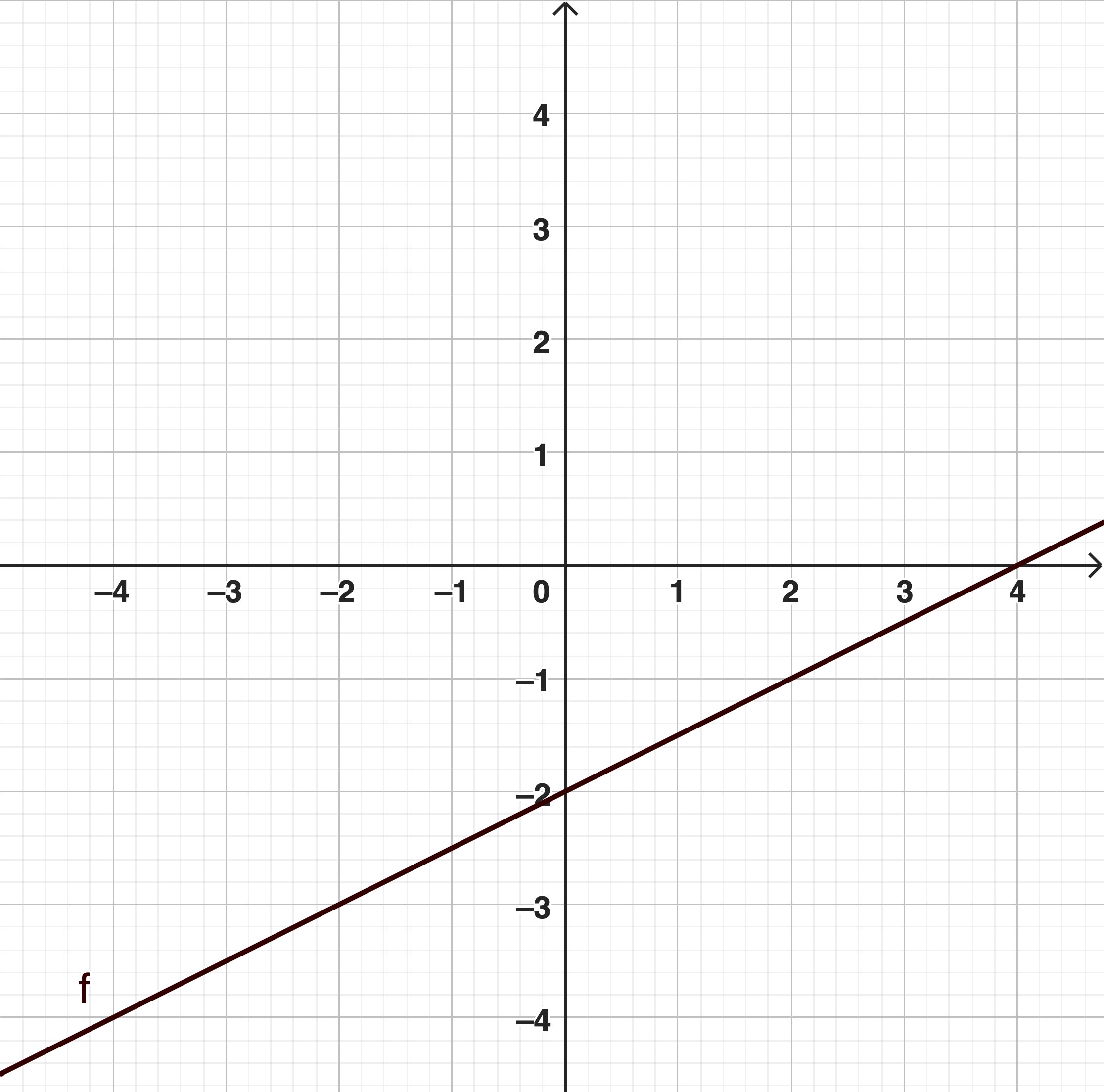 *
6
1
*
9
Lineare Funktionen und Gleichungen
Erweiterungsniveau
Karte 1
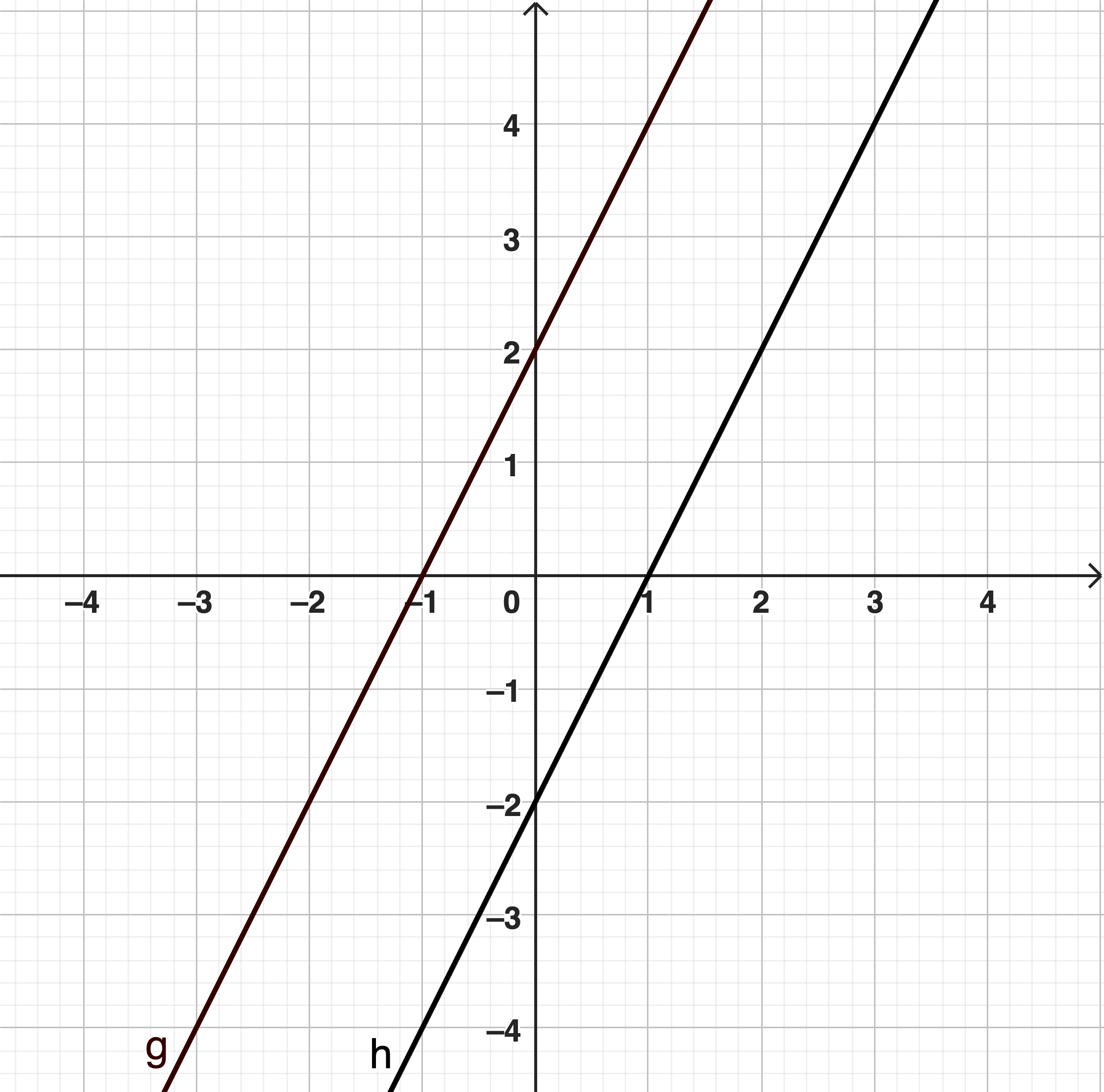 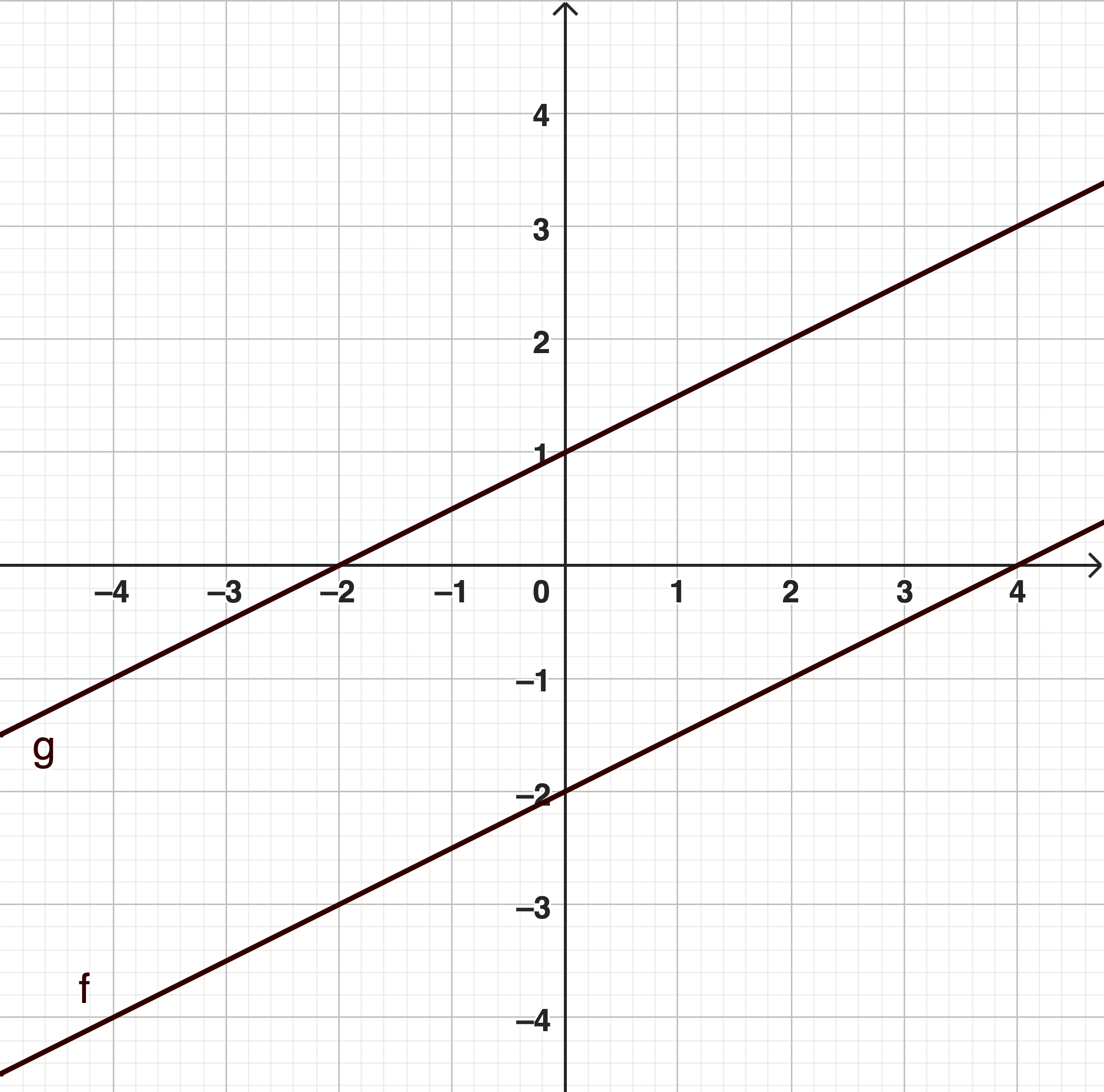 Lineare Funktionen und Gleichungen
Erweiterungsniveau
Karte 2
Nullstellen und Schnittpunkte
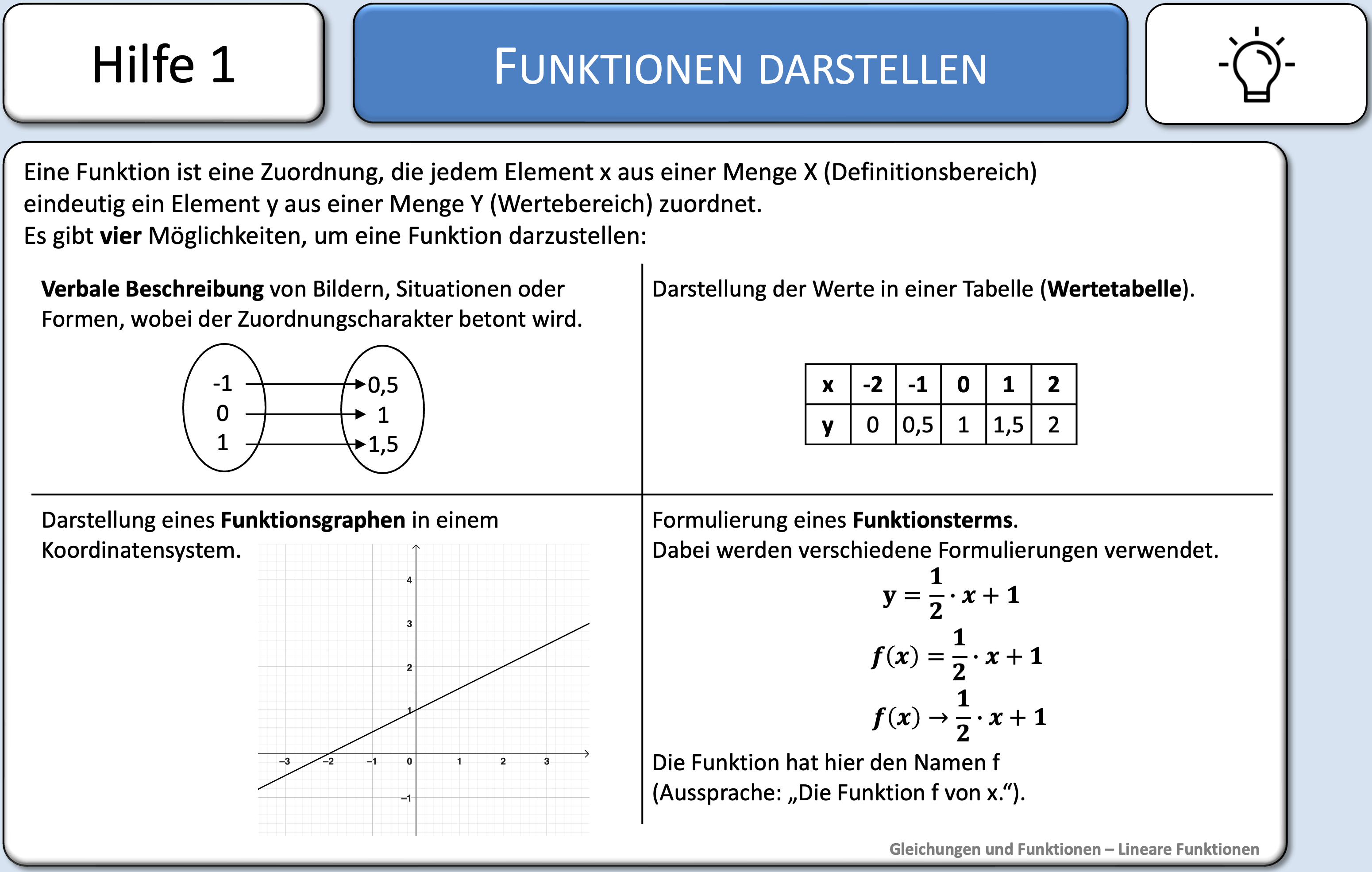 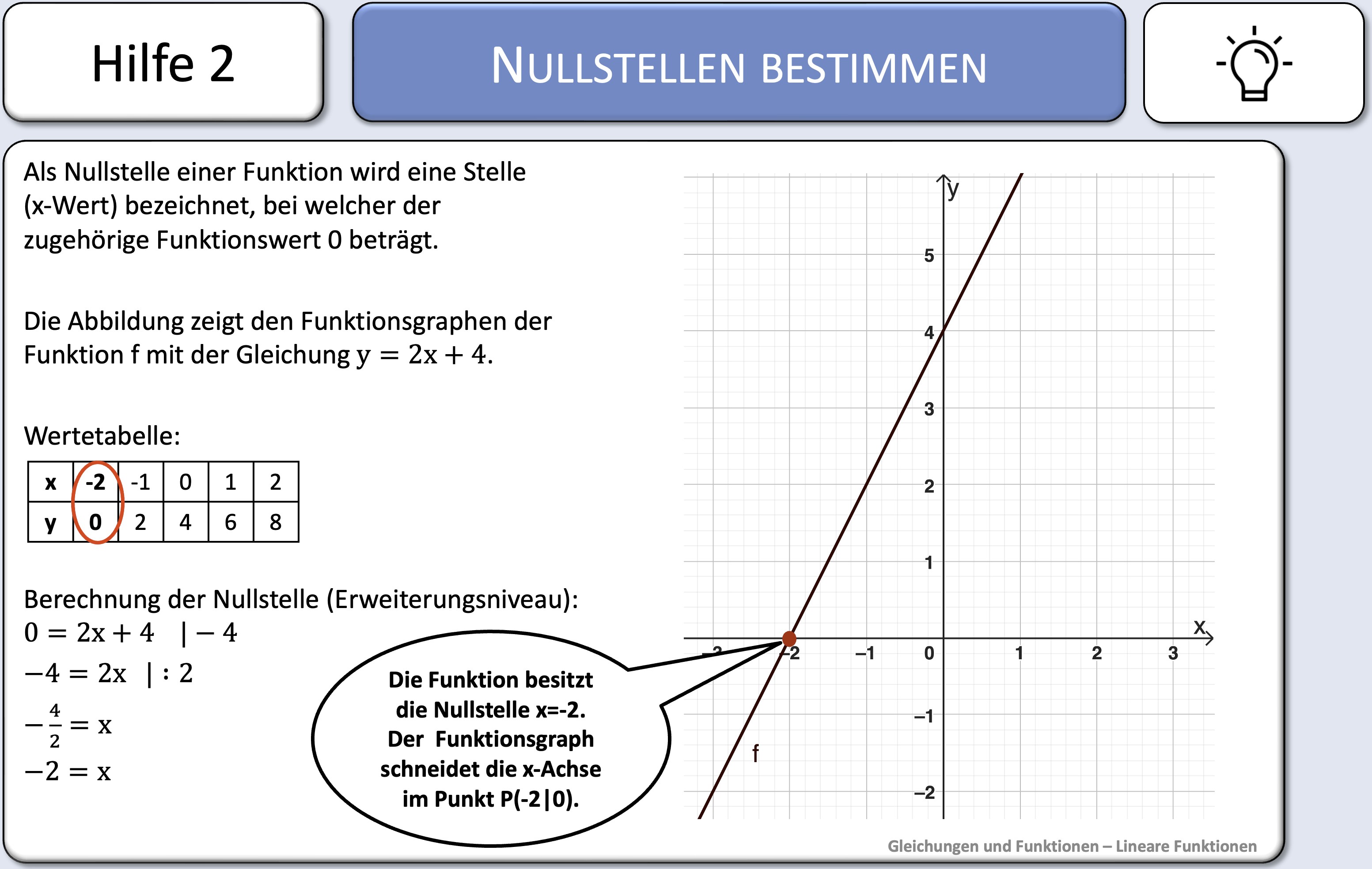 *
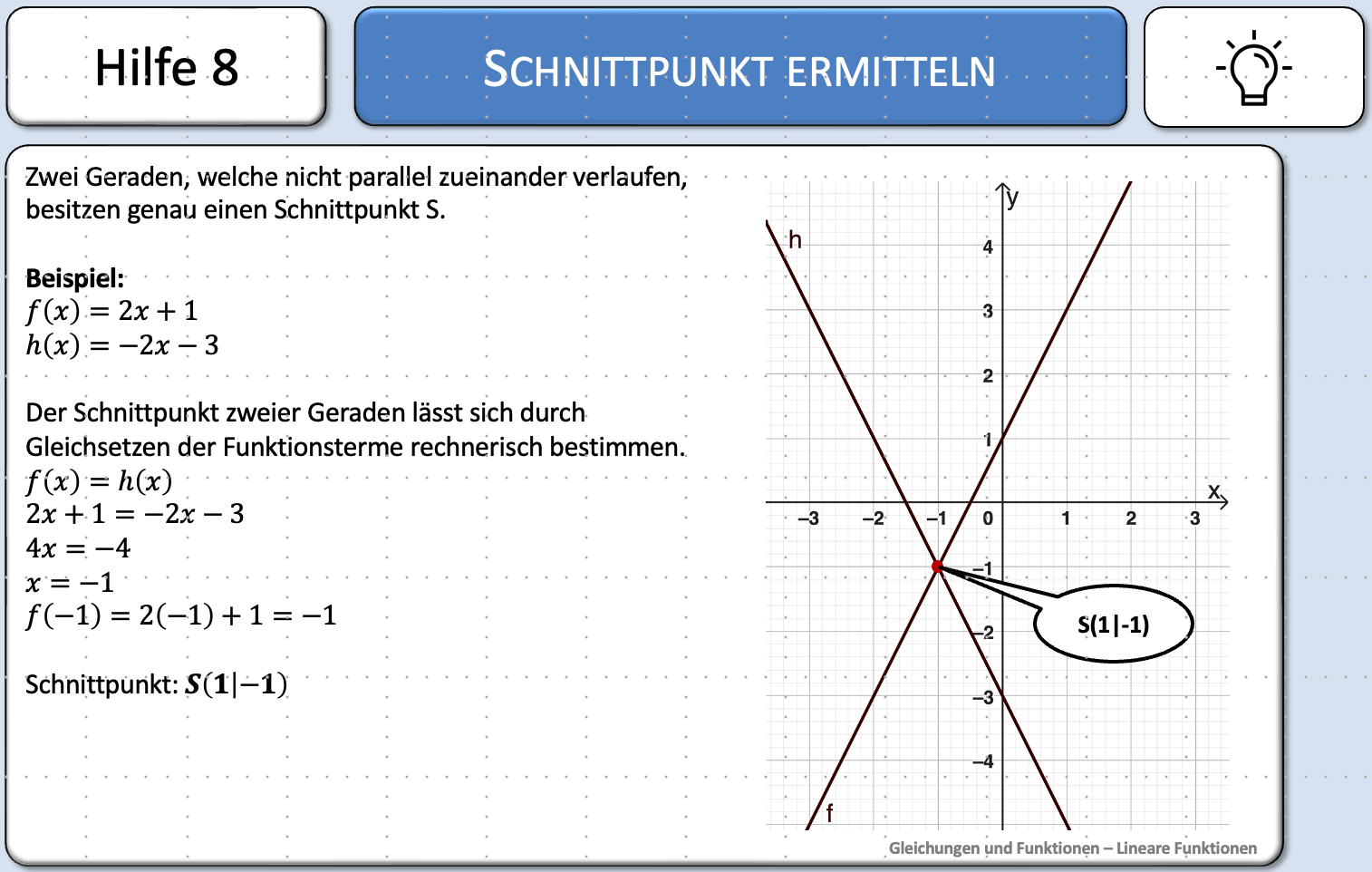 *
*
*
1
2
8
Lineare Funktionen und Gleichungen
Erweiterungsniveau
Karte 2
*
*
*
*
Lineare Funktionen und Gleichungen
Erweiterungsniveau
Karte 3
Funktionsgleichung bestimmen
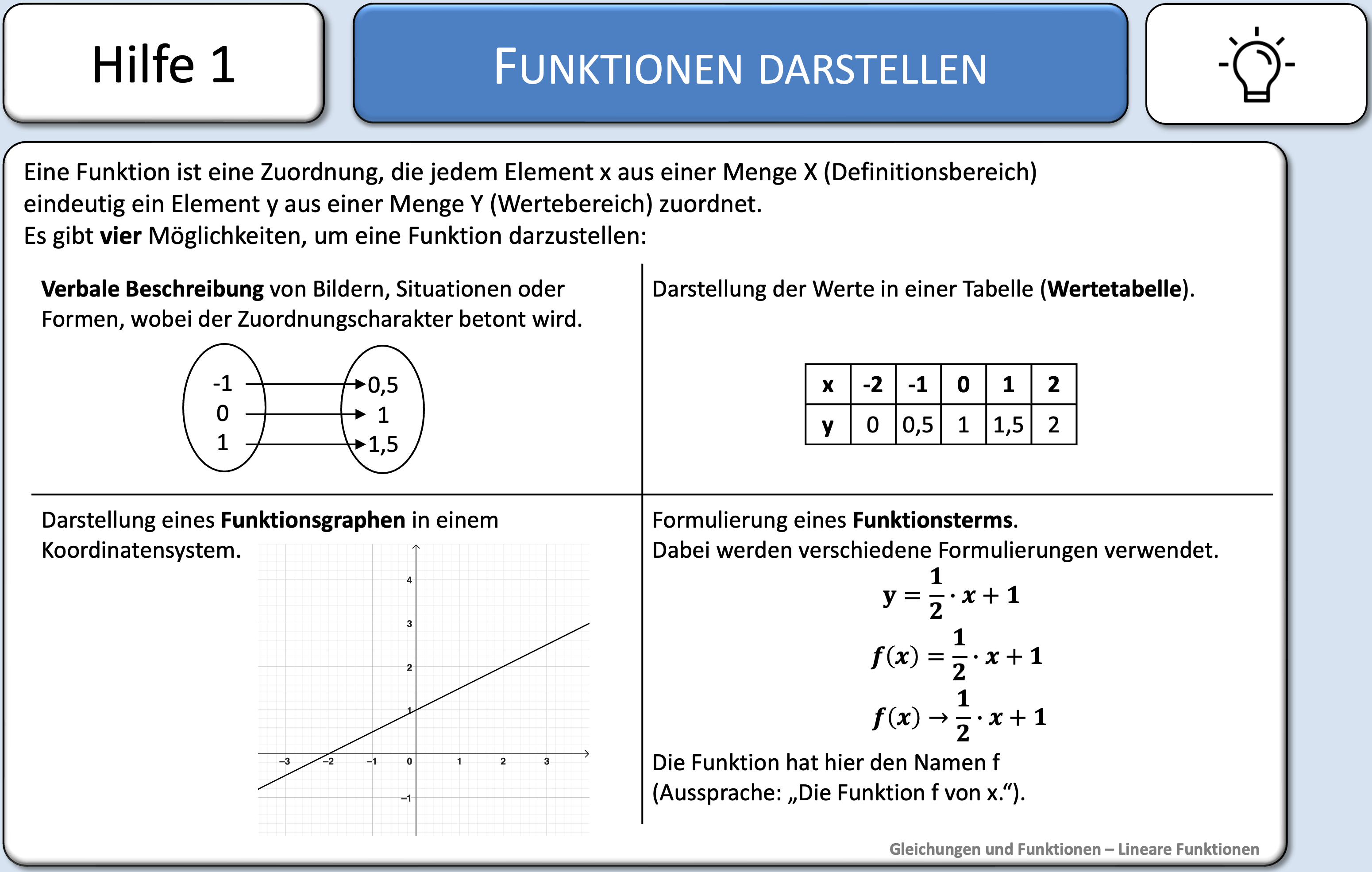 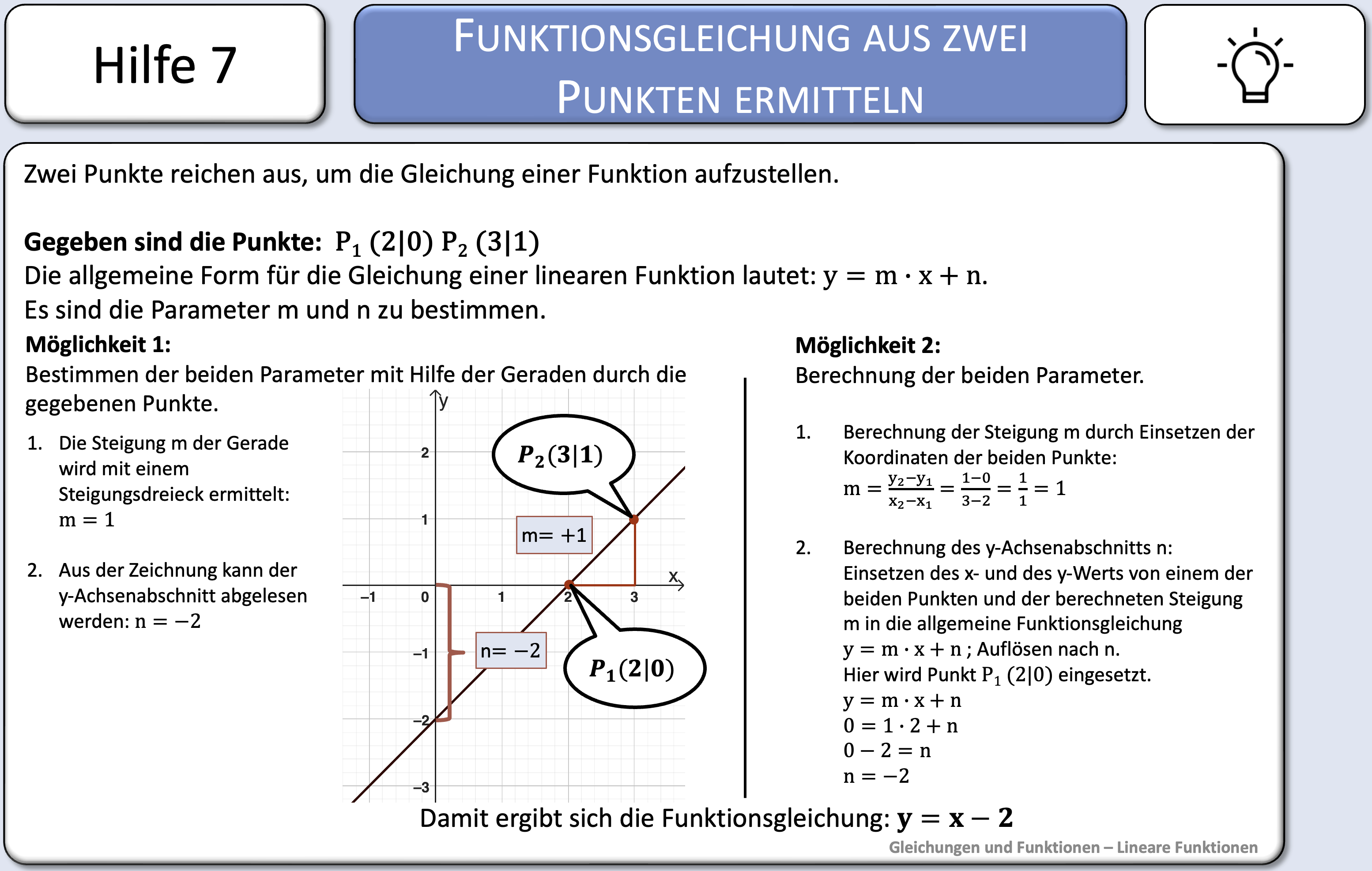 Aufgabe 1 [vgl. MSA 2014 N A2]
Gegeben seien die zwei Punkte A (2|0)  und  B (3|1).

a) Bestimme die Funktionsgleichung der Gerade f, welche durch diese zwei Punkte A und B geht.
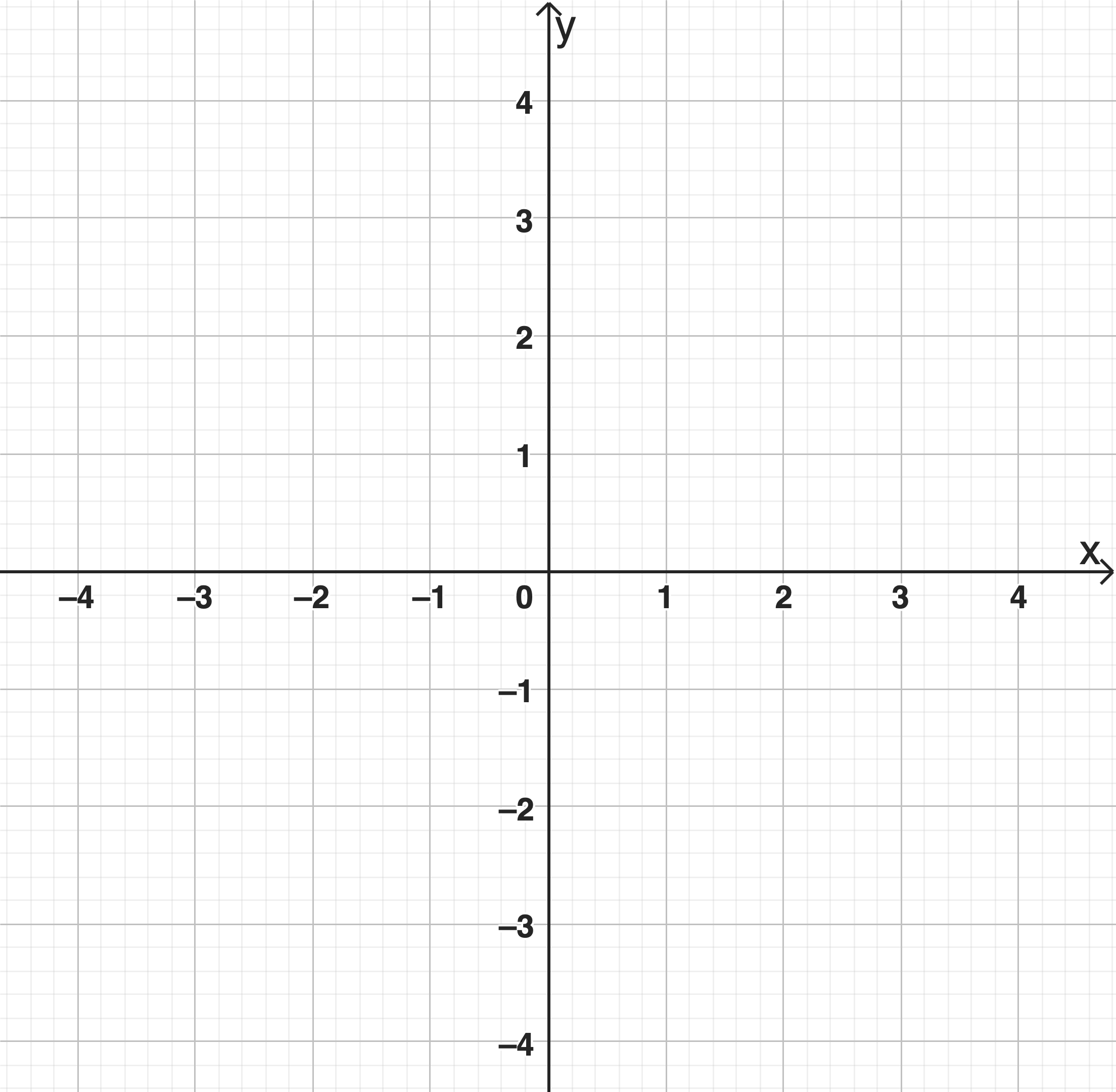 *
1
7
Lineare Funktionen und Gleichungen
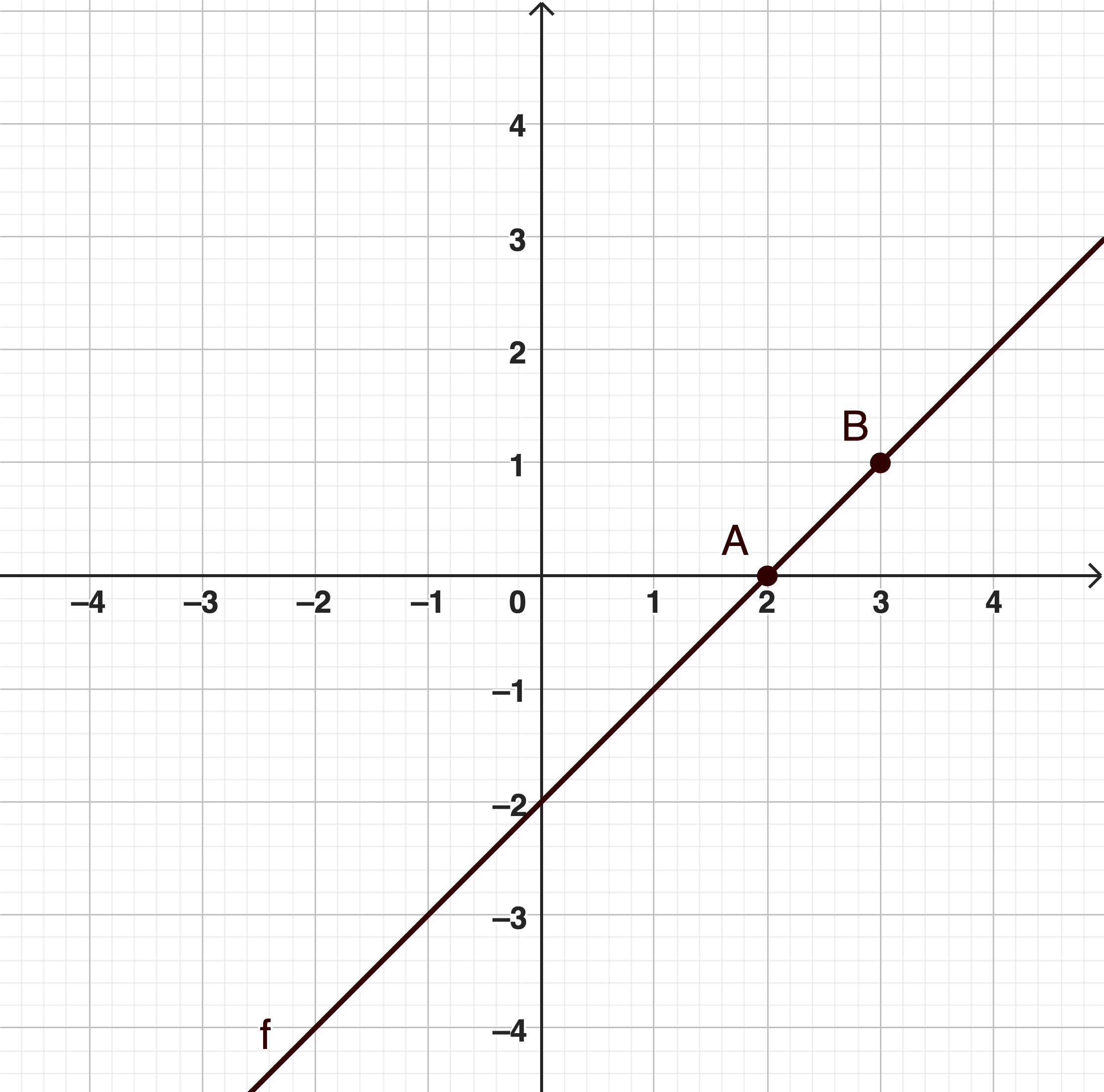 Erweiterungsniveau
Karte 3
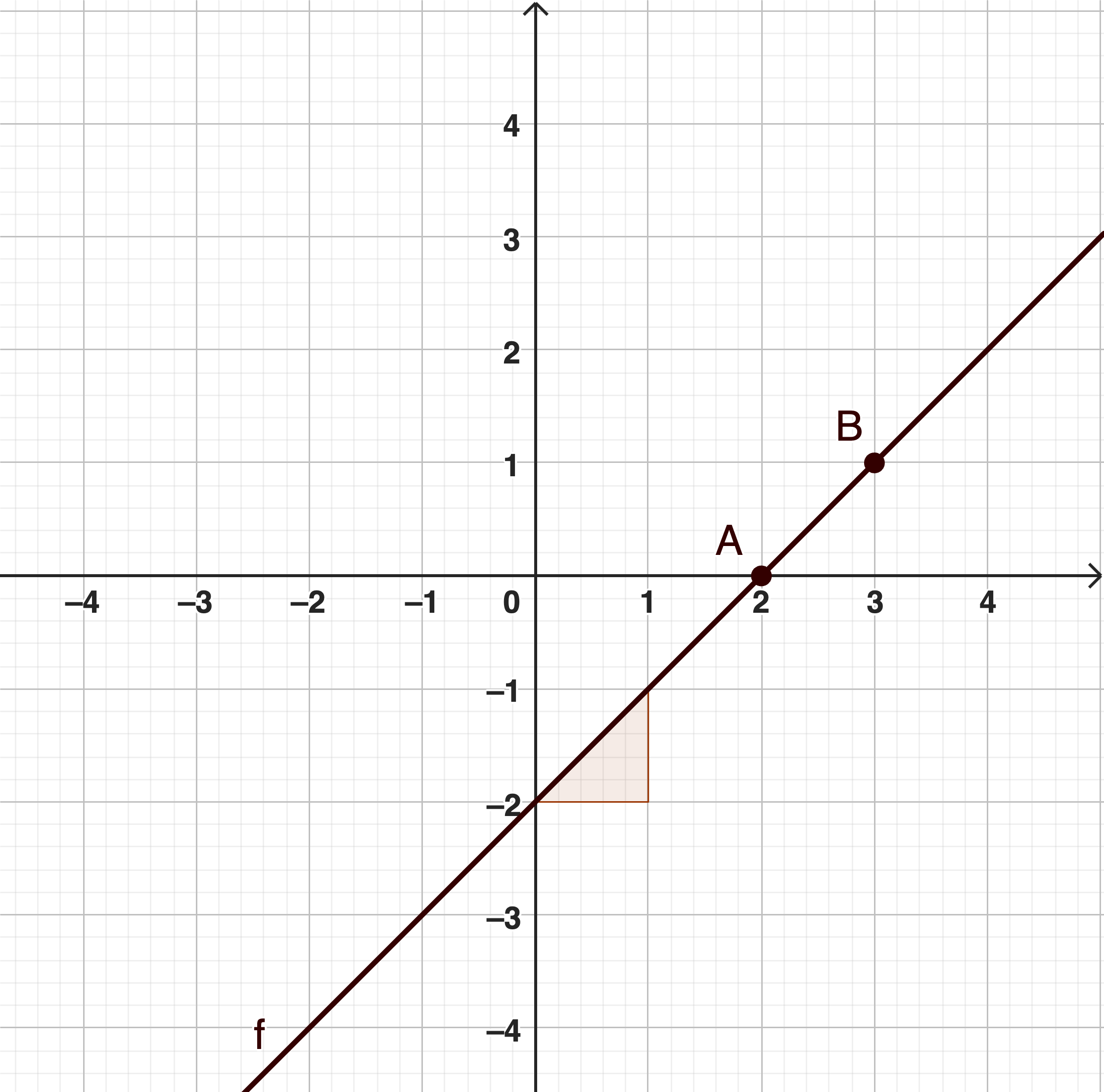 *
Lineare Funktionen und Gleichungen
Selbsttest
Prüfungsaufgabe
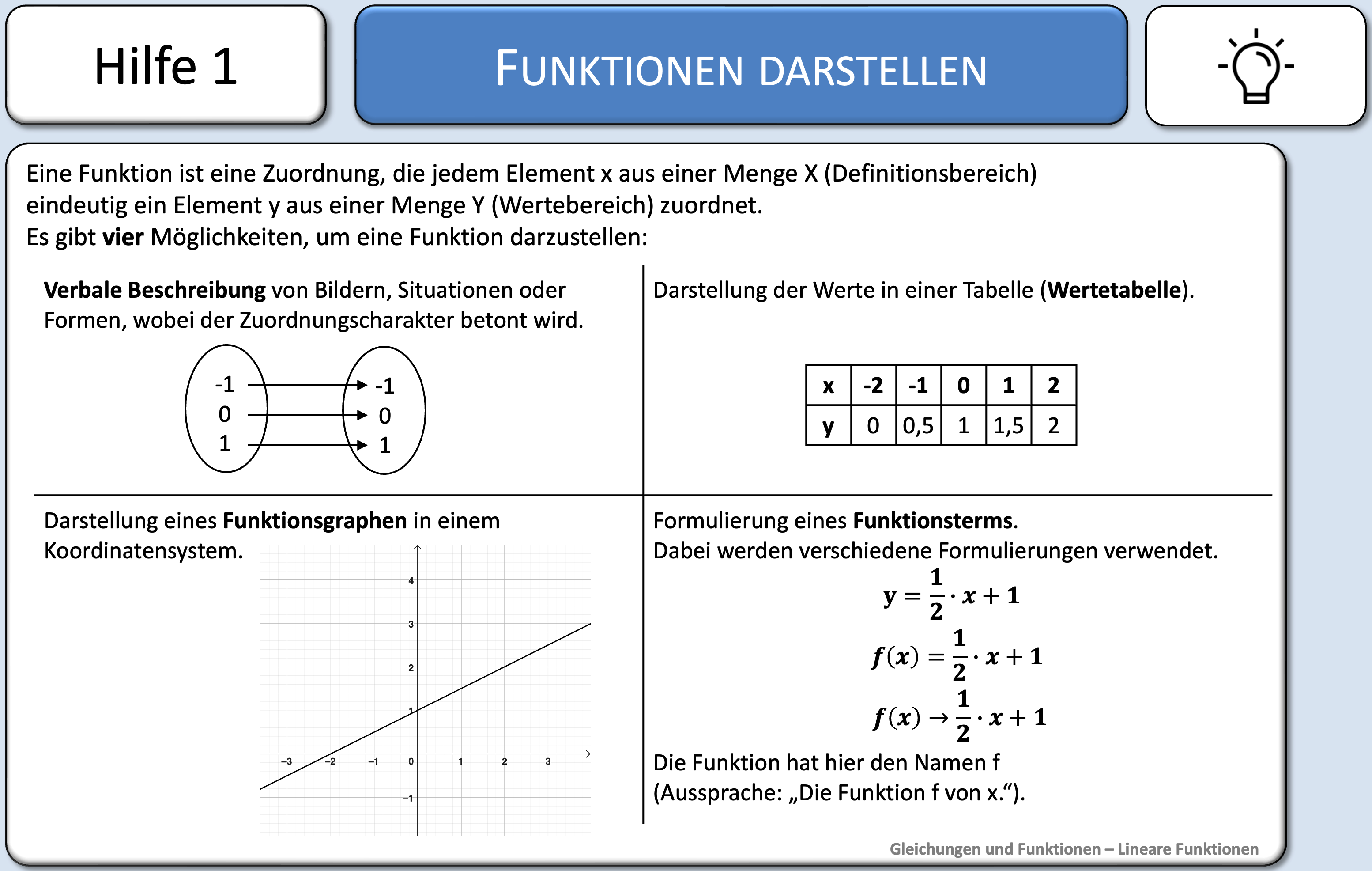 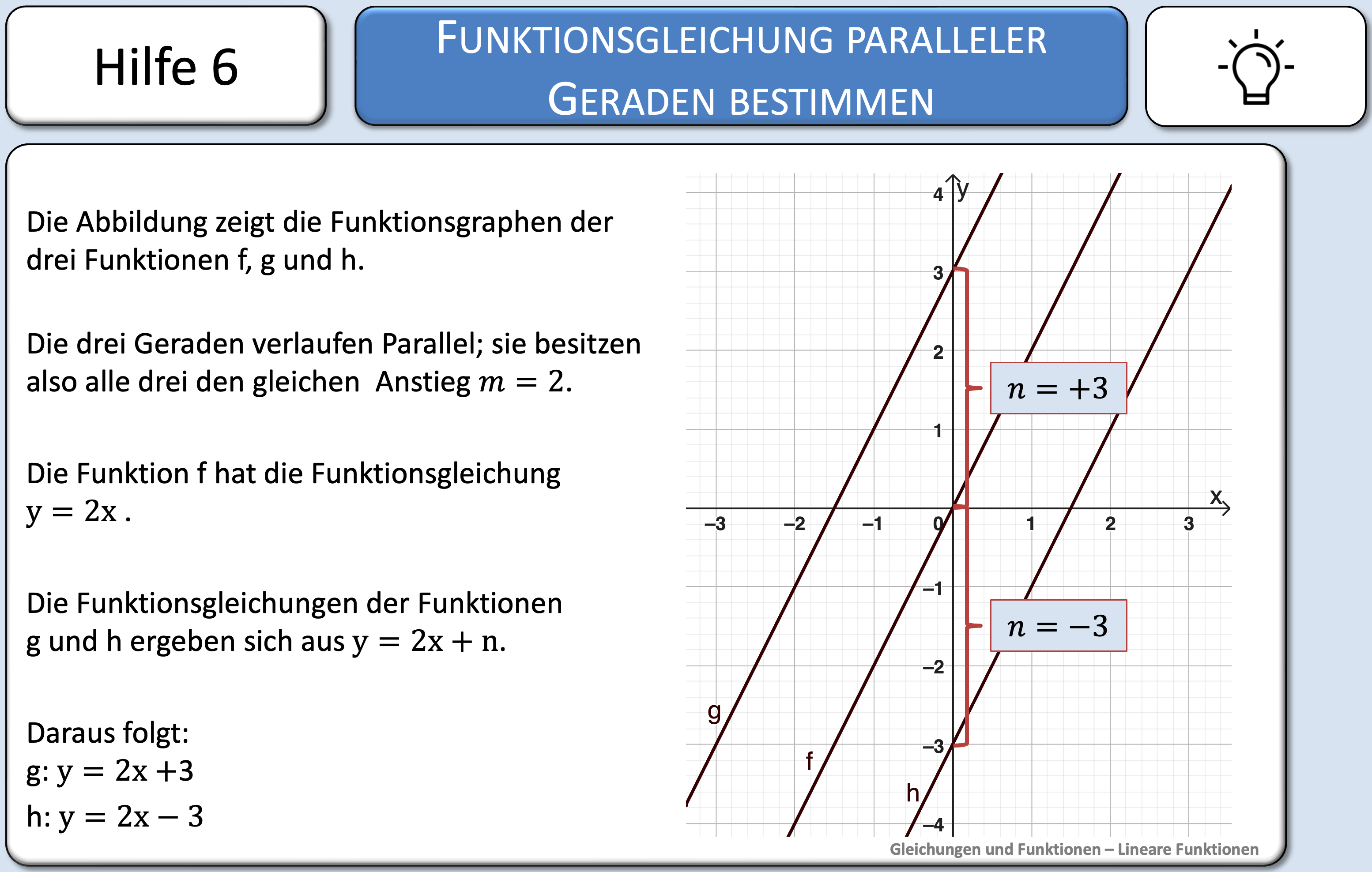 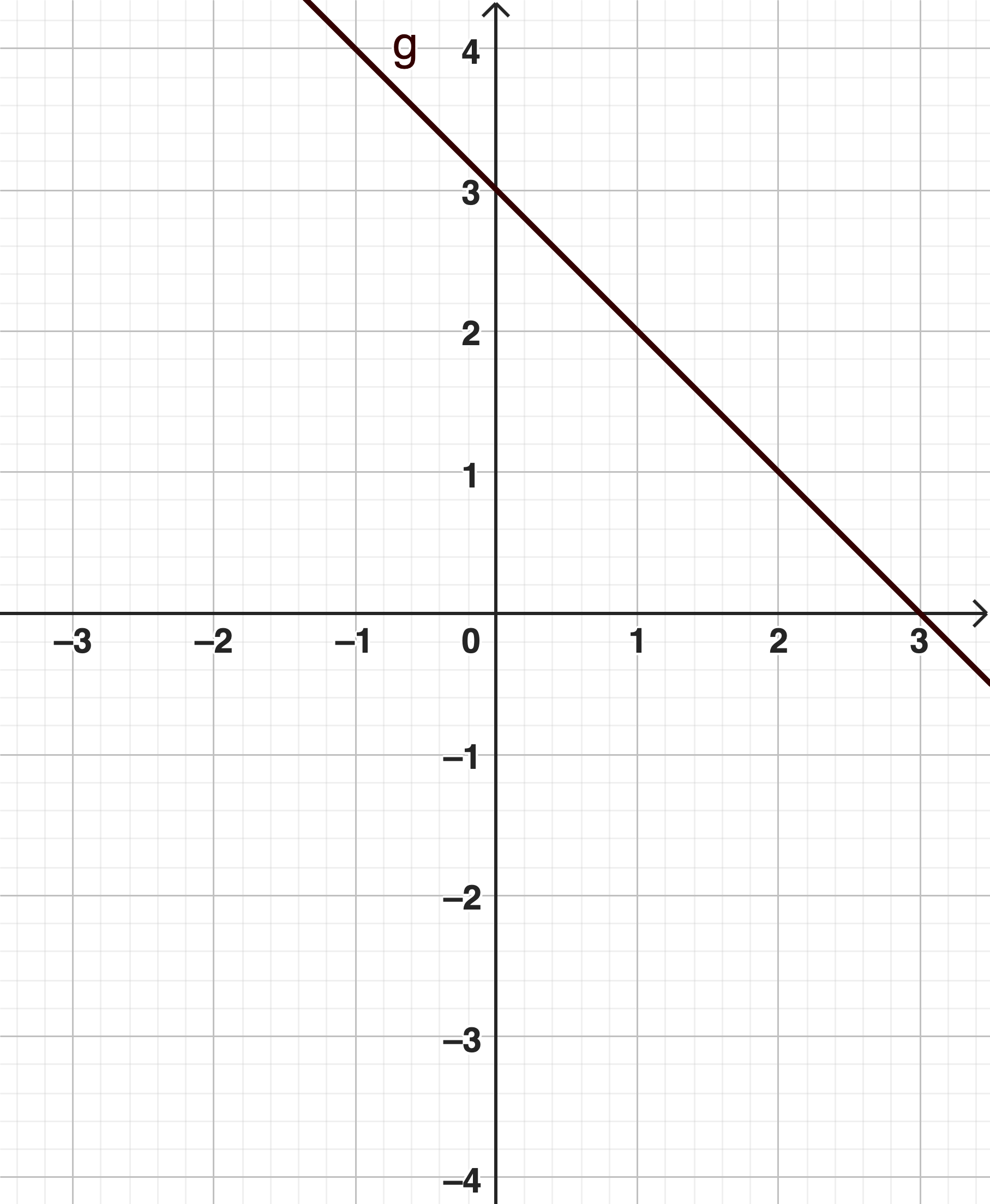 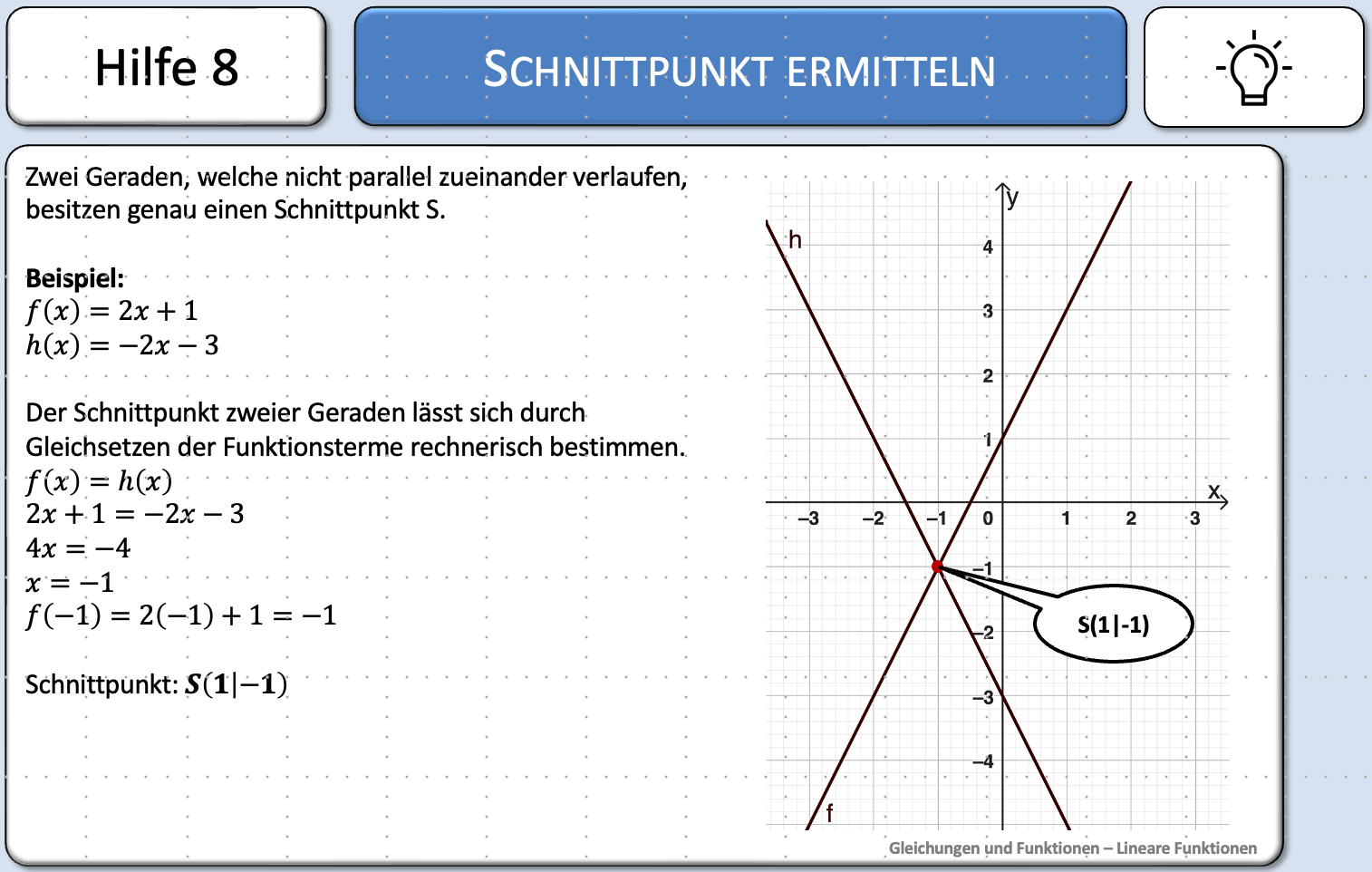 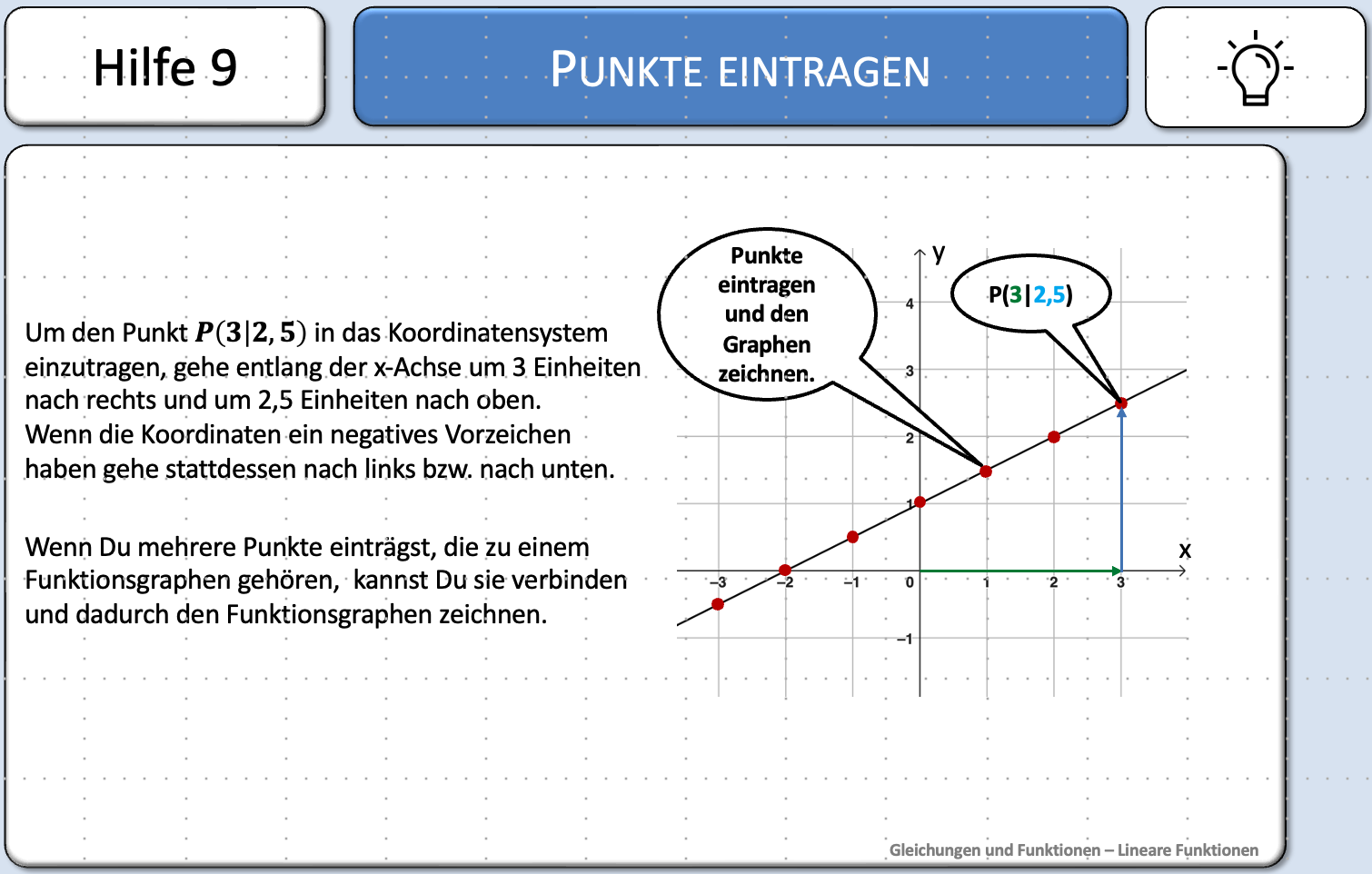 1
6
8
9
Lineare Funktionen und Gleichungen
Selbsttest
Lösung
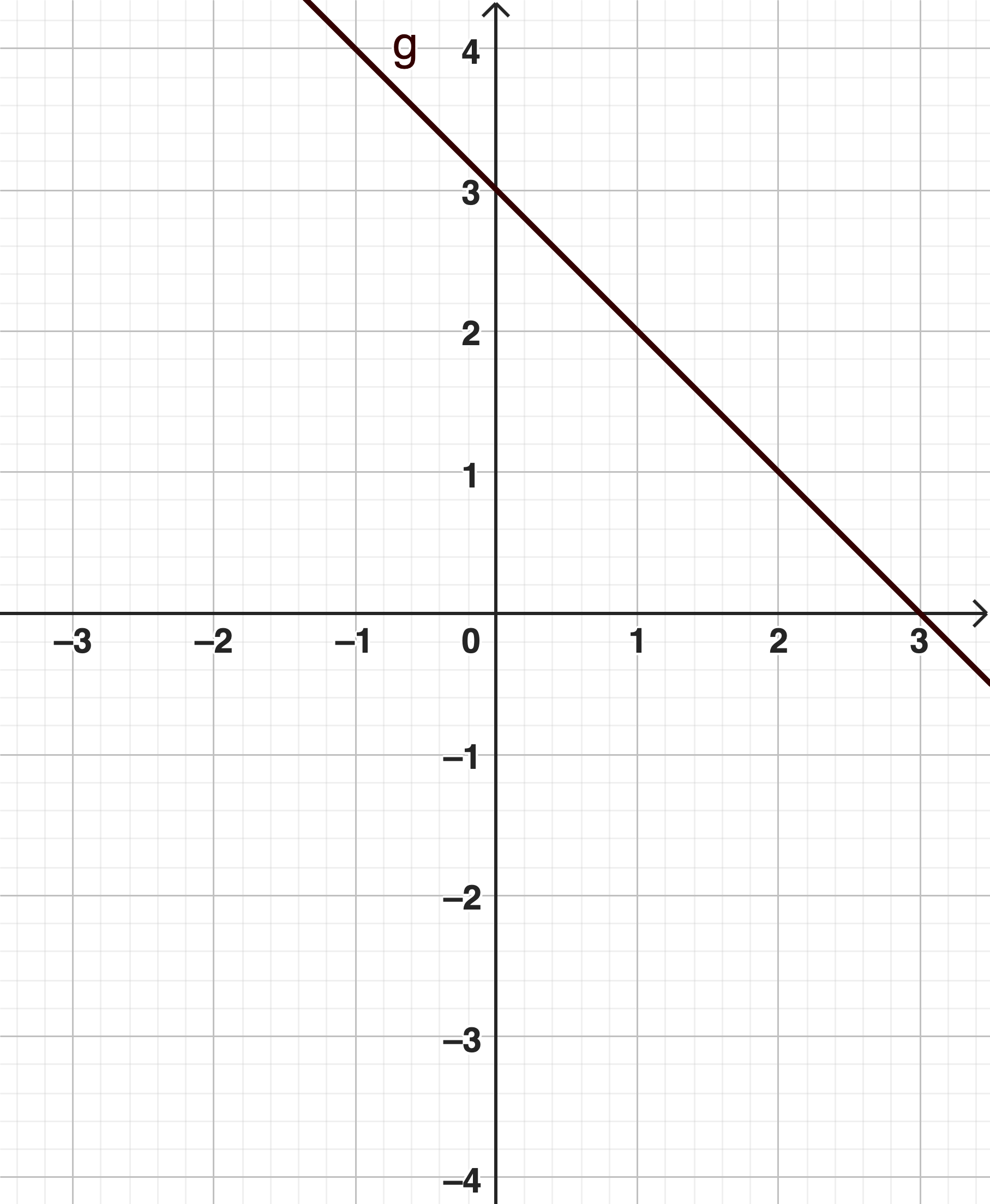 Lineare Funktionen und Gleichungen
HILFE
Sammlung der Hilfeknöpfe
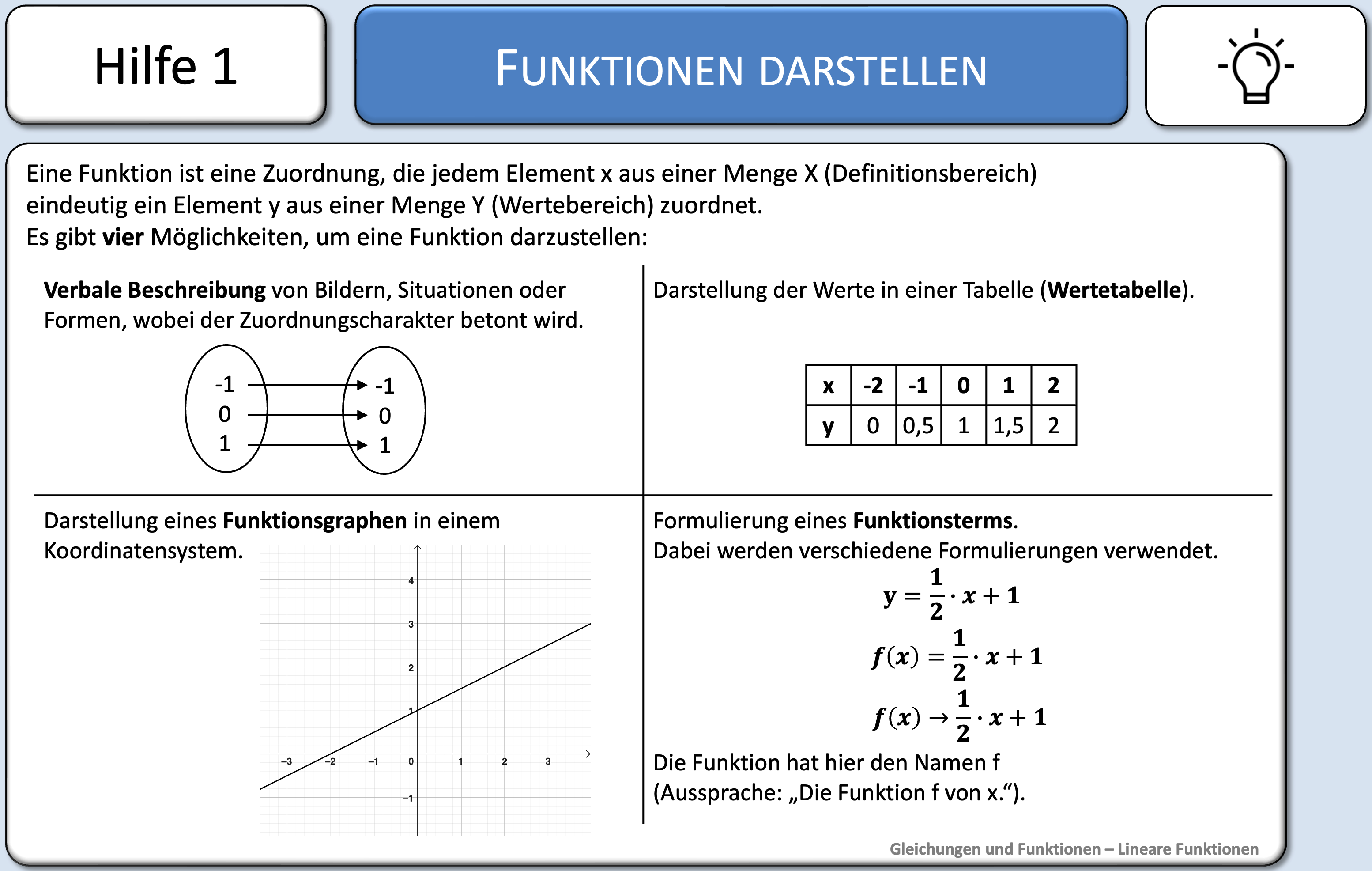 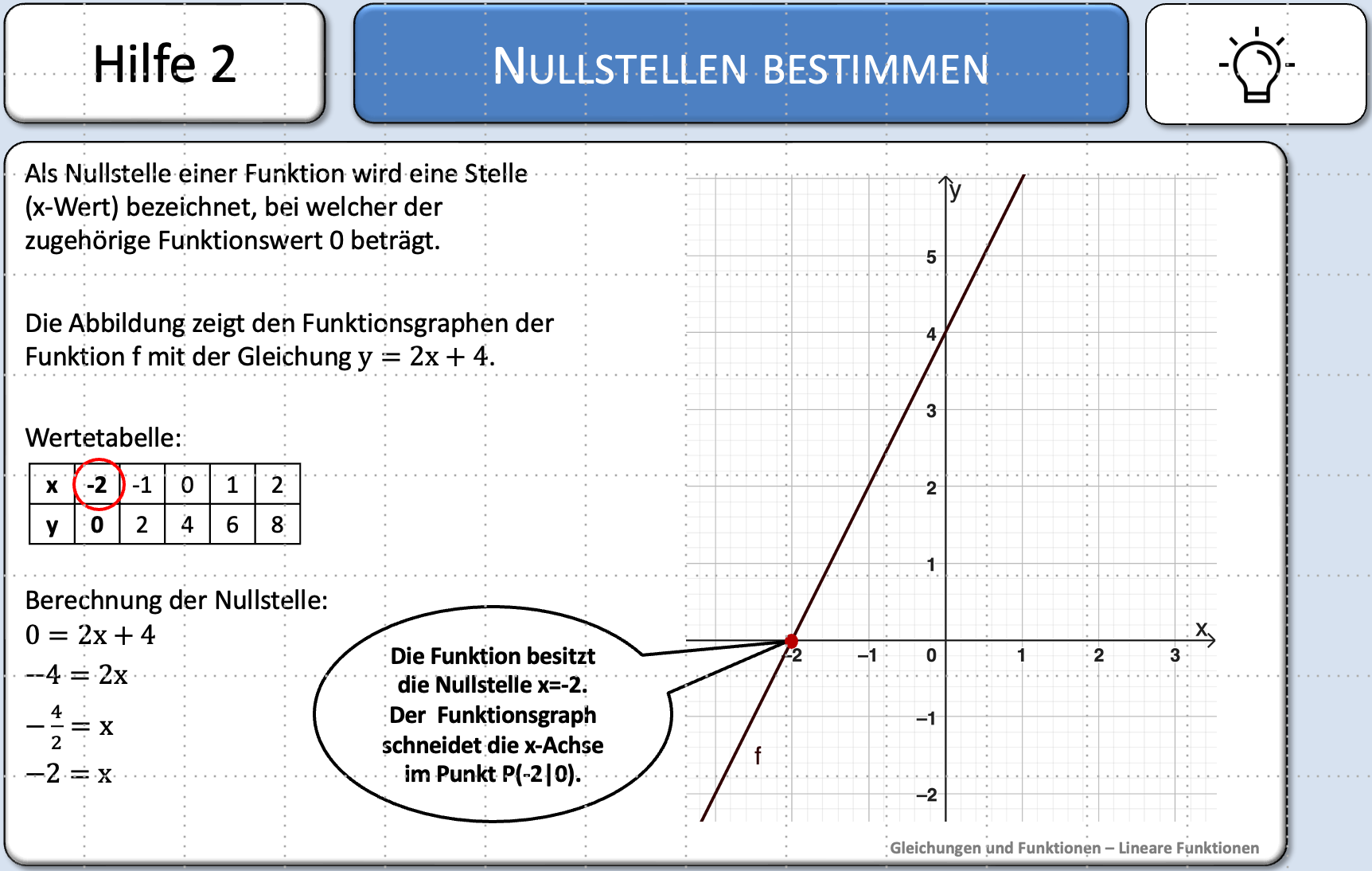 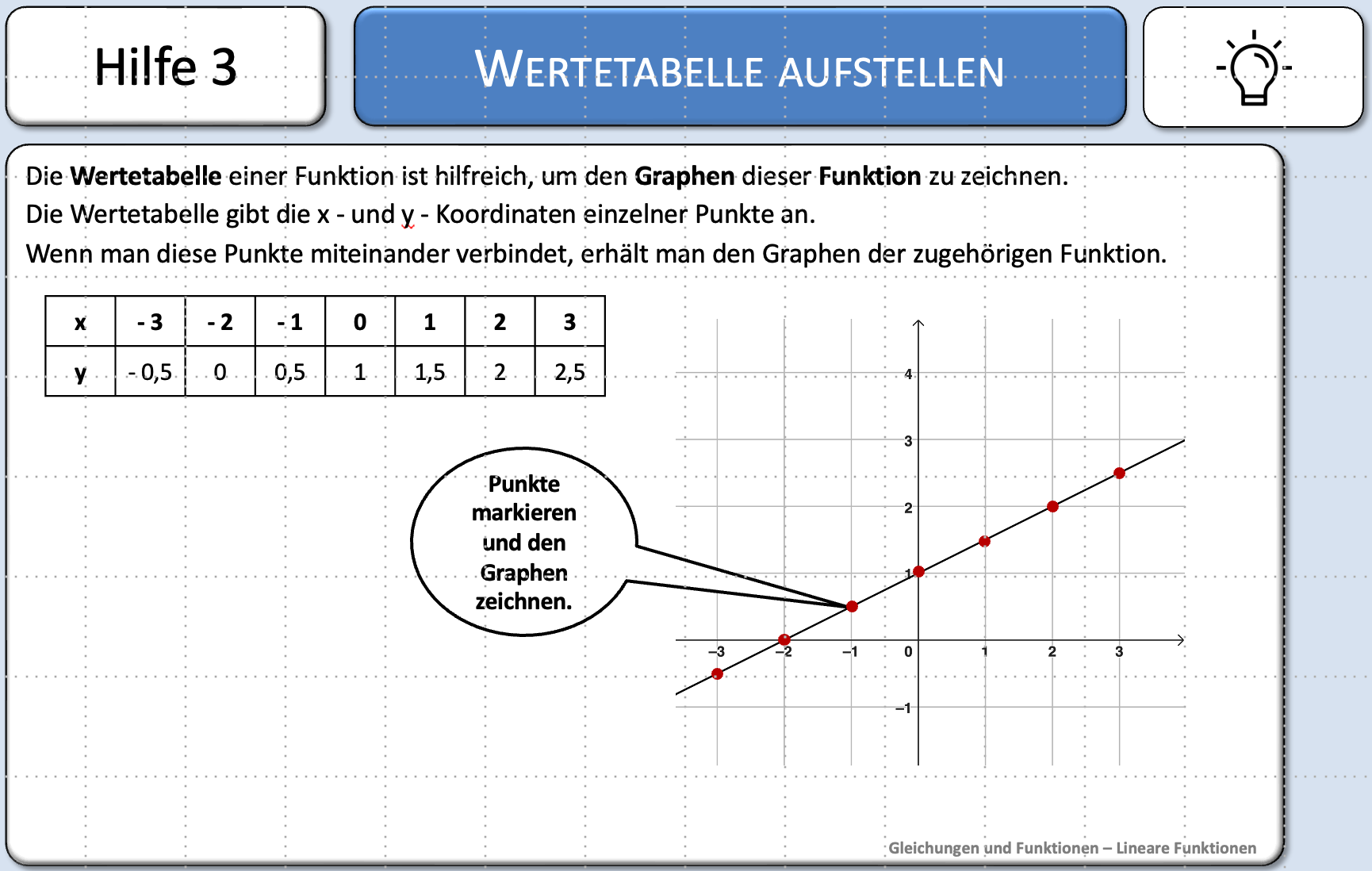 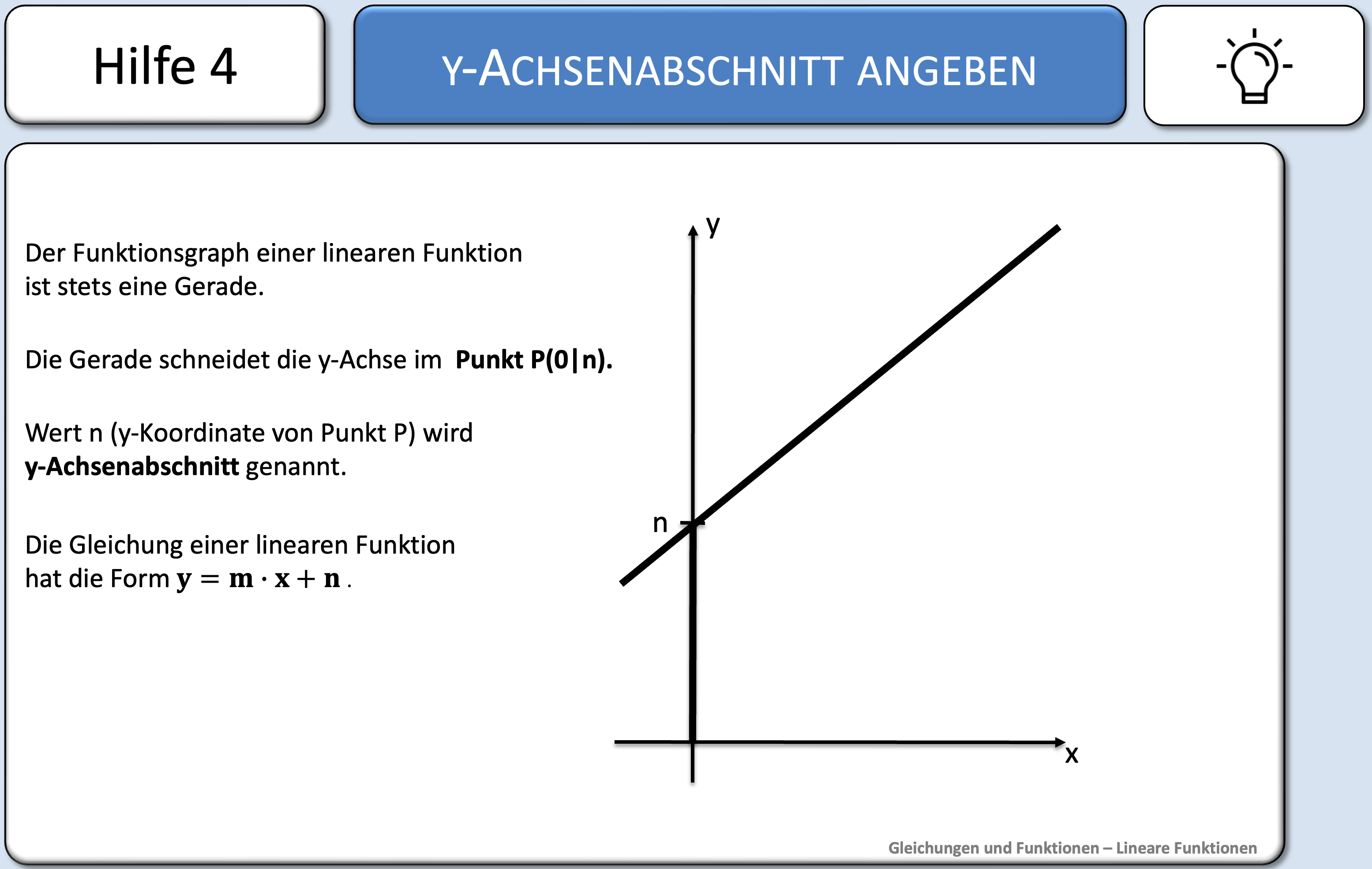 Auf dieser Folie alle Hilfen in die Felder rechts neben Knöpfen einfügen (am einfachsten per Screenshot der Hilfefolie, passende Hilfegrafik auswählen, Rechtsklick > Bild ändern). 
Dann kann man alle Knöpfe zusammen mit allen Feldern in jede Folie kopieren; anschließend alle überflüssigen Knöpfe auf der Folie löschen. 
Oder: Gleich nur die relevanten Knöpfe zusammen mit den zugehörigen Feldern kopieren (wichtig: Knopf und zugehöriges Feld müssen gemeinsam kopiert werden, damit die Animation erhalten bleibt. ). Dafür ist es hilfreich, sich den Auswahlbereich anzeigen zu lassen.
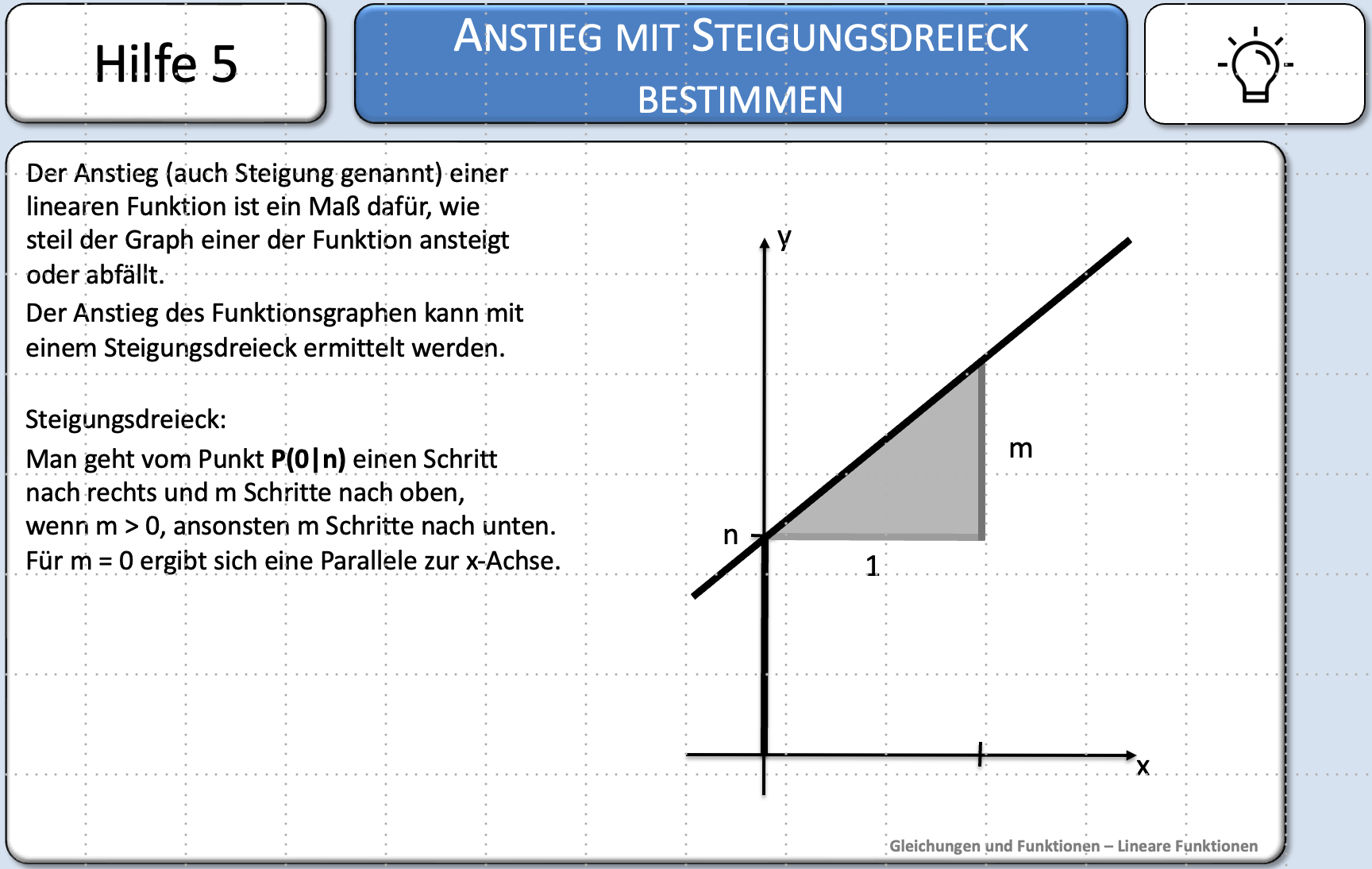 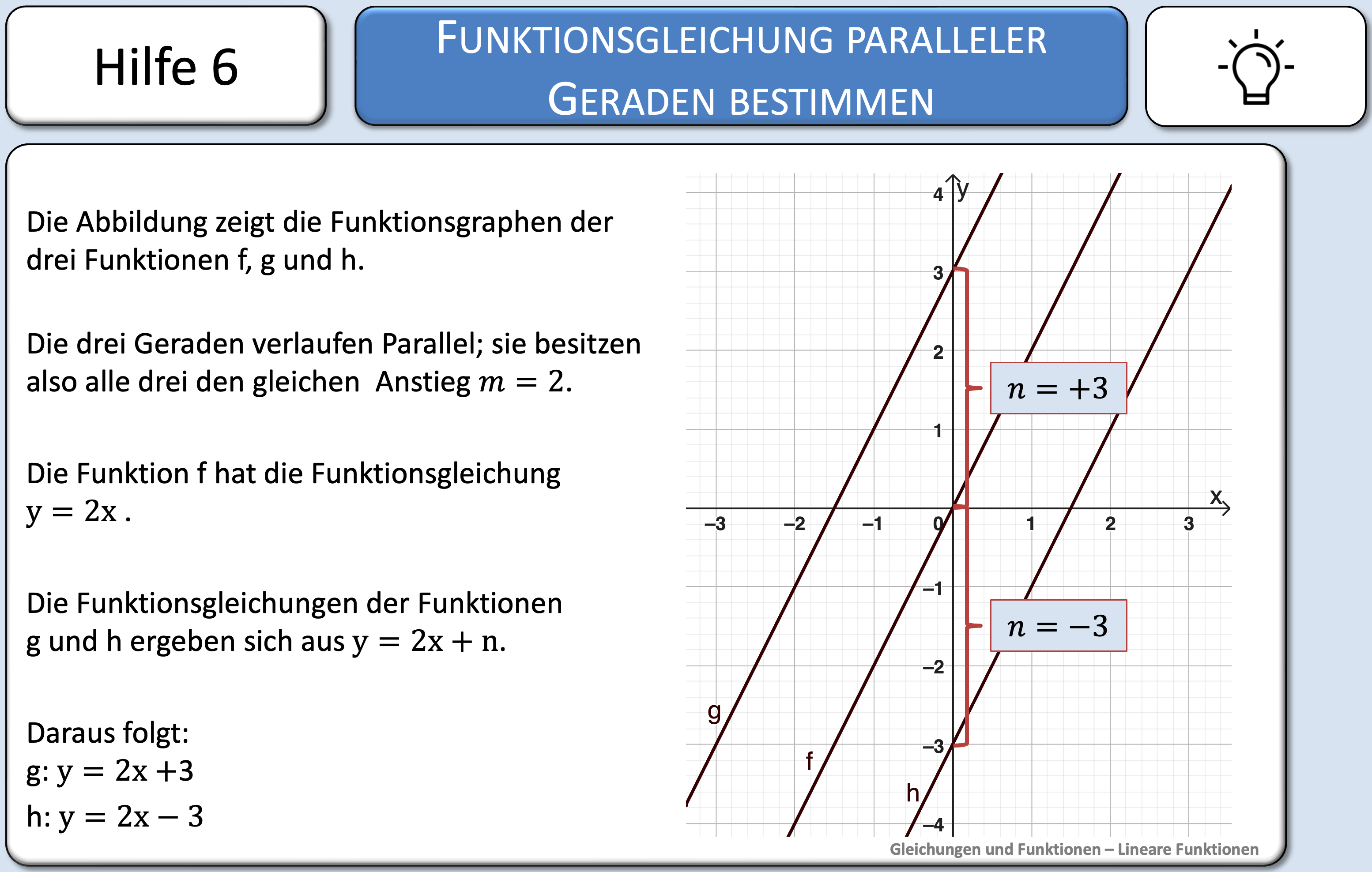 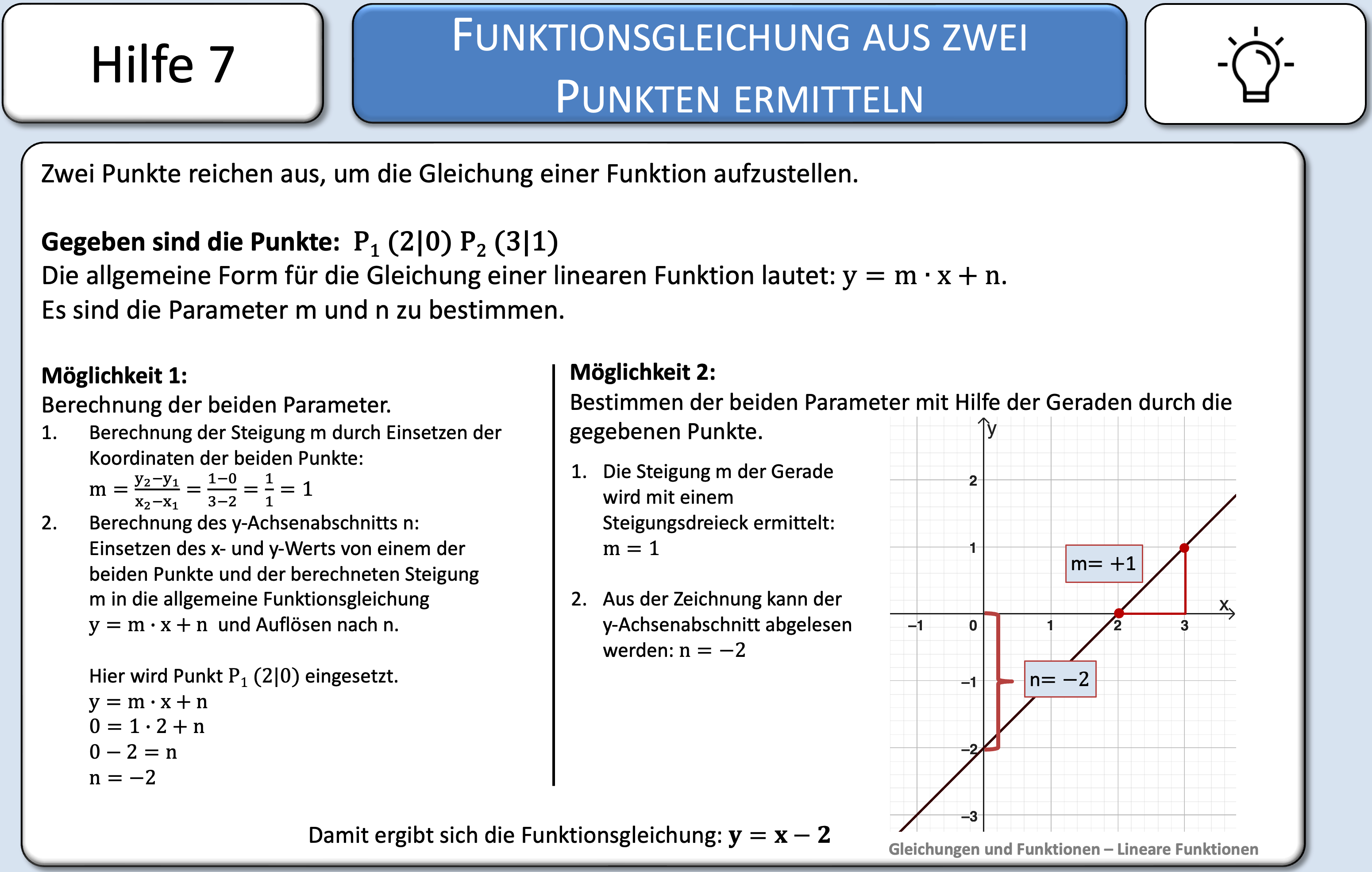 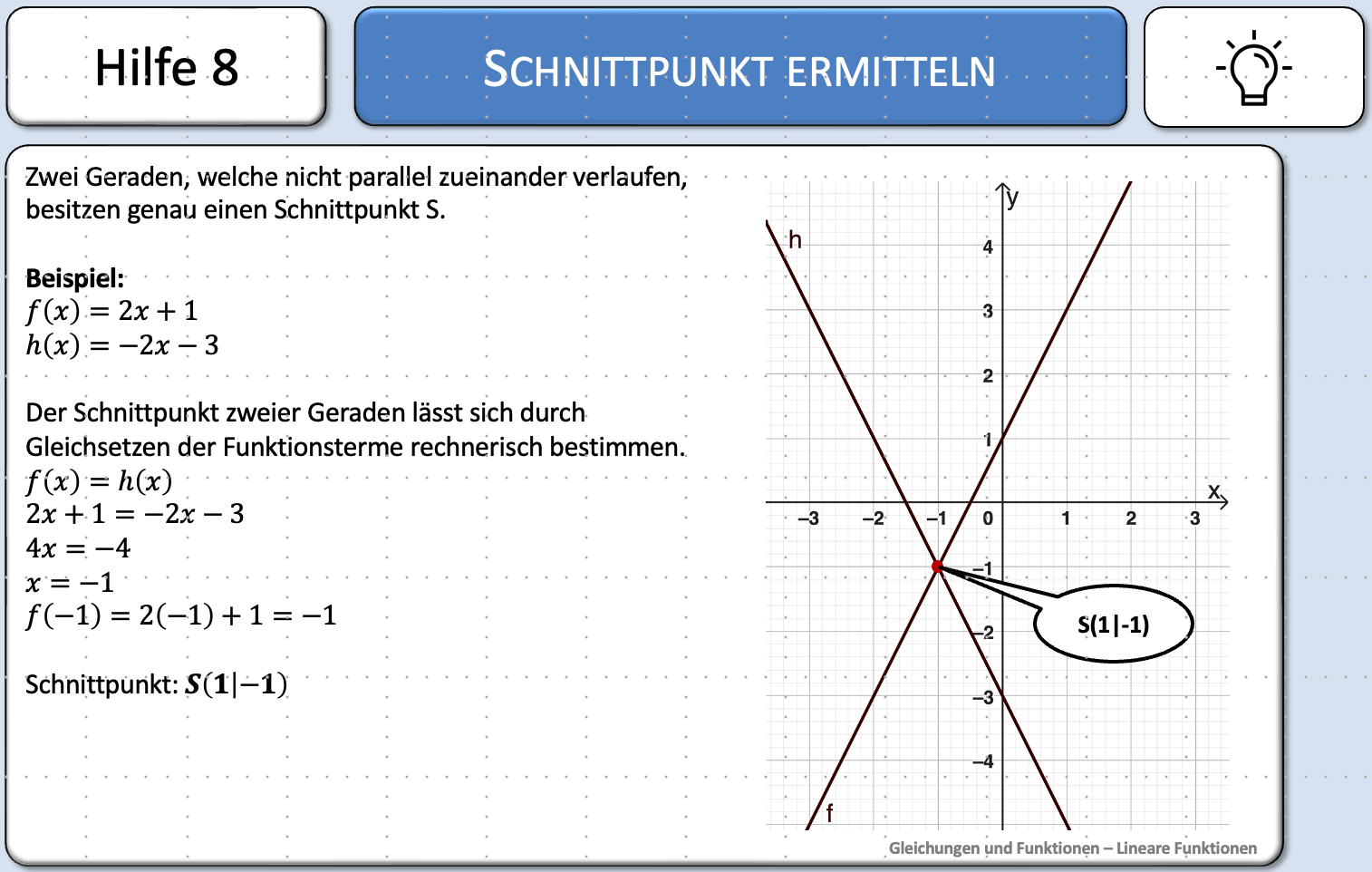 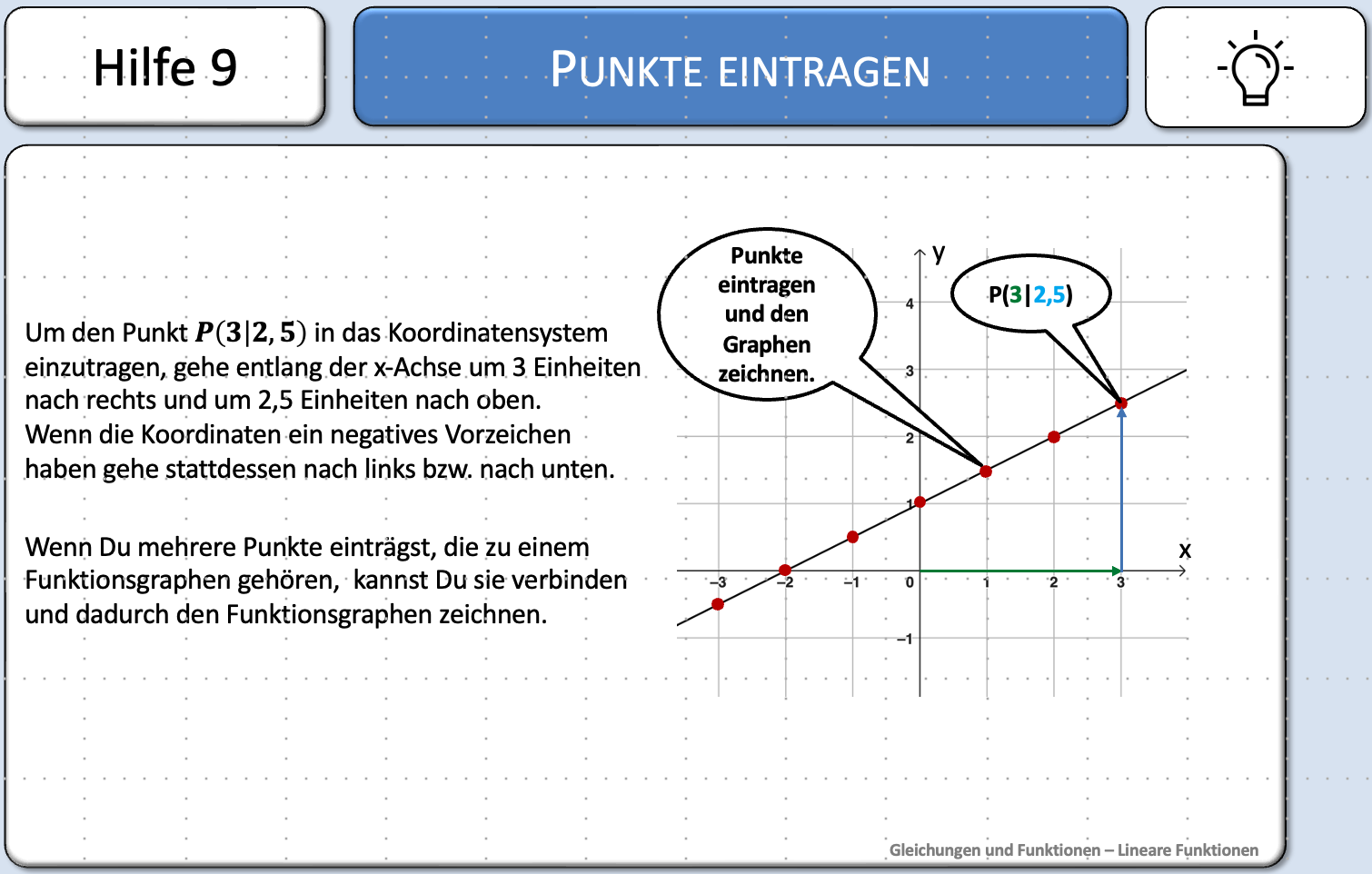 6
5
4
3
2
1
9
8
7
Hilfe 1
Punkte Ablesen und Einzeichnen
P(4|3)
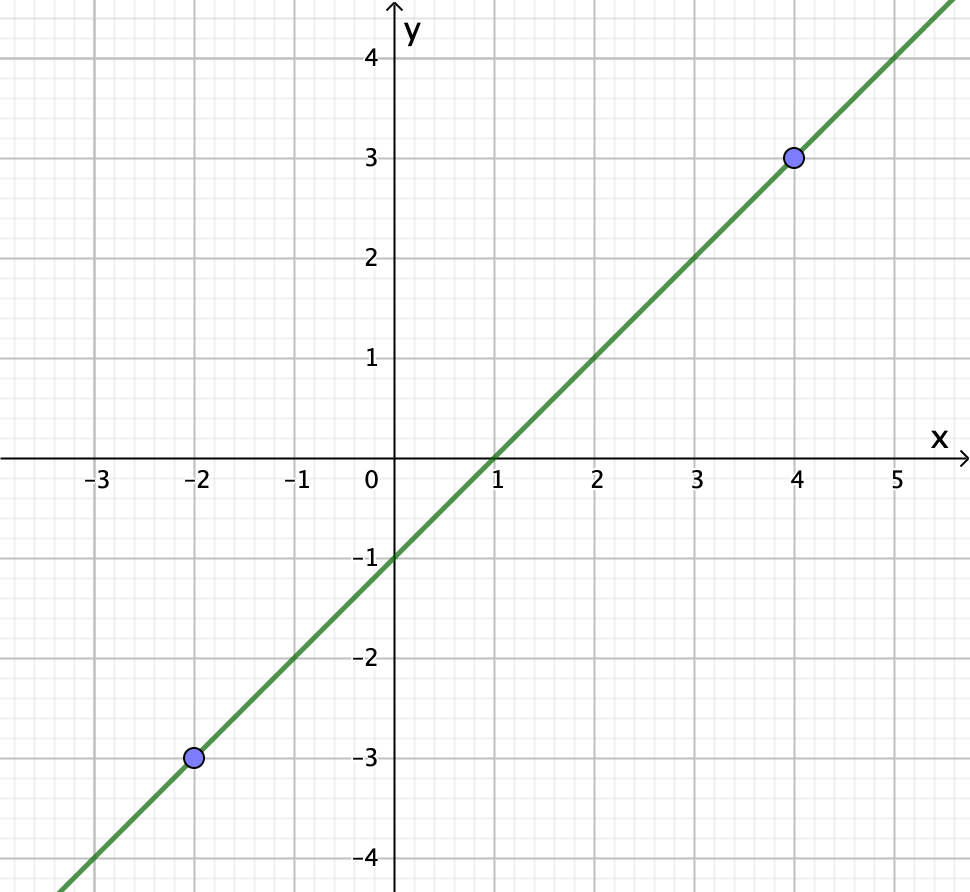 y = 3
– 2
x = 4
– 3
P(–2|–3)
Lineare Funktionen und Gleichungen
Hilfe 2
Nullstellen bestimmen
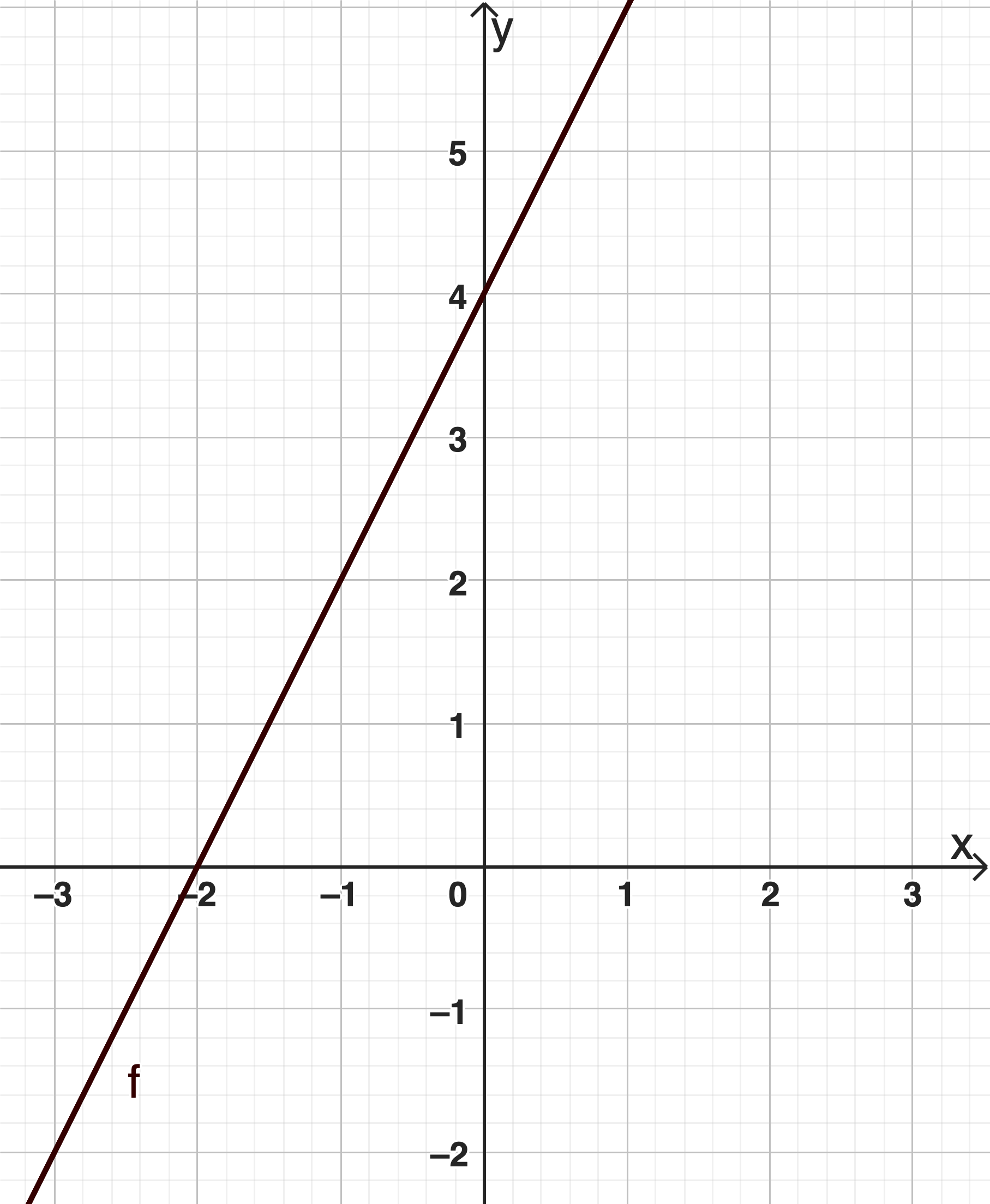 Lineare Funktionen und Gleichungen
Hilfe 3
y-Achsenabschnitt angeben
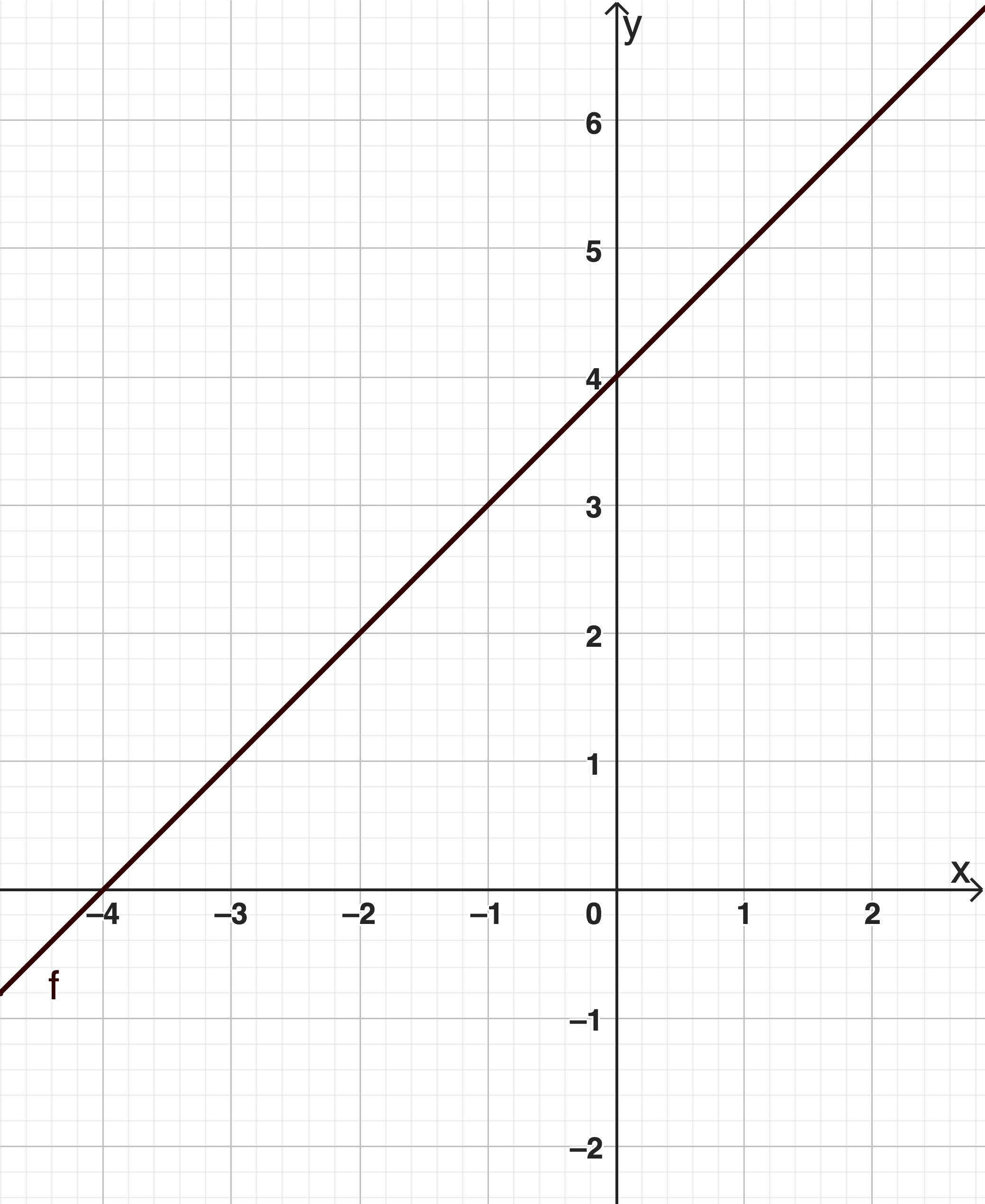 Lineare Funktionen und Gleichungen
Hilfe 4
Funktionsgleichung, Wertetabelle und Graph
Steigung
y-Achsenabschnitt
y
P(3|2,5)
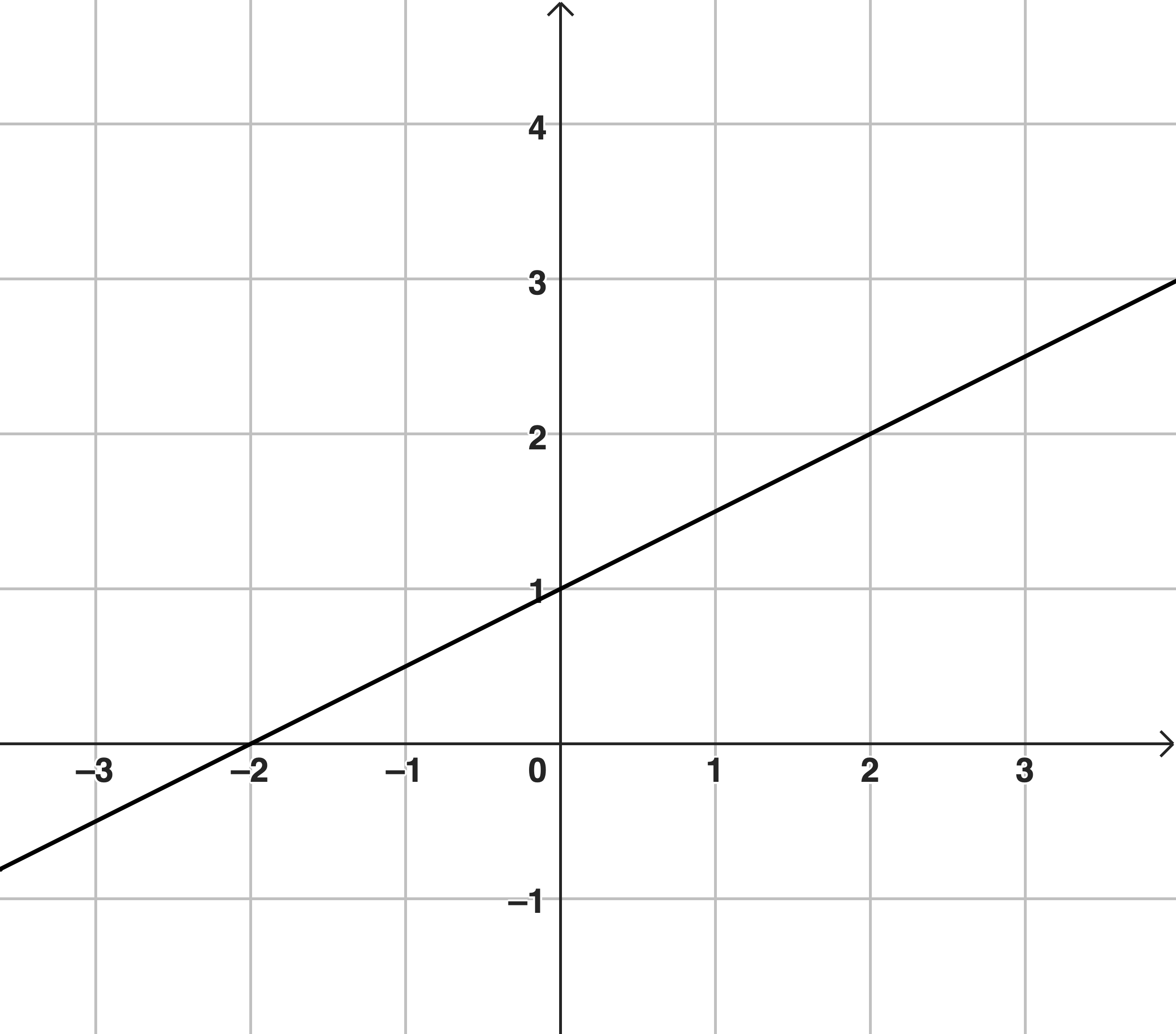 Schnittpunkt mit 
der y-Achse bei y = 1
+0,5
+1
x
Lineare Funktionen und Gleichungen
Hilfe 5
Steigung bestimmen
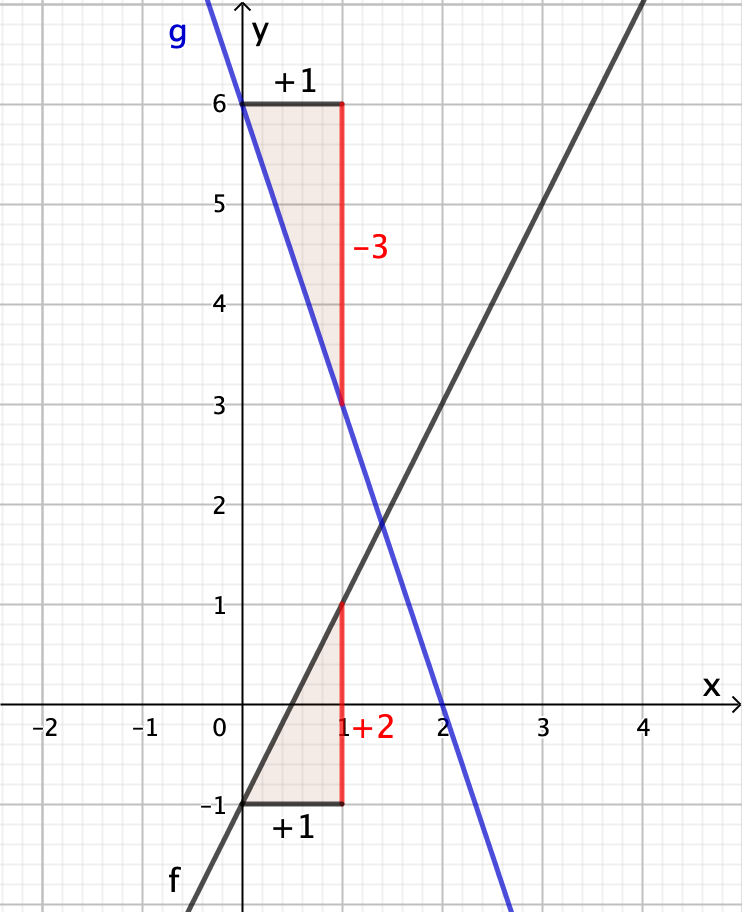 Lineare Funktionen und Gleichungen
Hilfe 6
Funktionsgleichung paralleler Geraden bestimmen
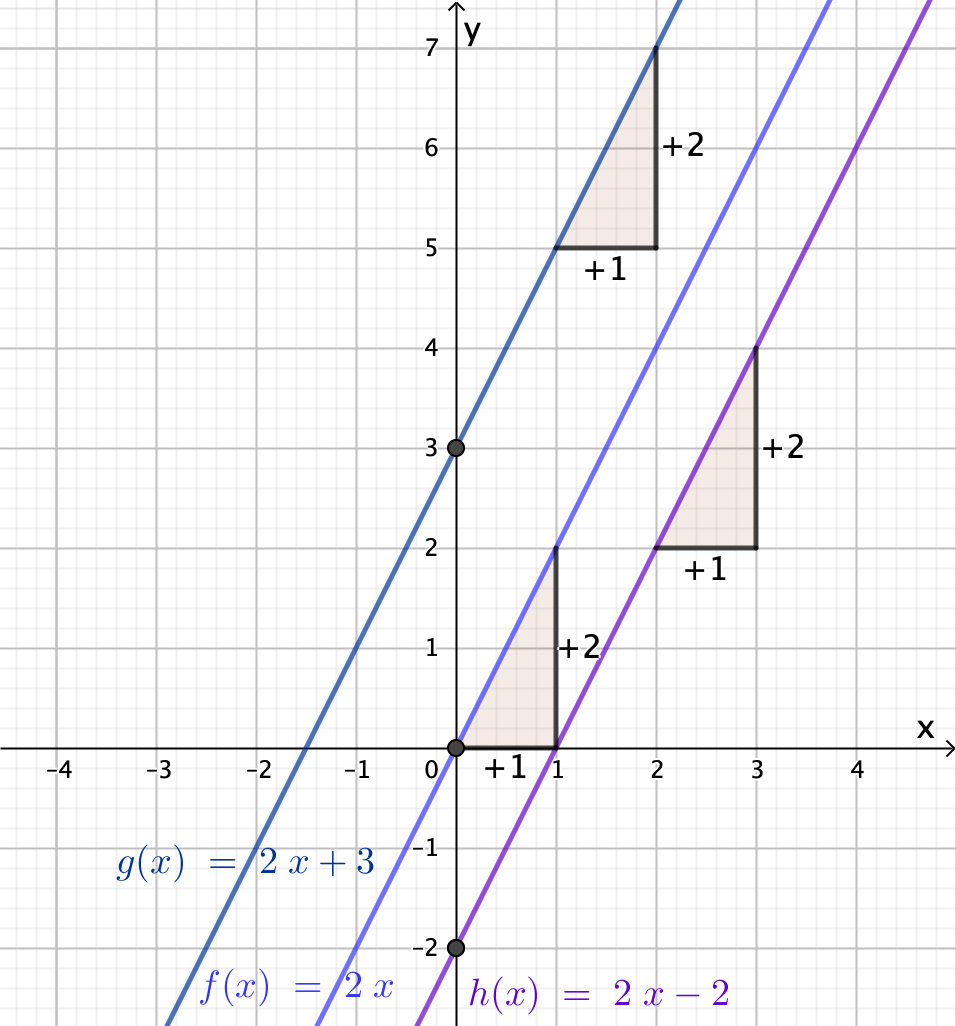 Lineare Funktionen und Gleichungen
Hilfe 7
Funktionsgleichung aus zwei Punkten ermitteln
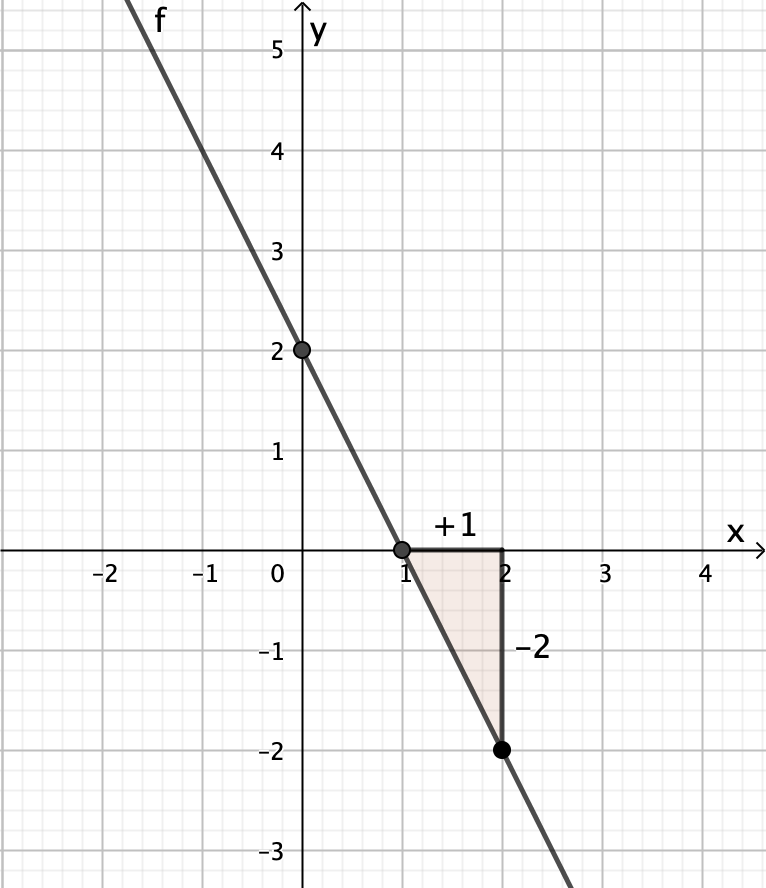 Lineare Funktionen und Gleichungen
Hilfe 8
Schnittpunkt bestimmen
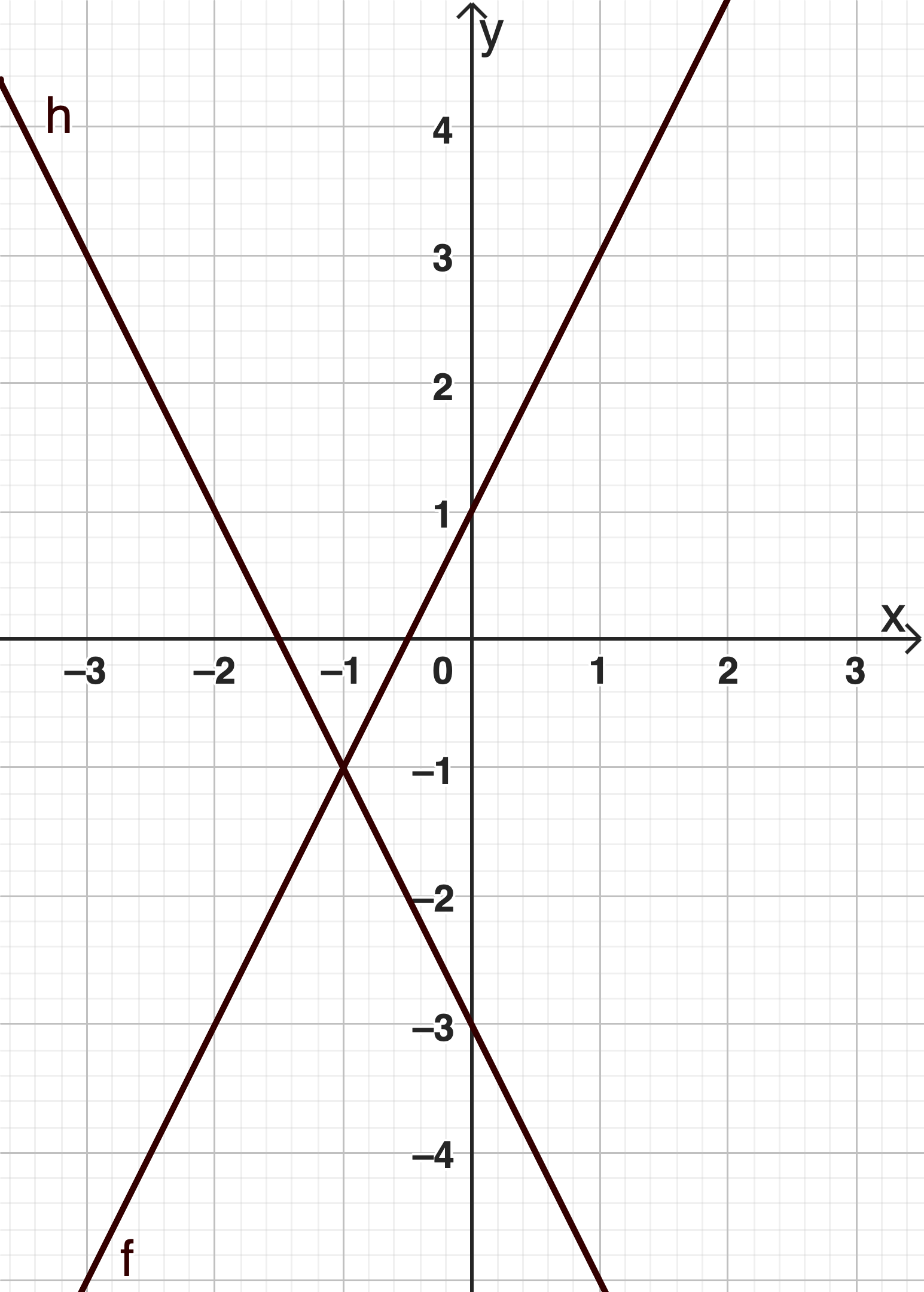 S (1|–1)
Lineare Funktionen und Gleichungen
Hilfe 9
Lineare Gleichungen lösen
Lineare Gleichungen lösen			
Indem wir auf beiden Seiten gleich viel wegnehmen oder dazunehmen können wir herausfinden, was x ist.
Beispiel 1:				                Beispiel 2:
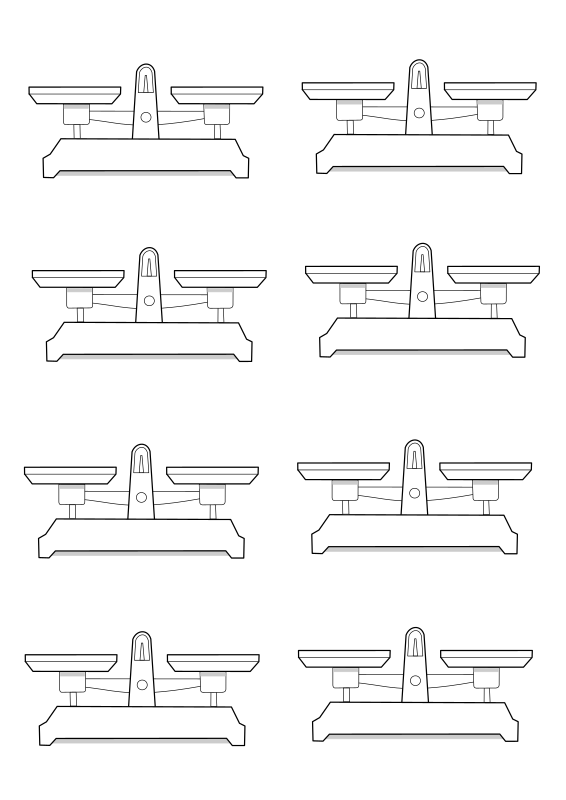 x
x
x
x
x
Lineare Funktionen und Gleichungen
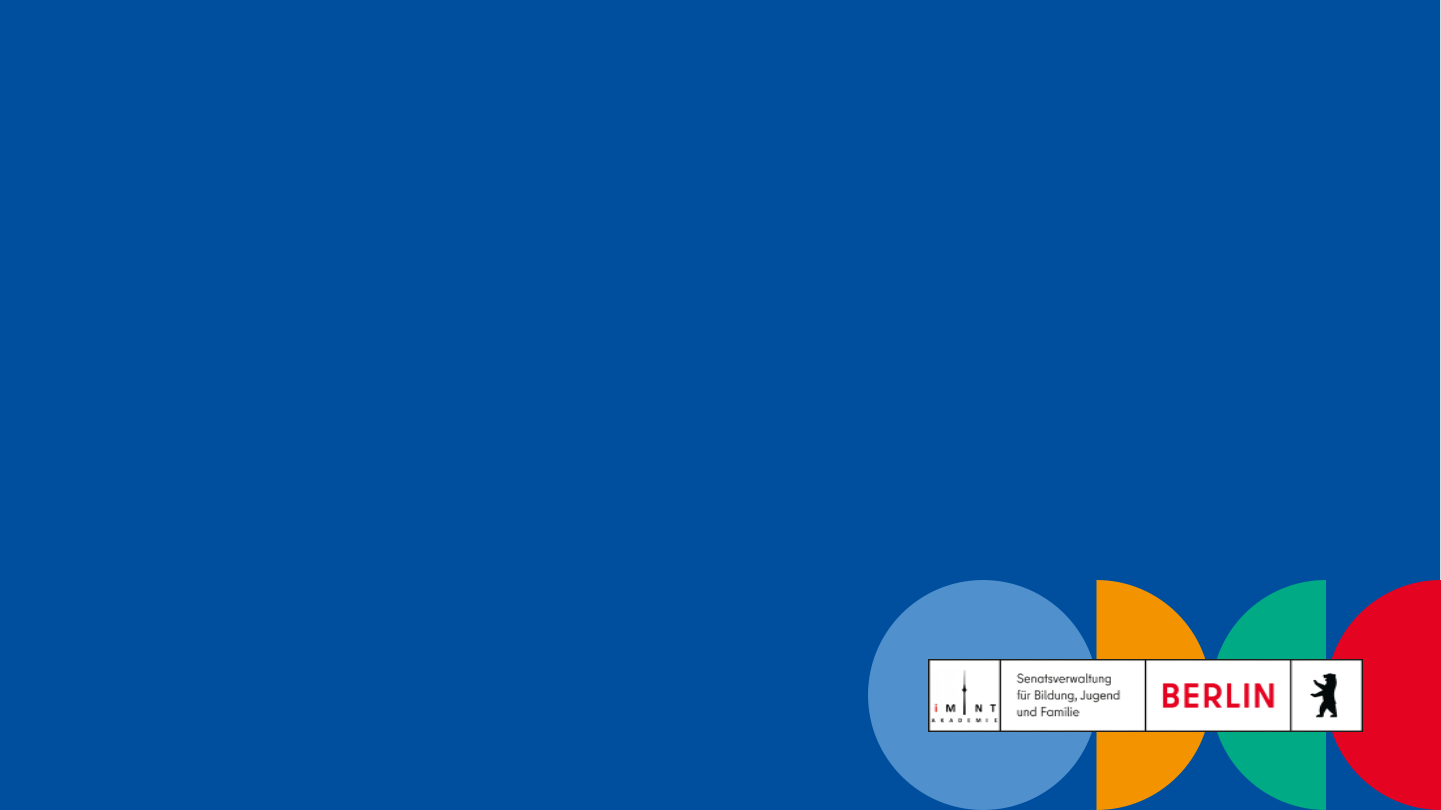 MSA-Vorbereitung
Station: Geometrie in der Ebene